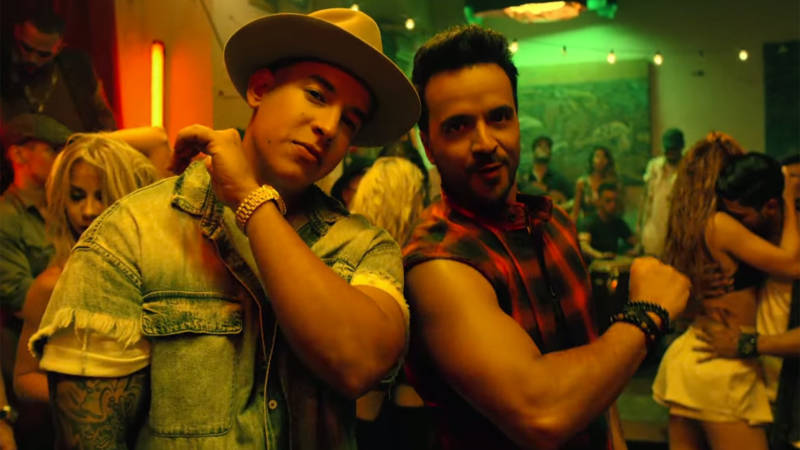 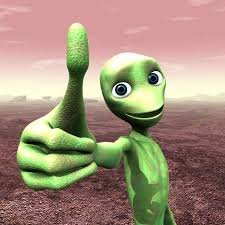 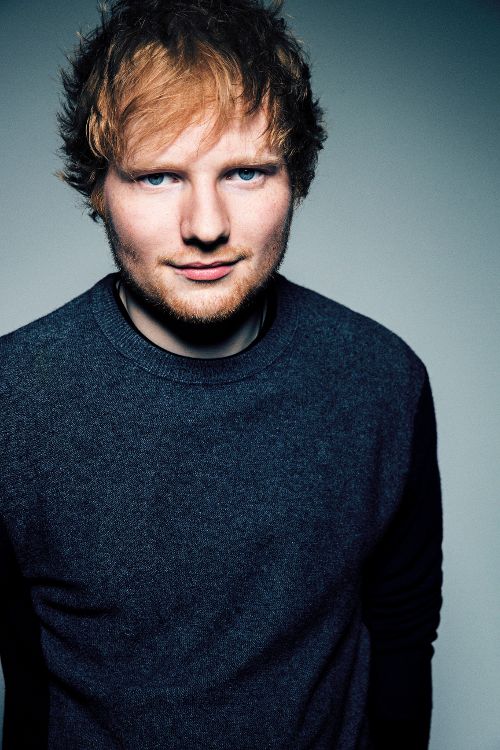 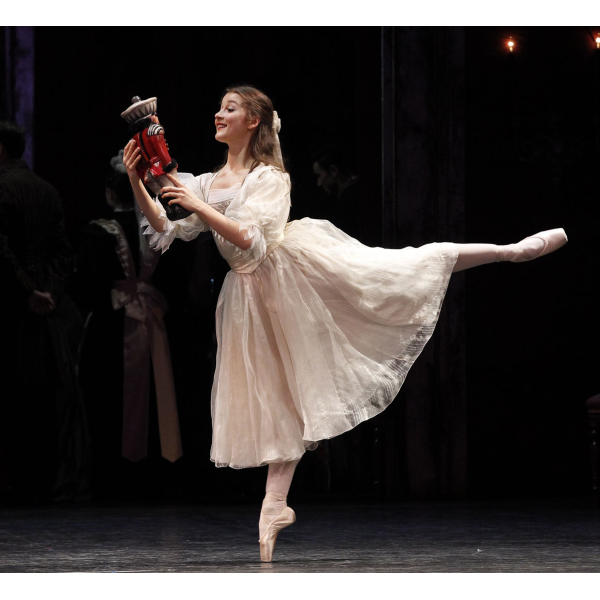 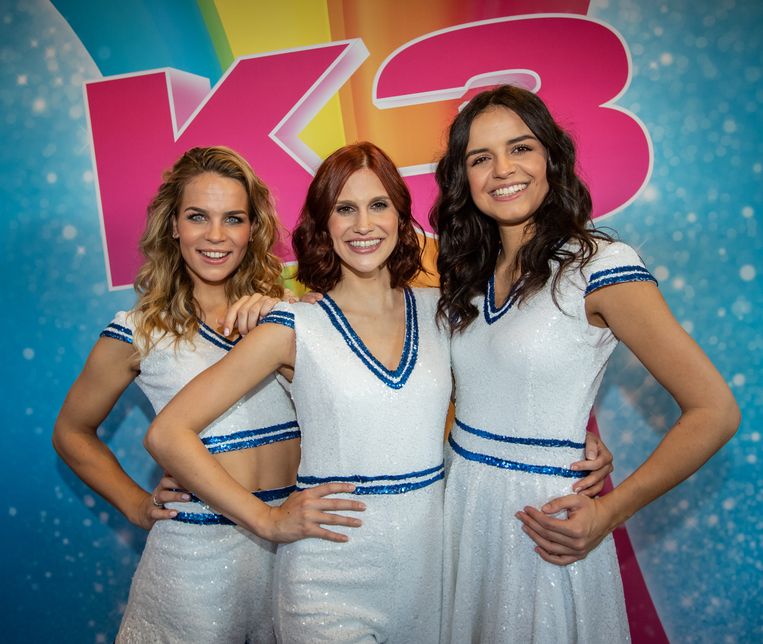 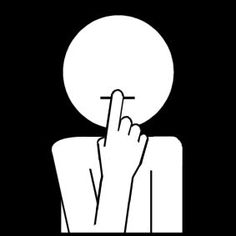 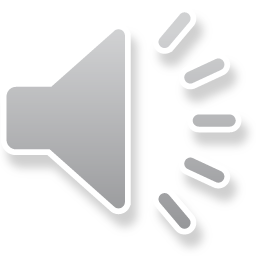 3
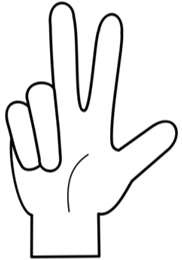 5
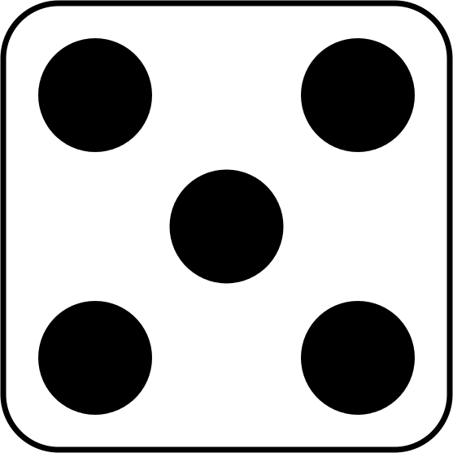 1
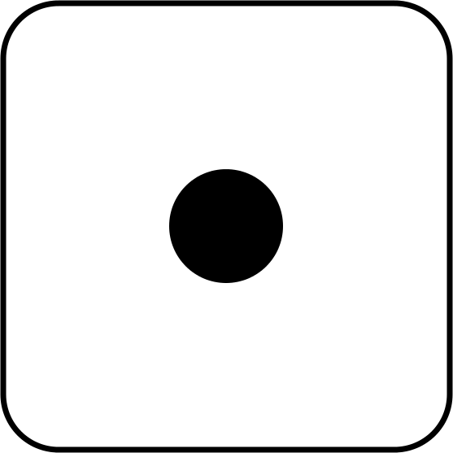 2
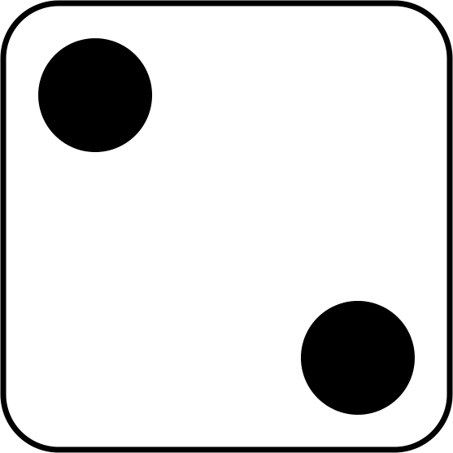 4
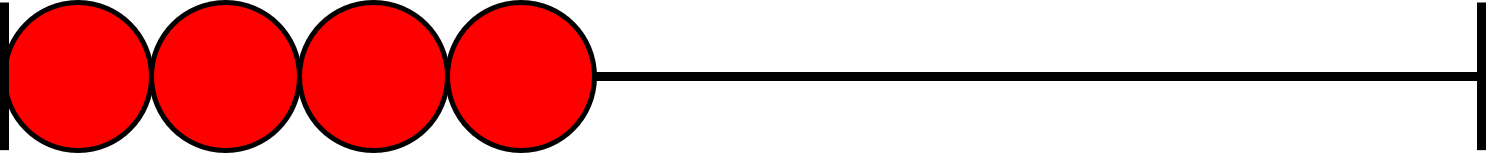 3
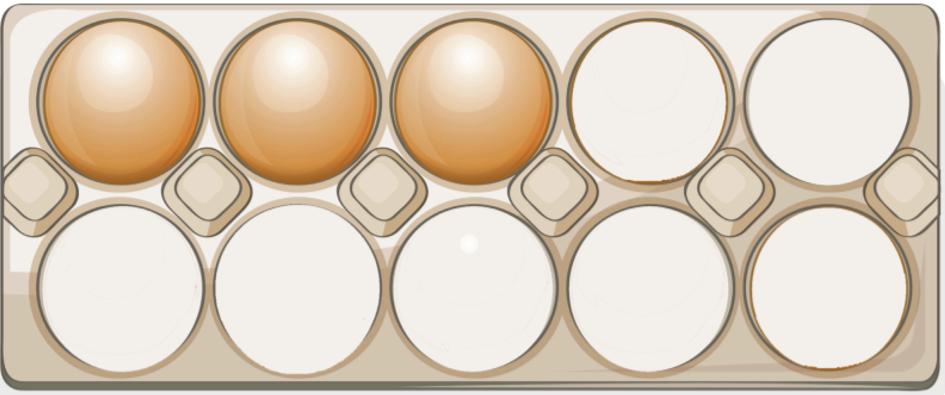 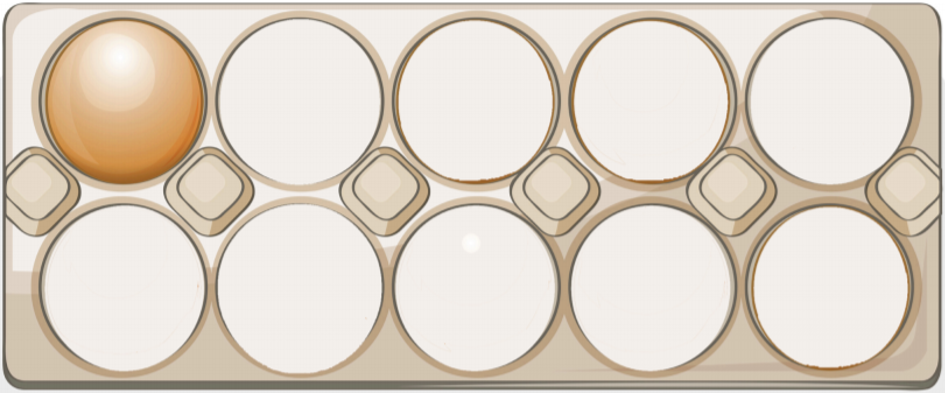 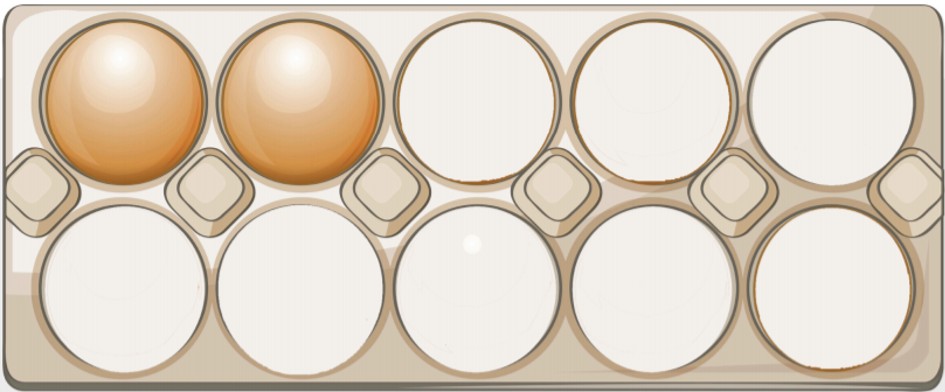 4
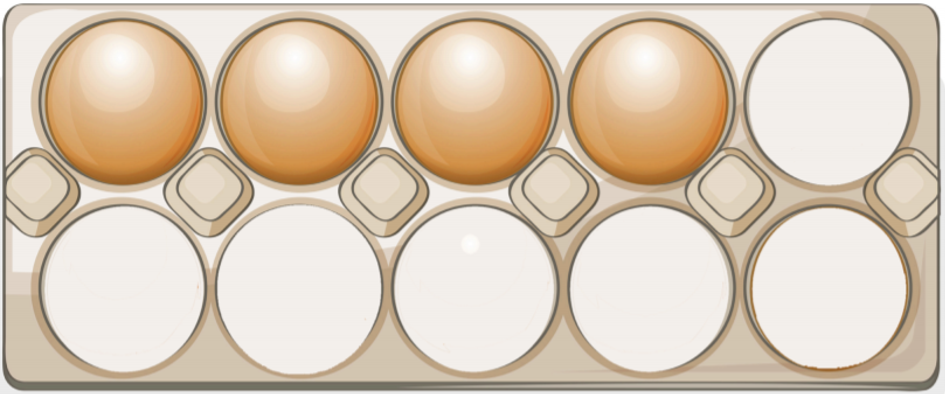 6
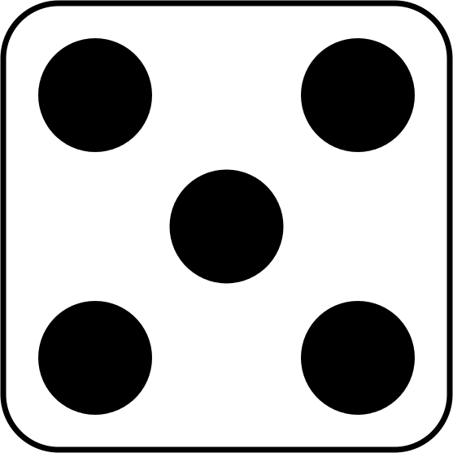 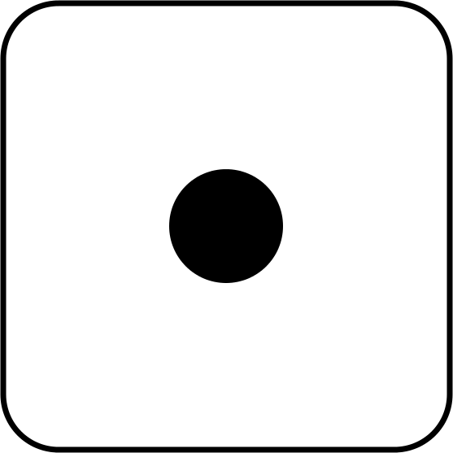 3
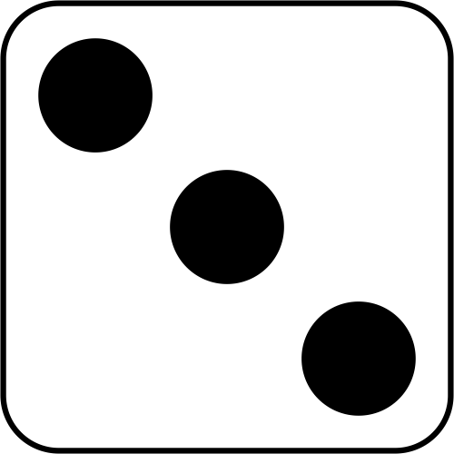 1
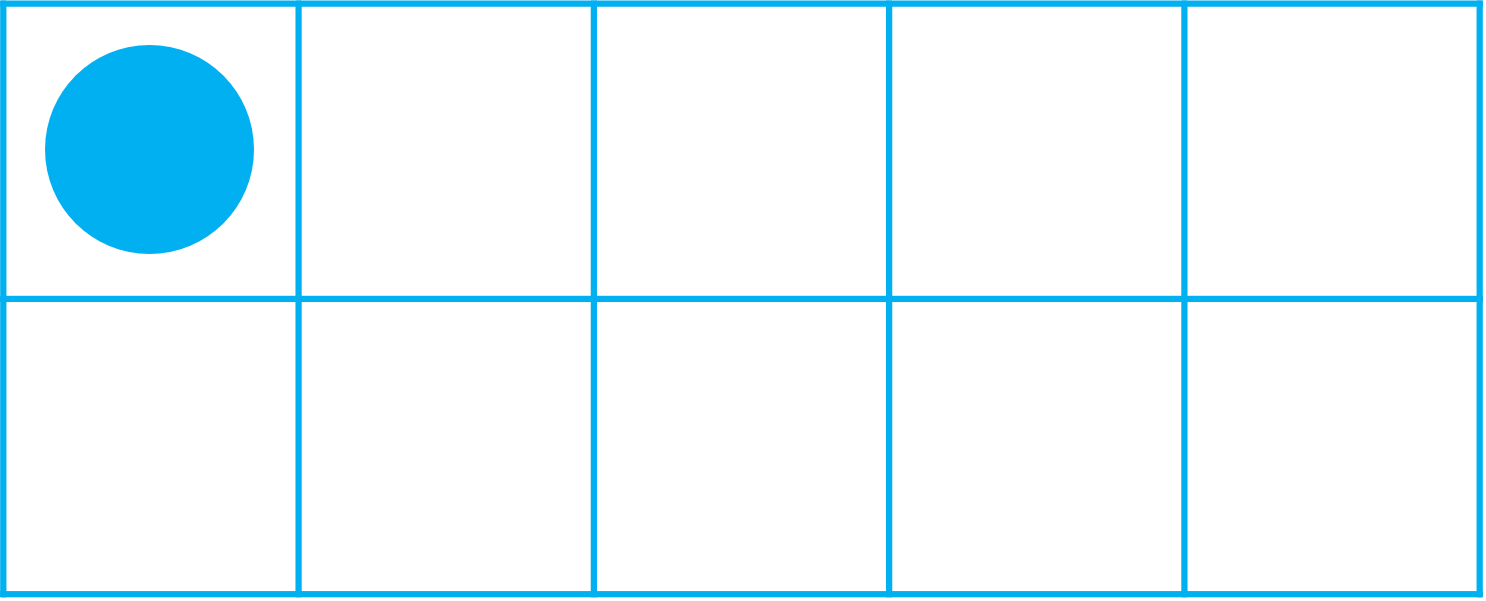 2
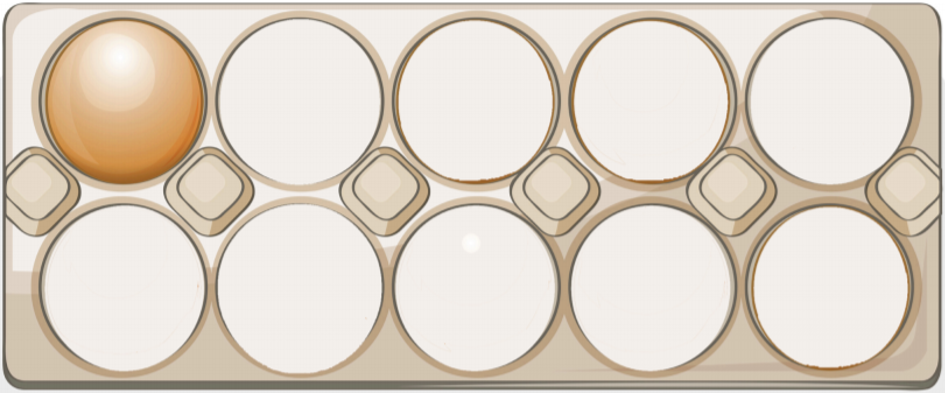 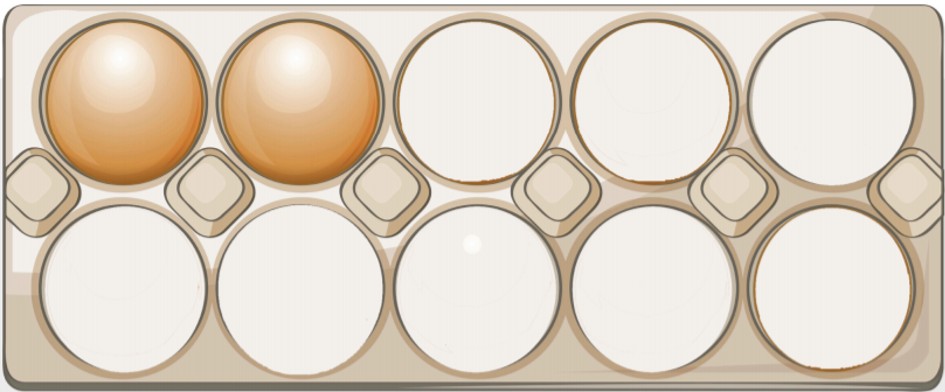 5
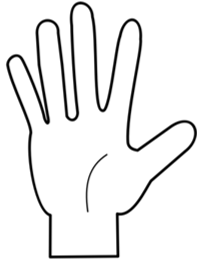 4
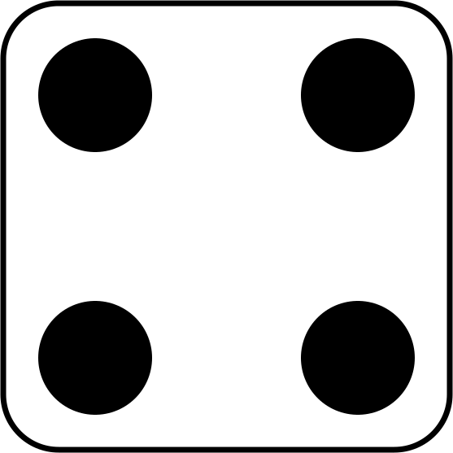 5
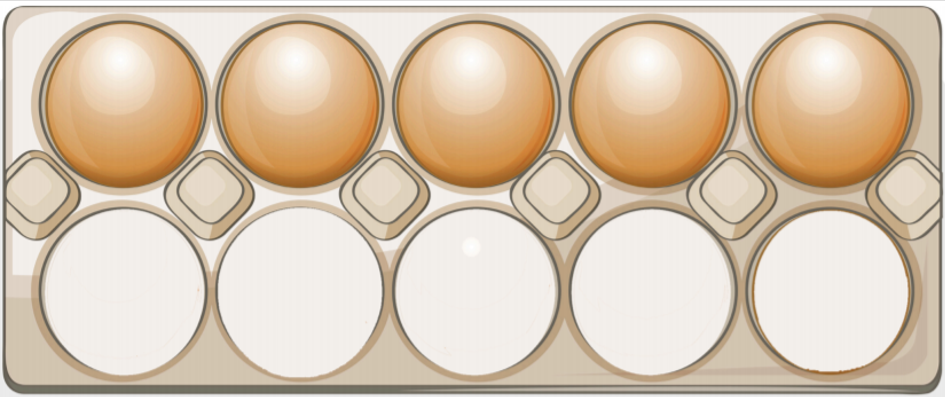 4
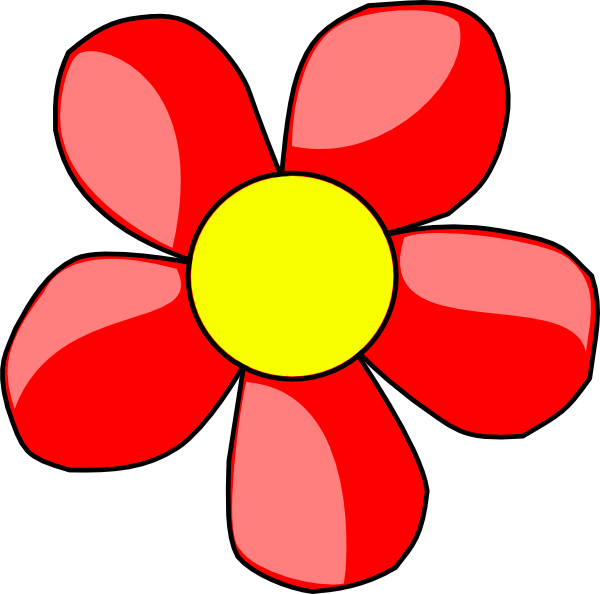 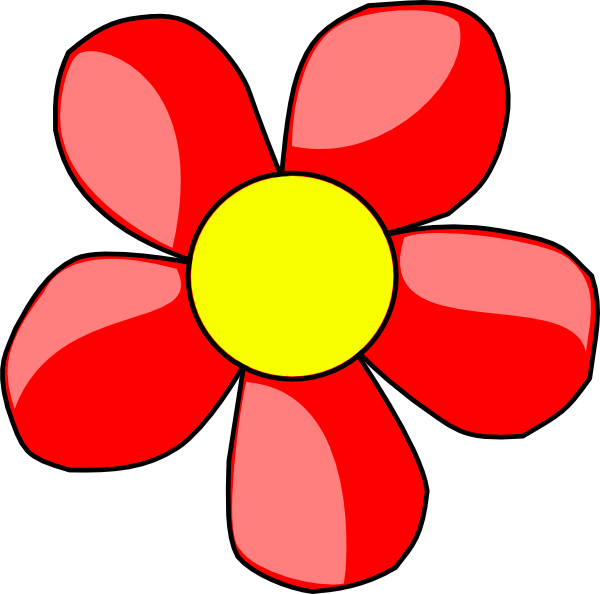 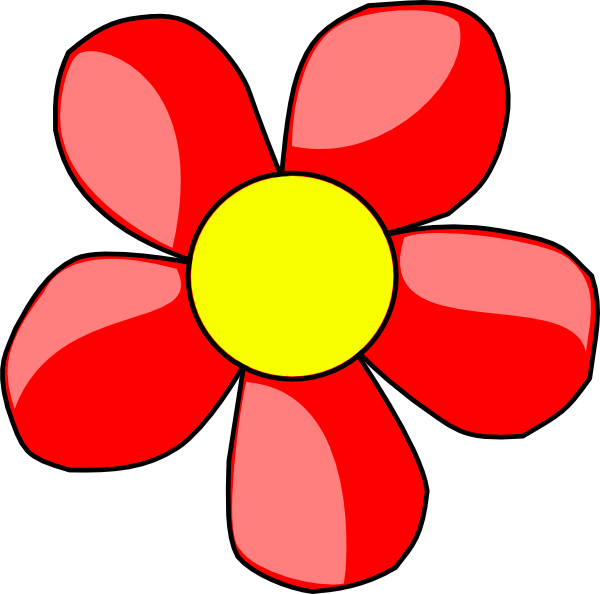 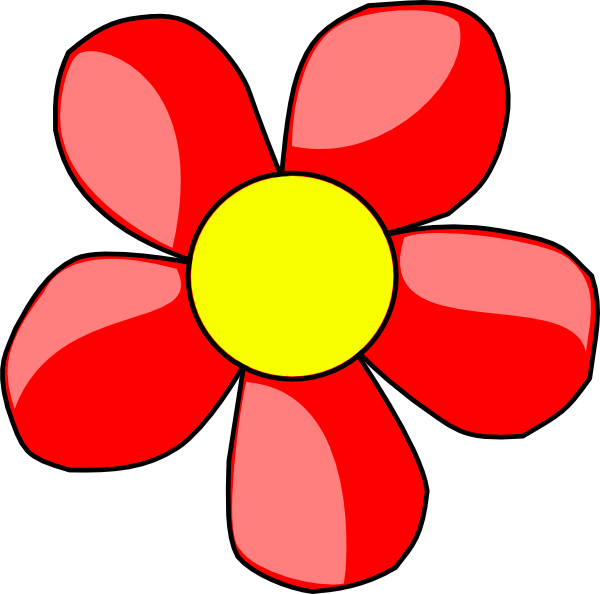 1
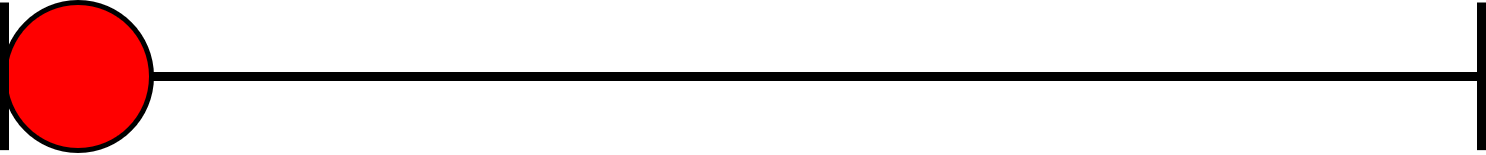 6
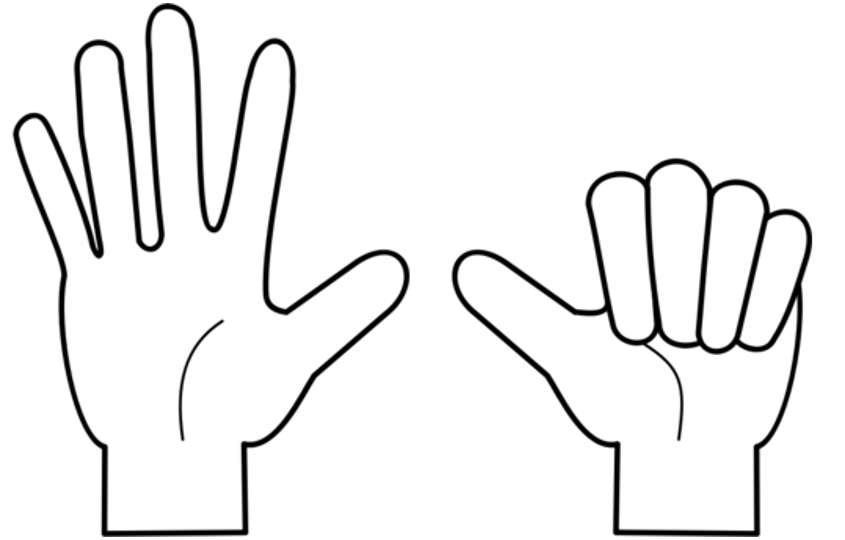 6
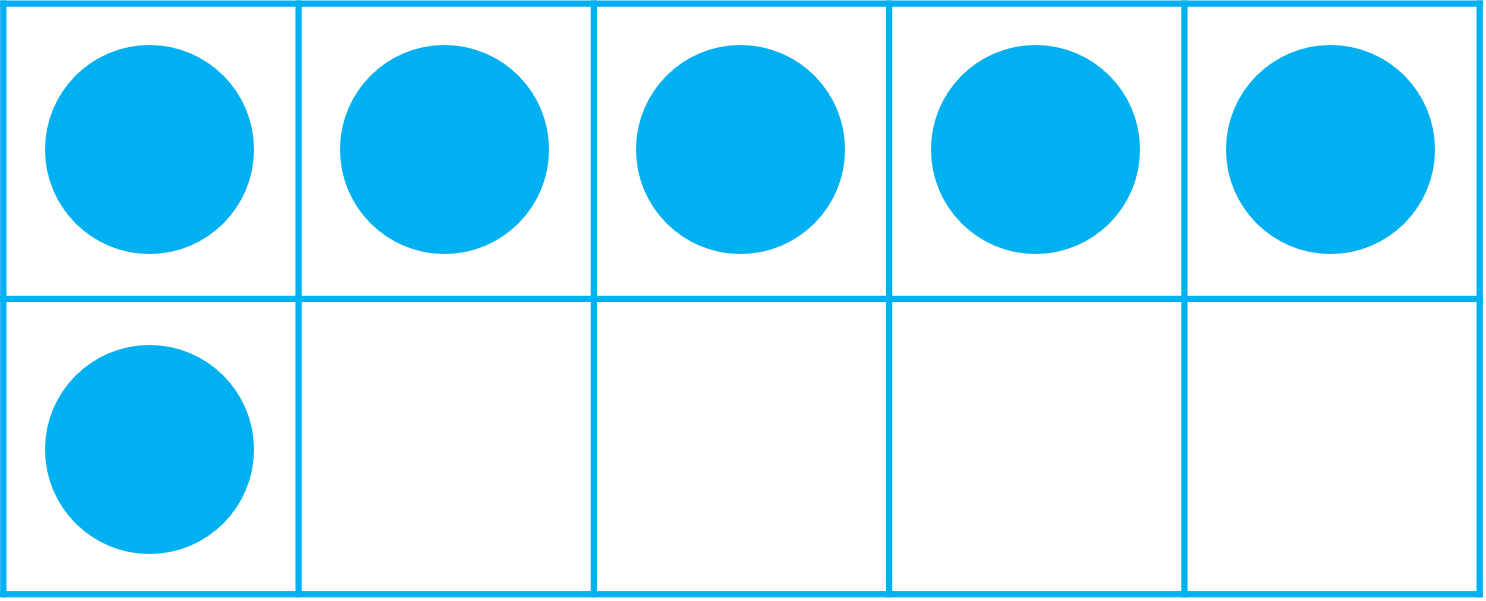 2
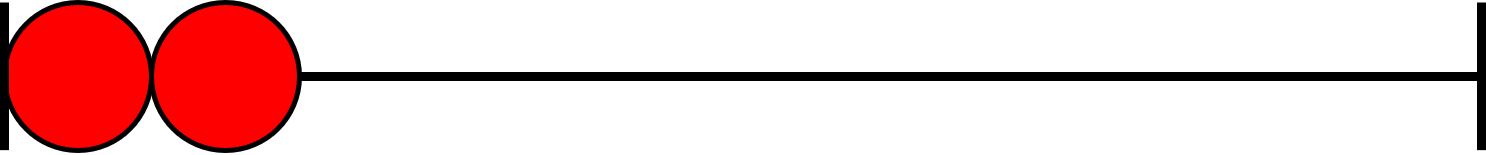 4
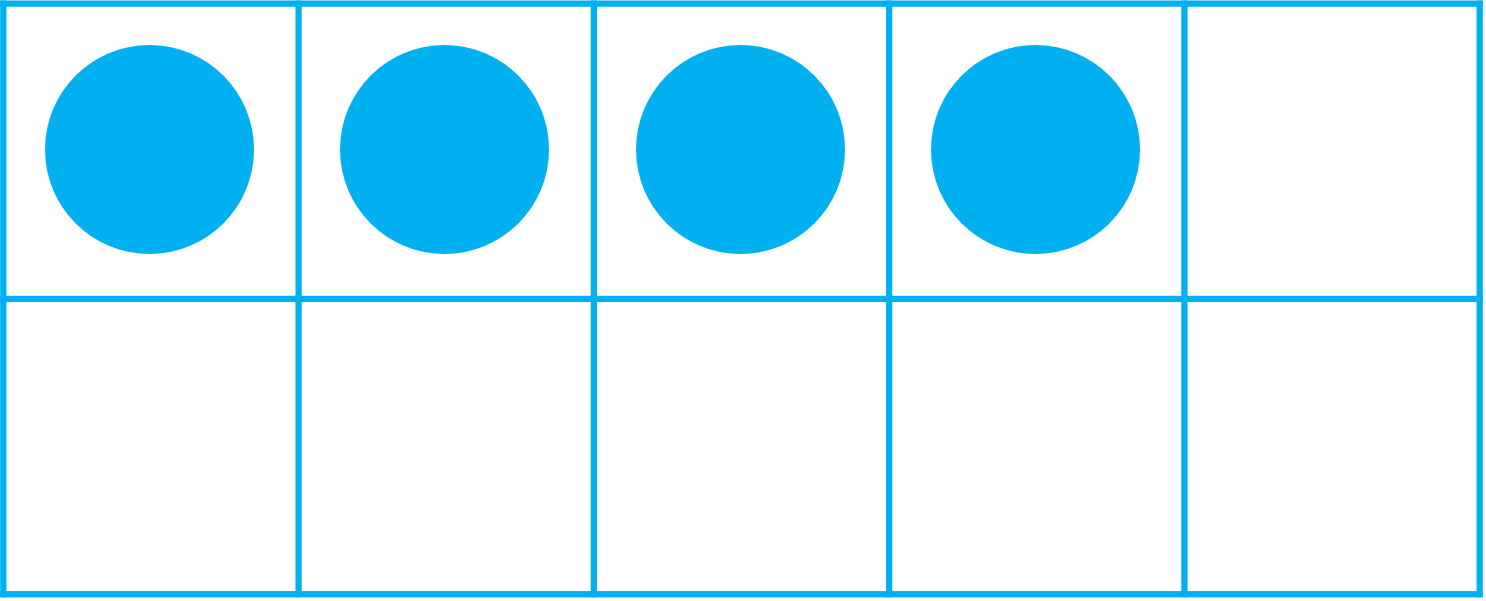 6
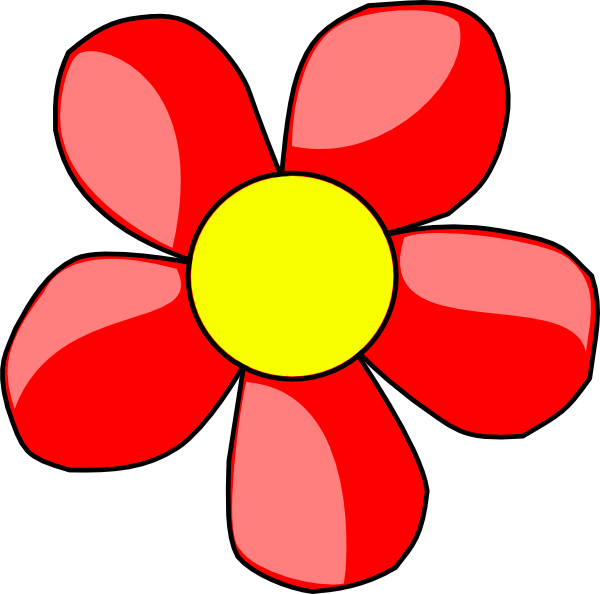 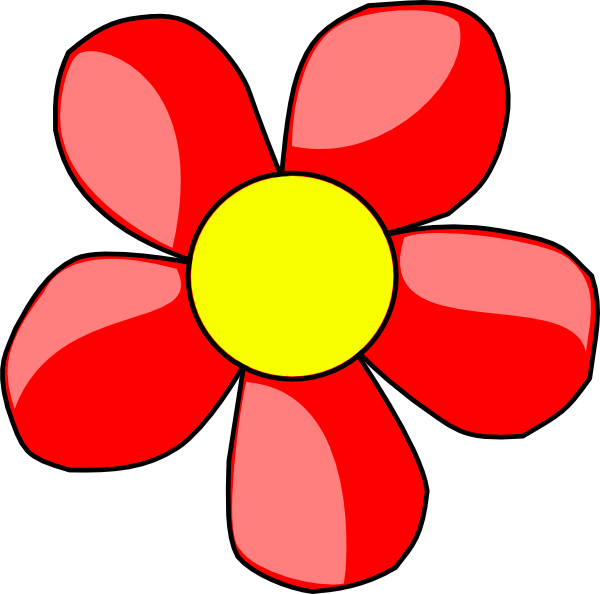 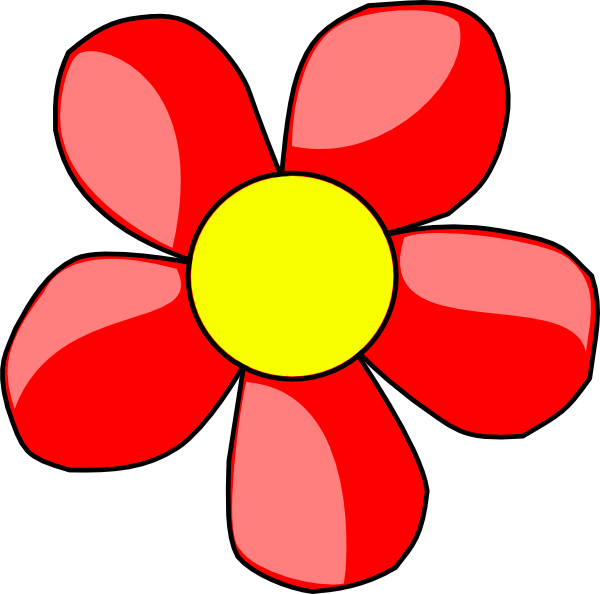 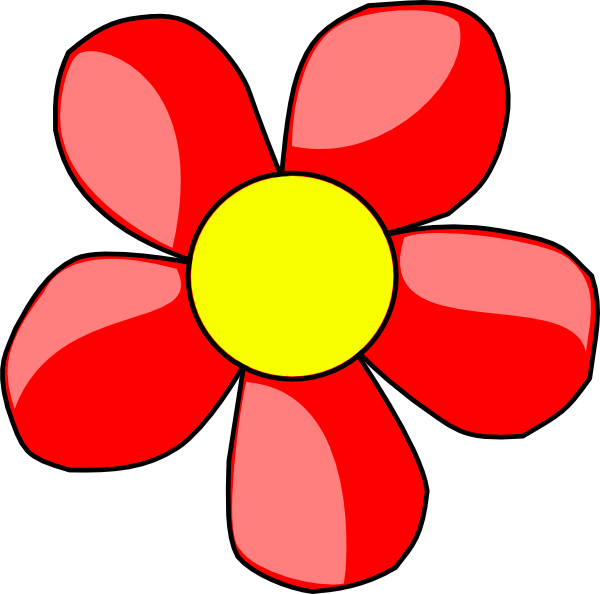 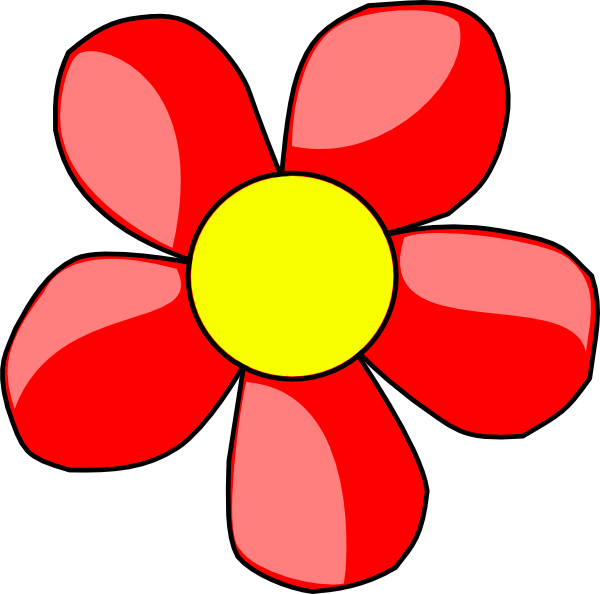 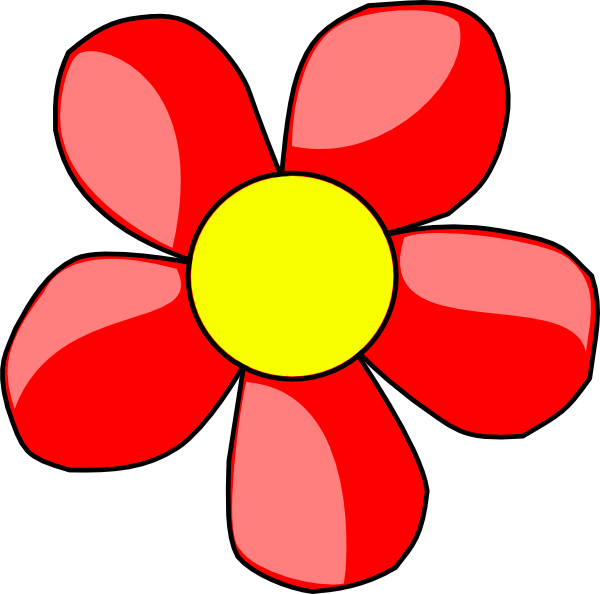 3
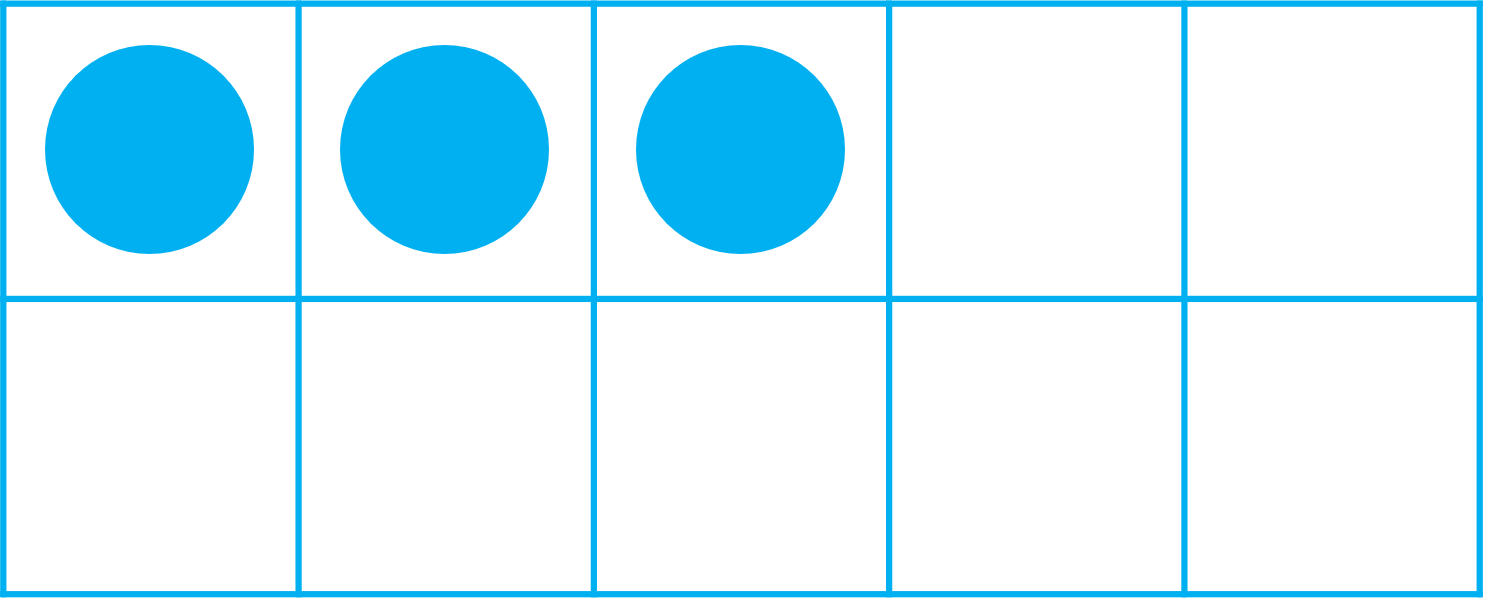 3
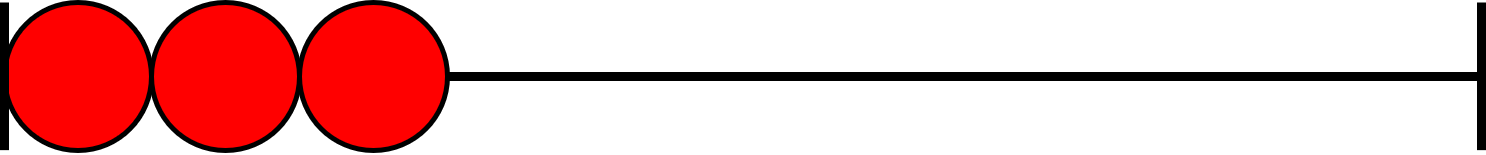 3
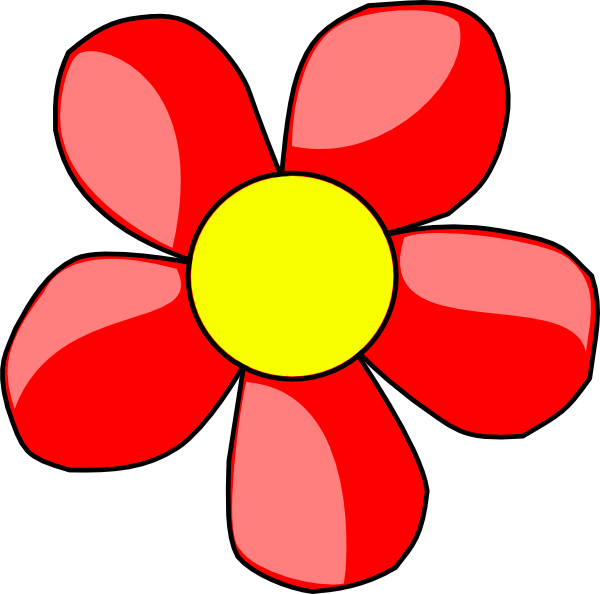 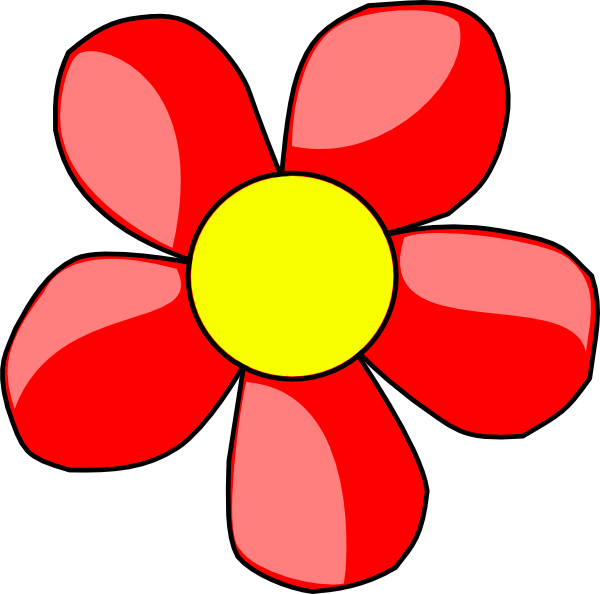 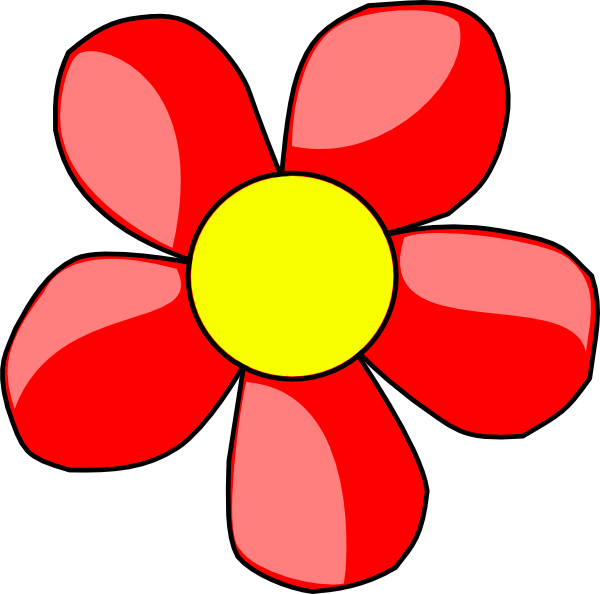 6
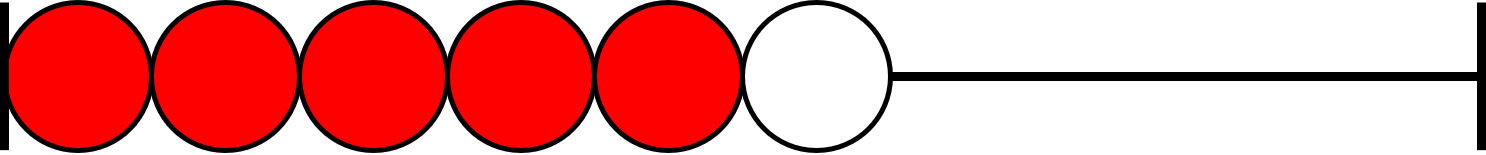 5
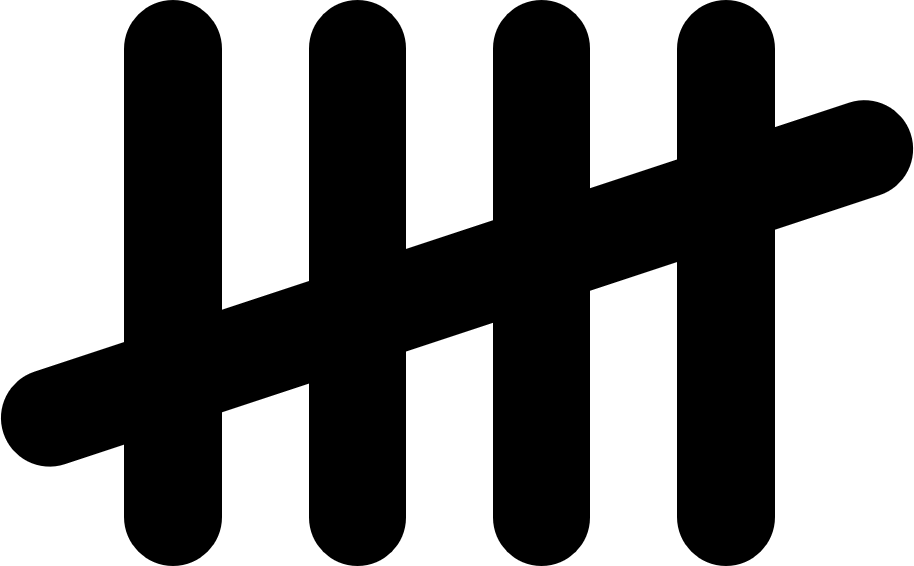 5
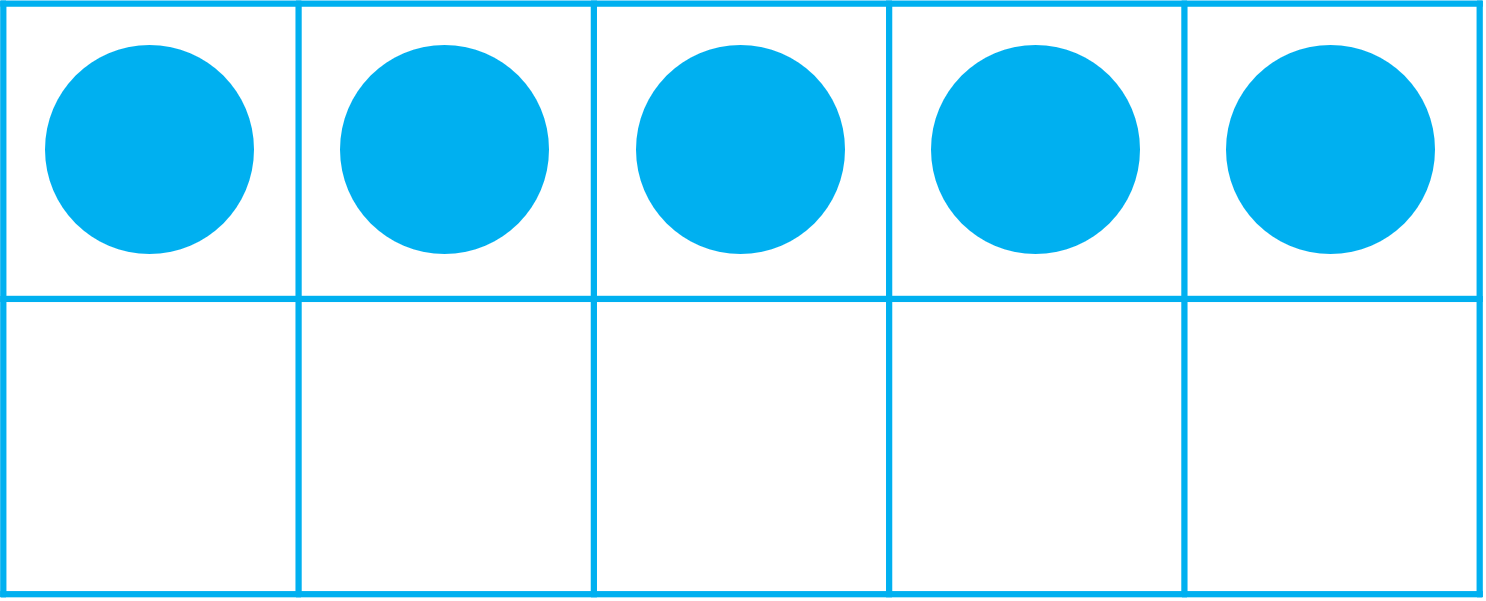 4
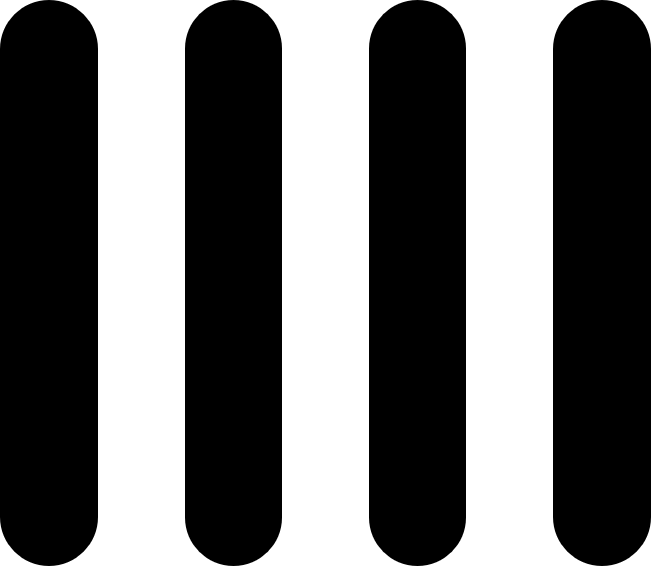 2
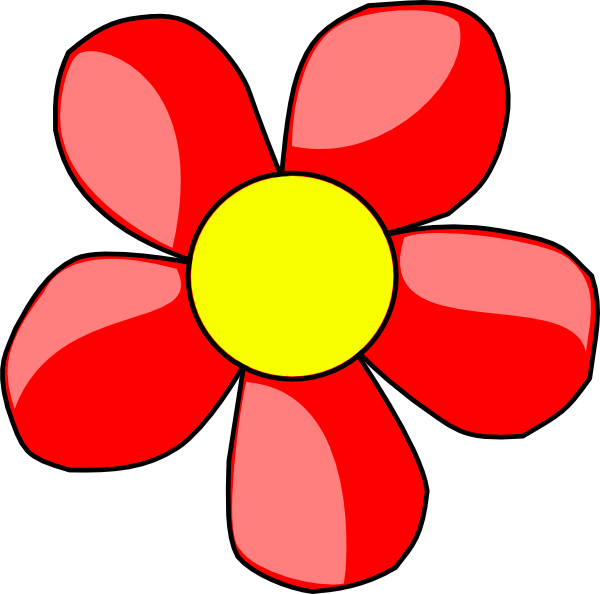 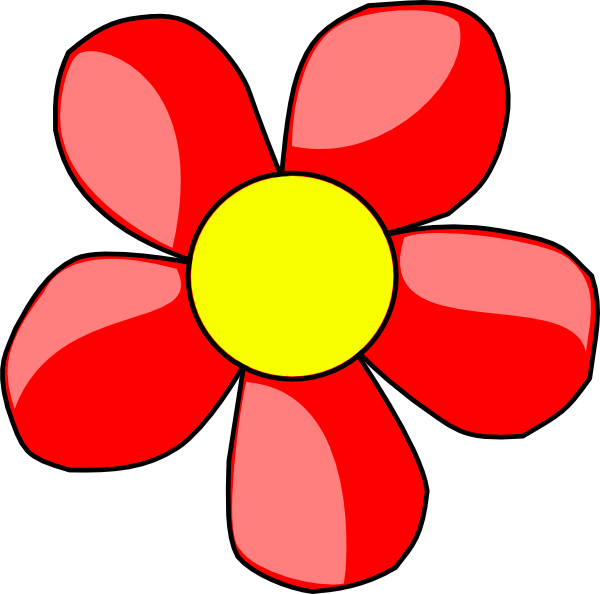 3
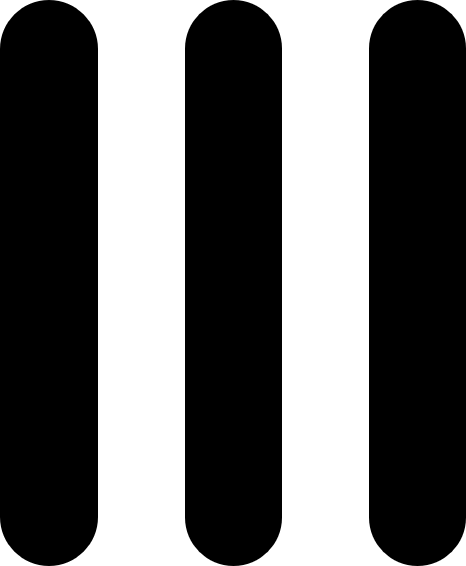 2
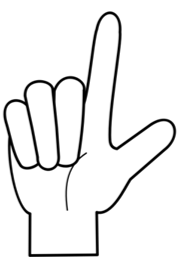 6
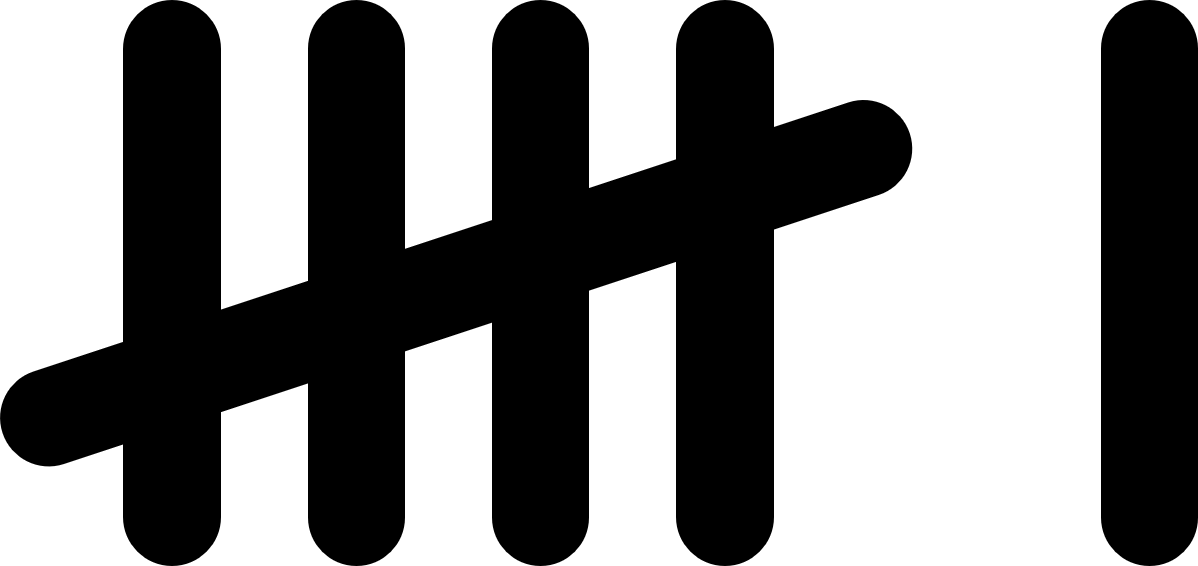 4
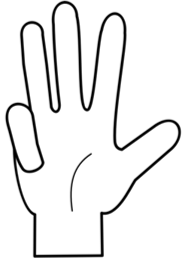 6
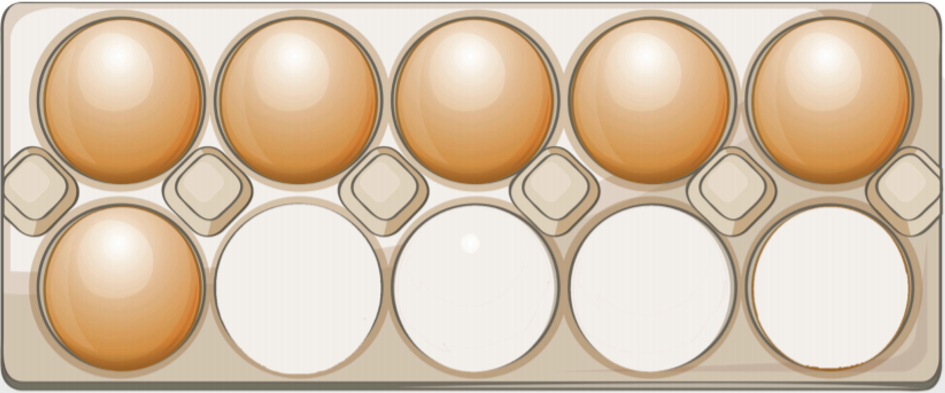 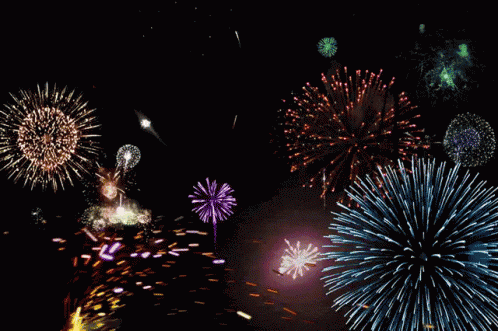 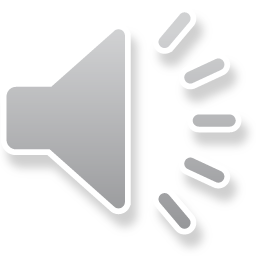 3
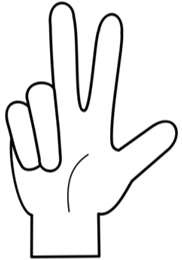 5
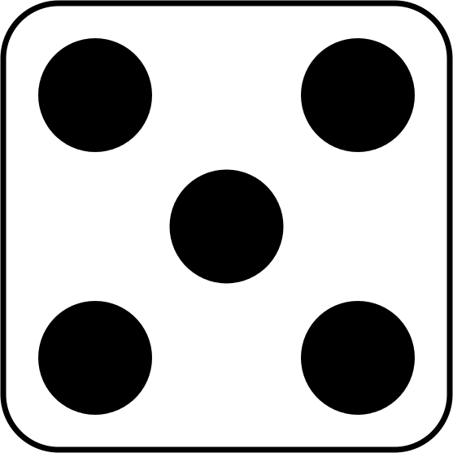 1
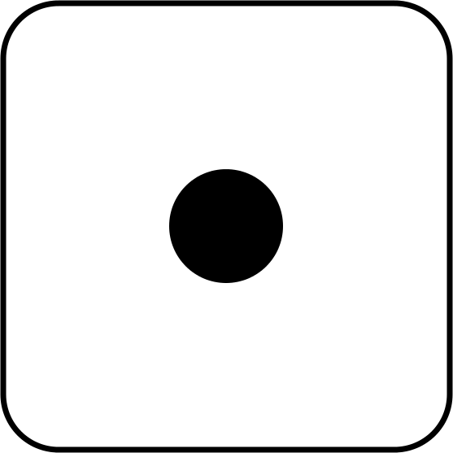 2
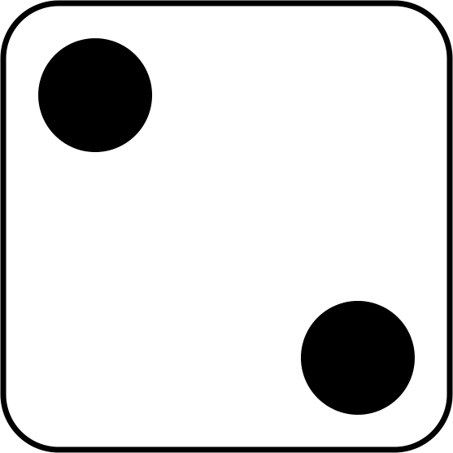 4
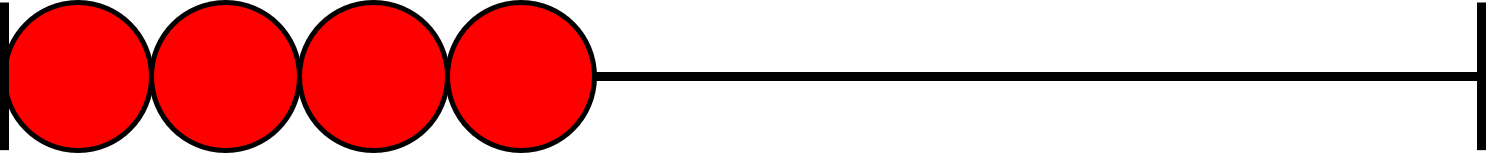 4
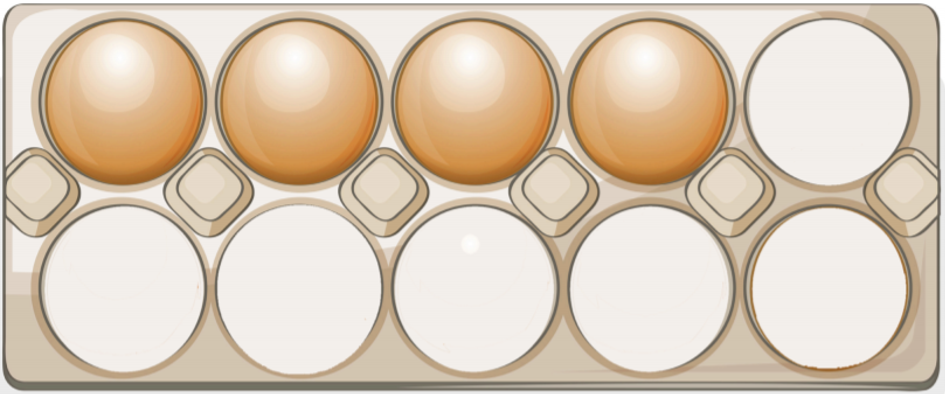 3
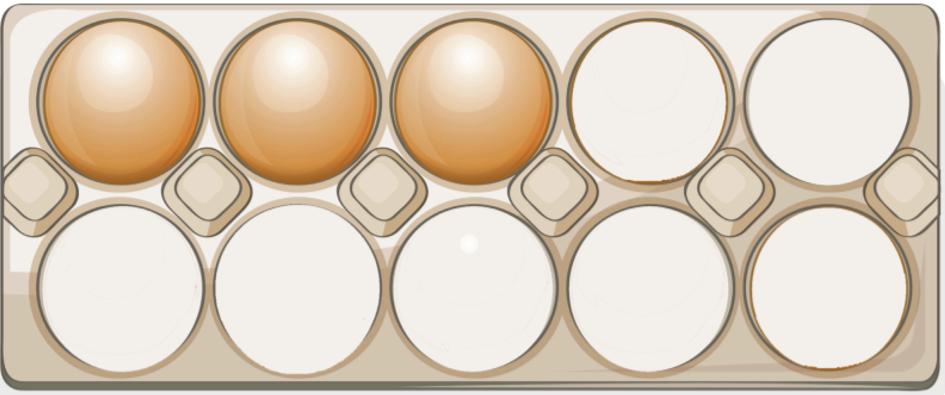 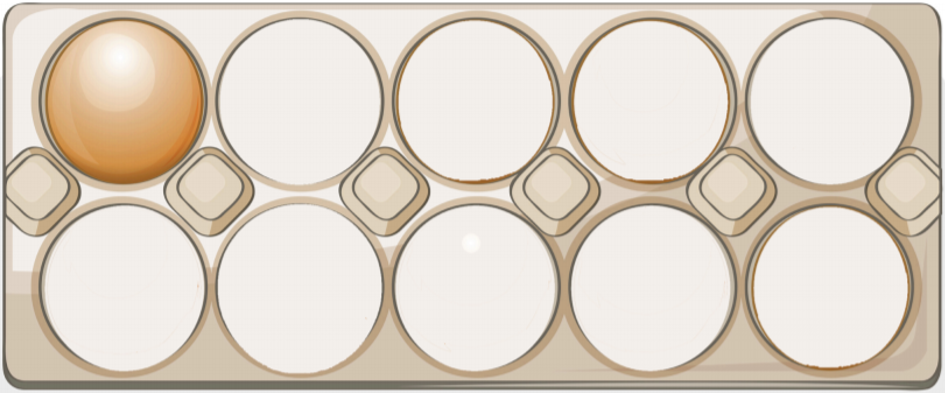 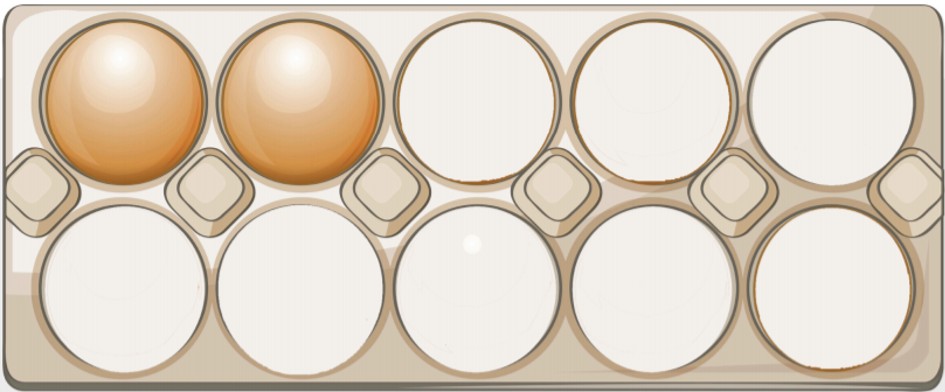 6
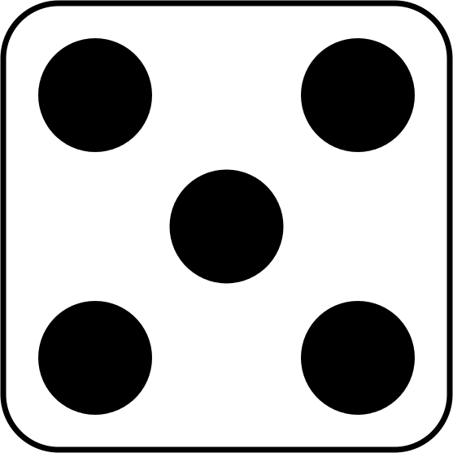 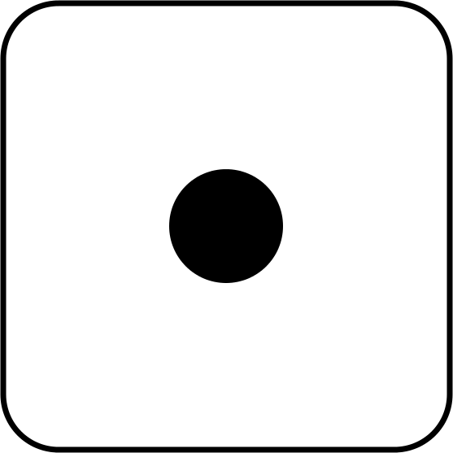 3
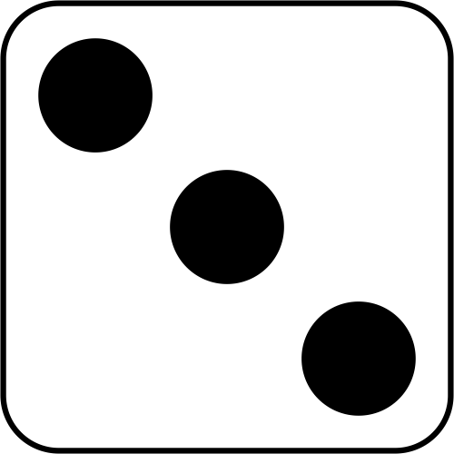 1
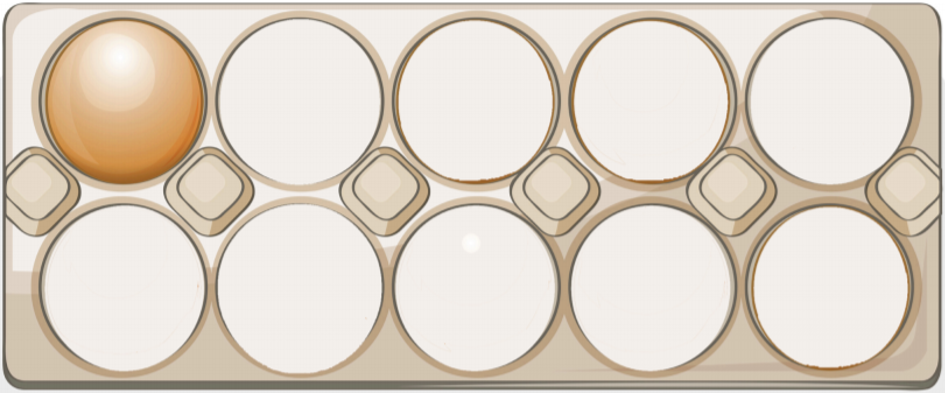 1
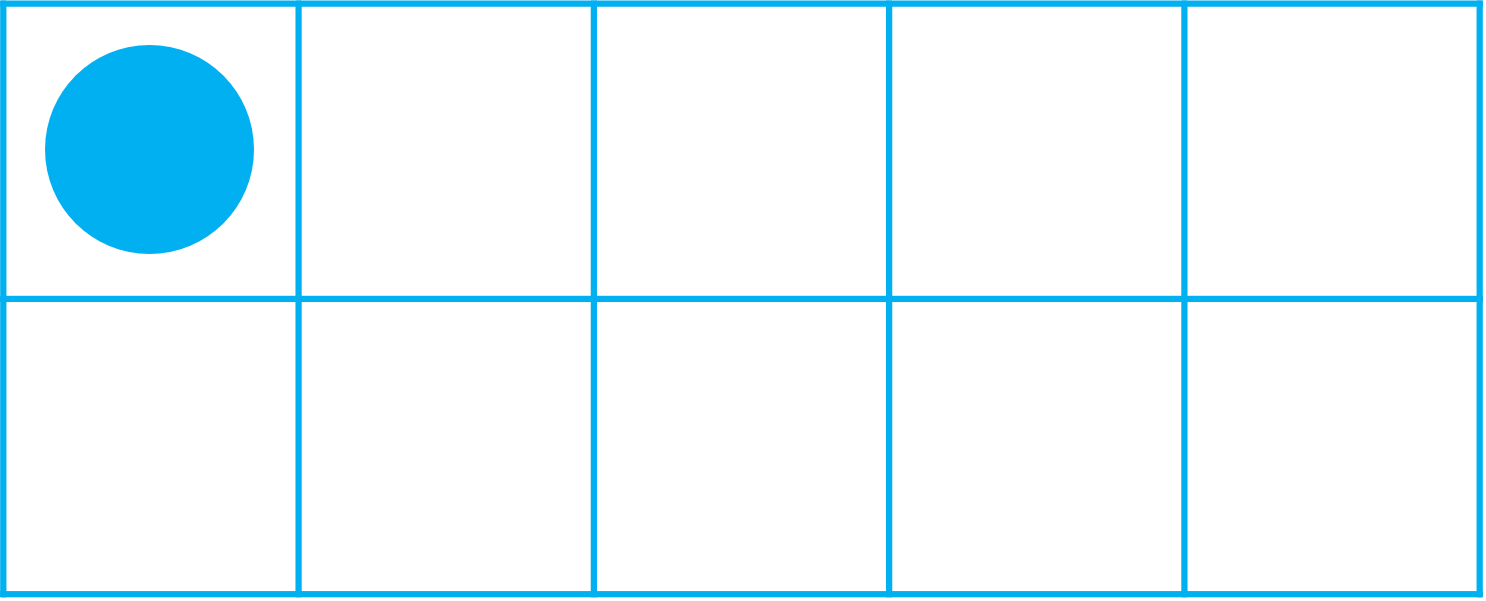 2
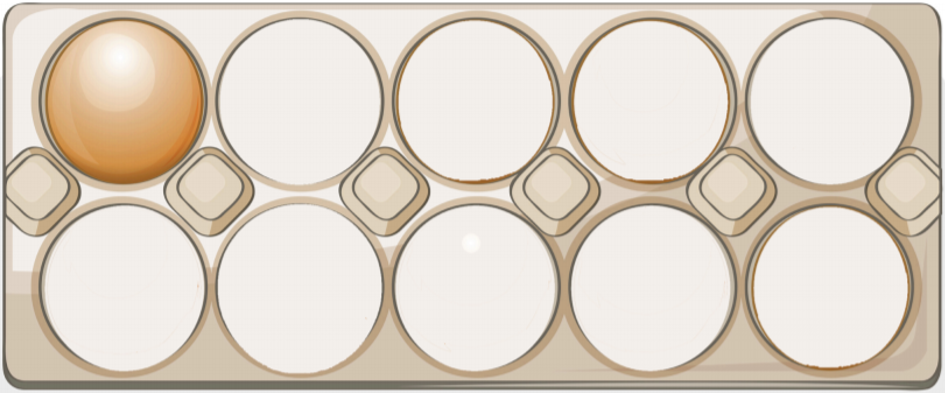 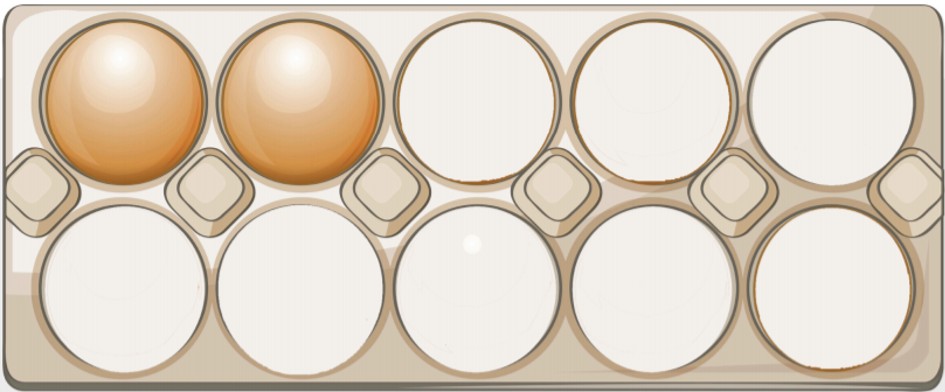 2
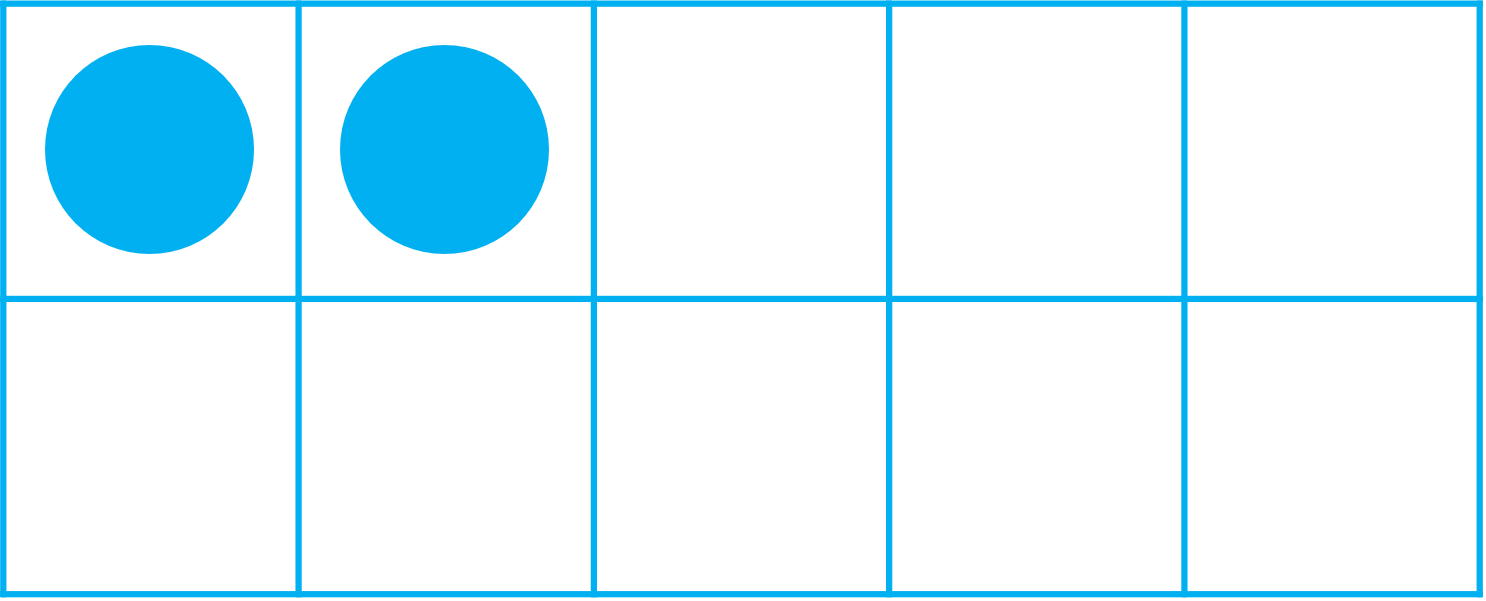 5
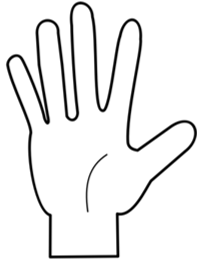 4
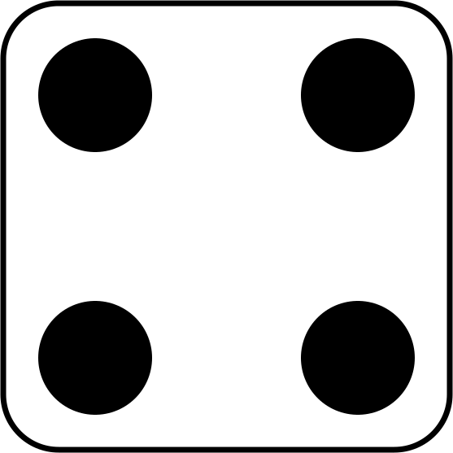 5
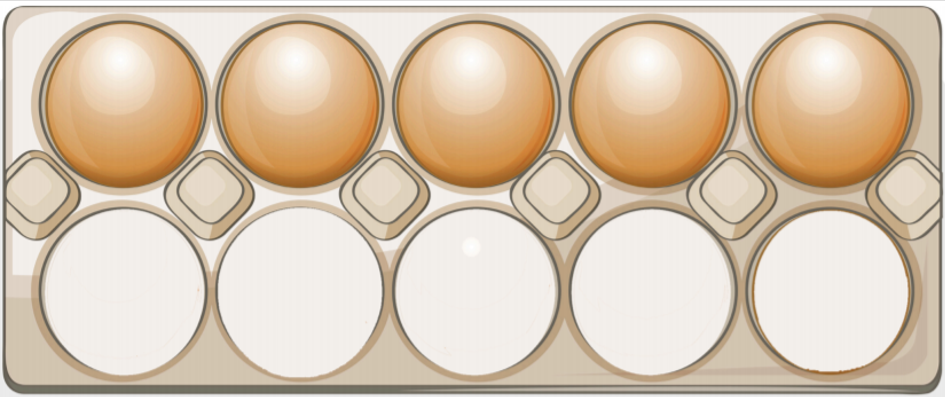 4
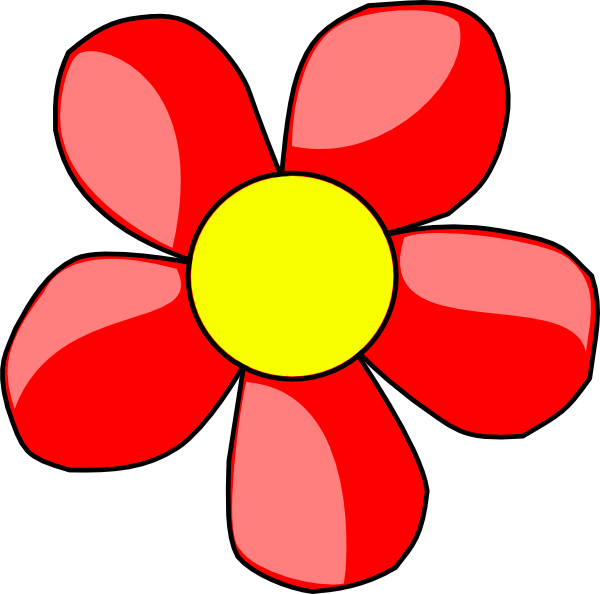 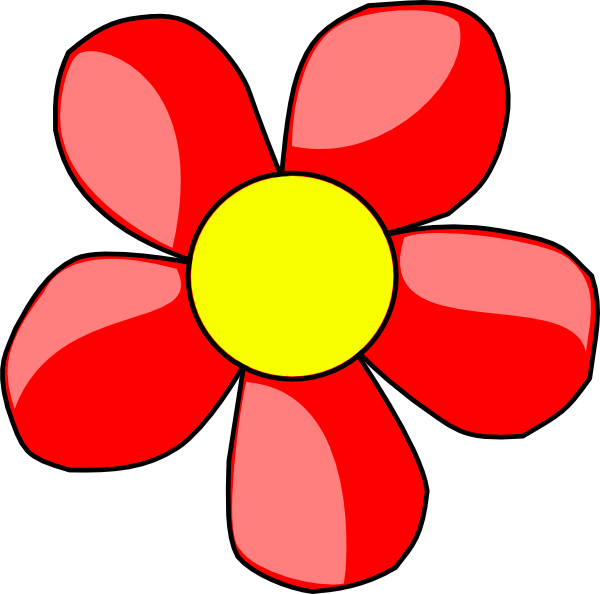 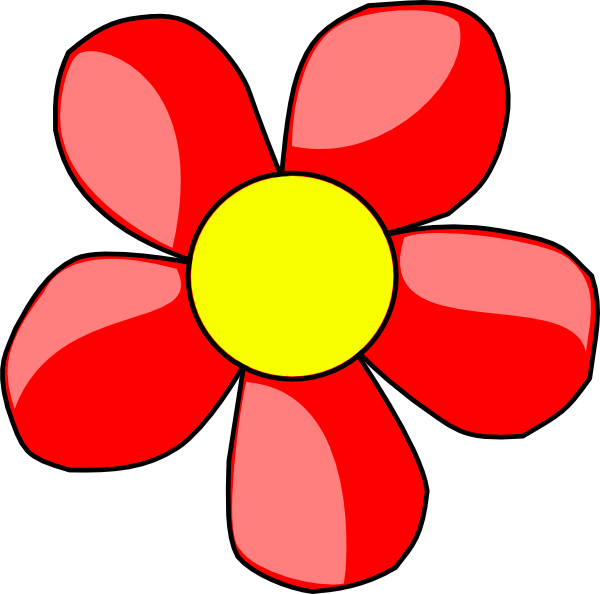 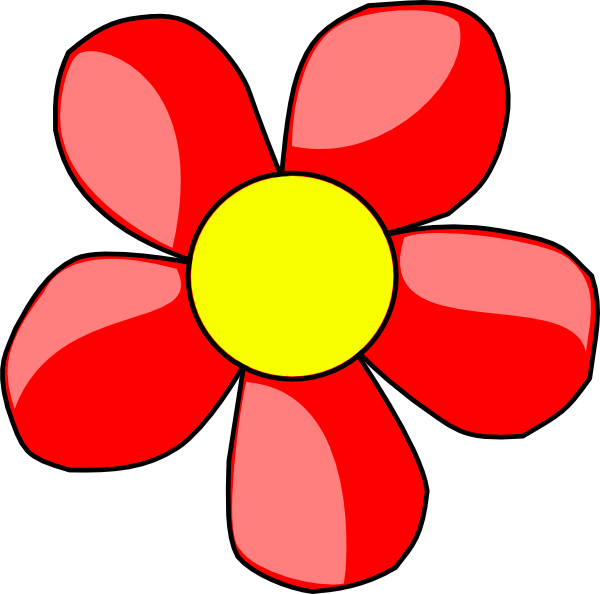 1
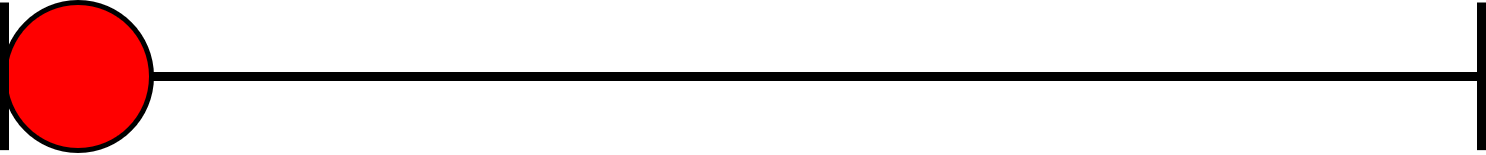 6
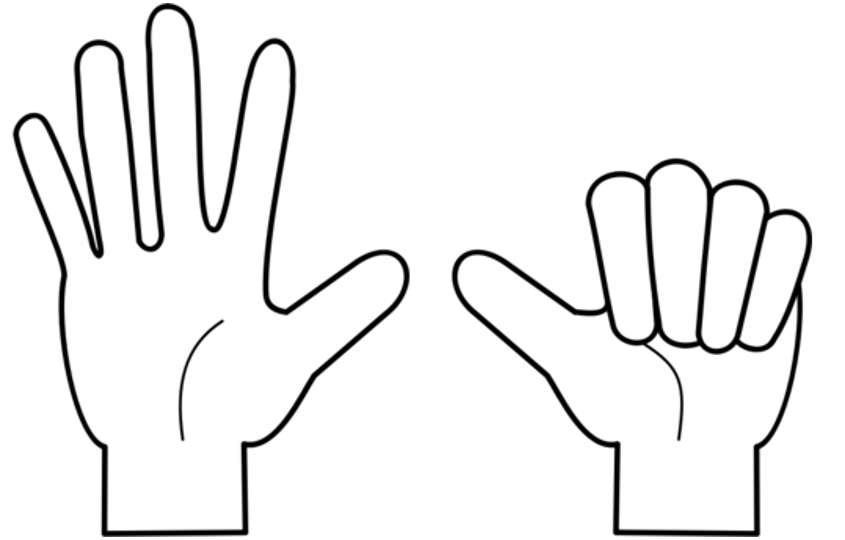 6
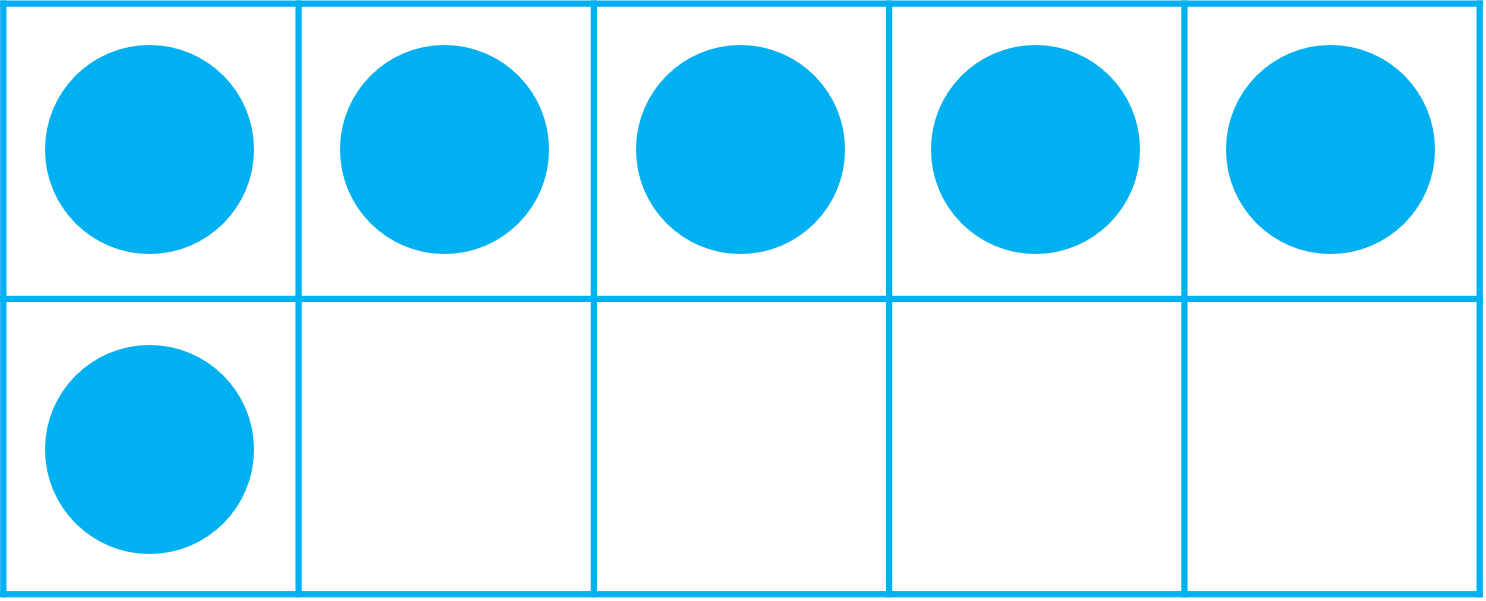 2
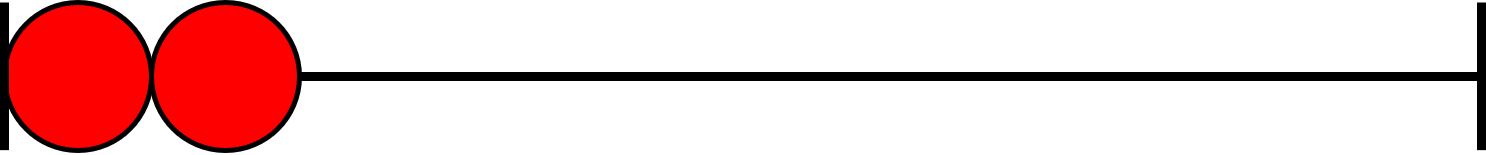 4
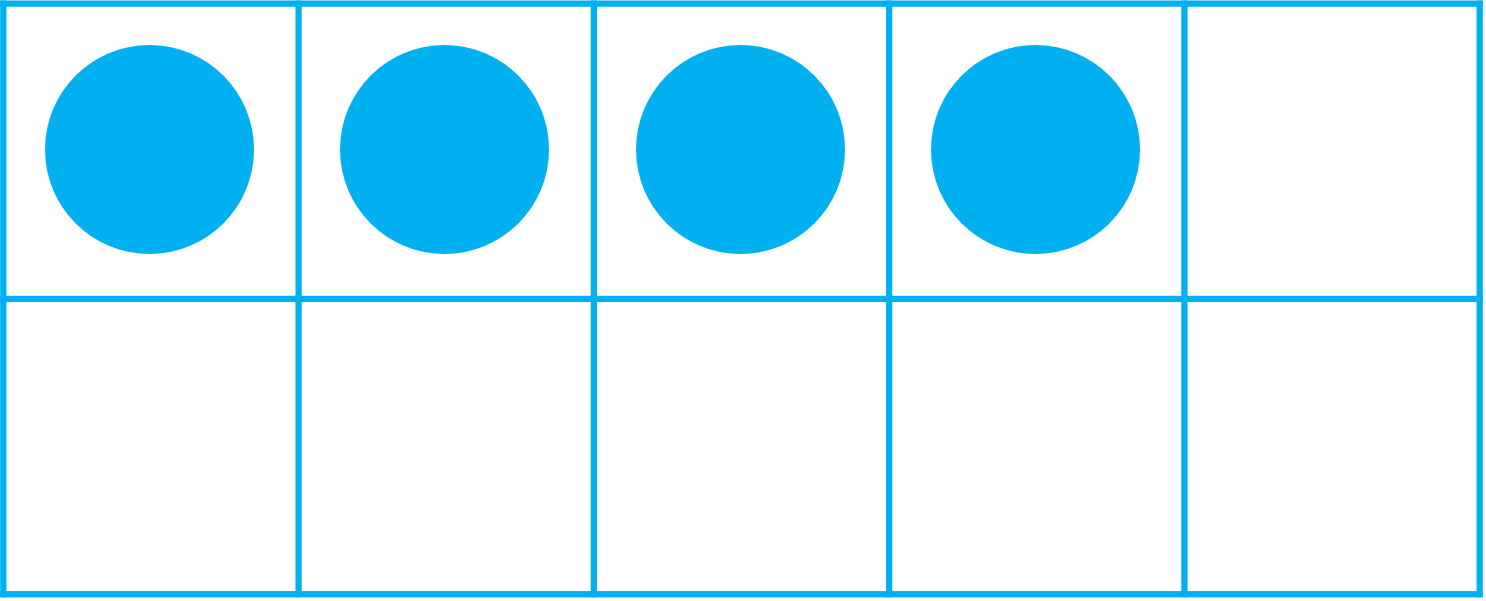 3
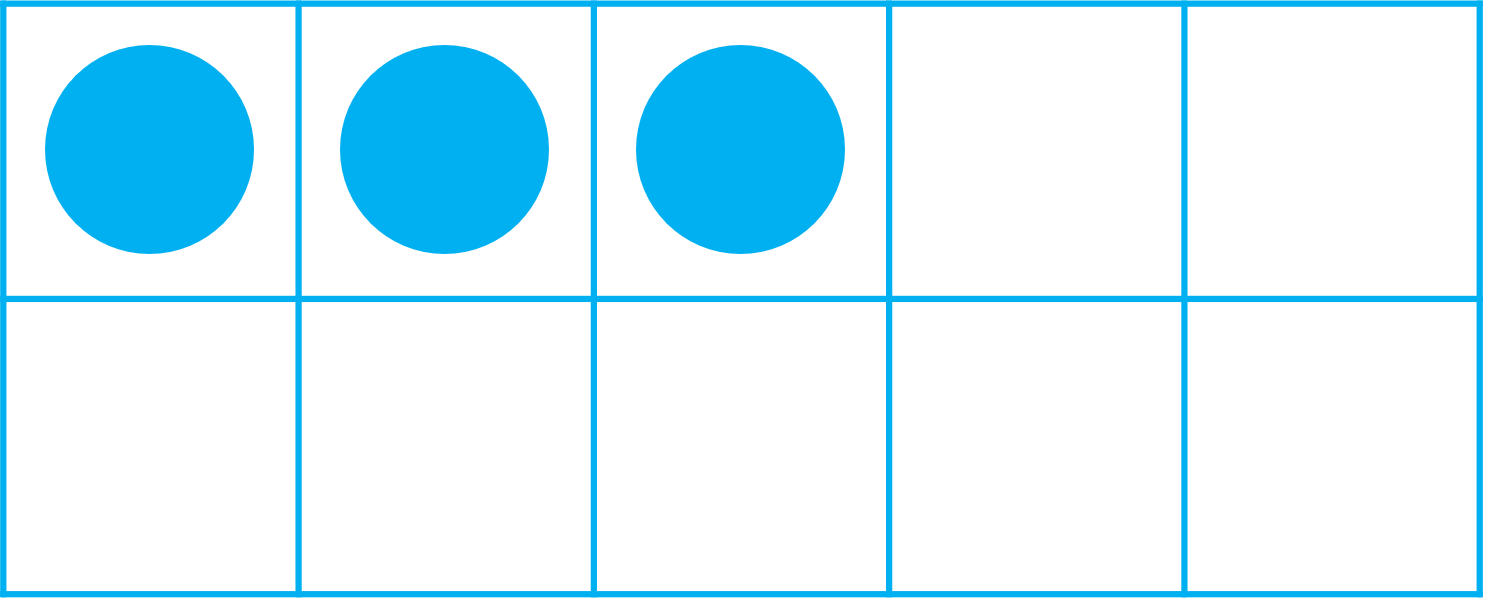 6
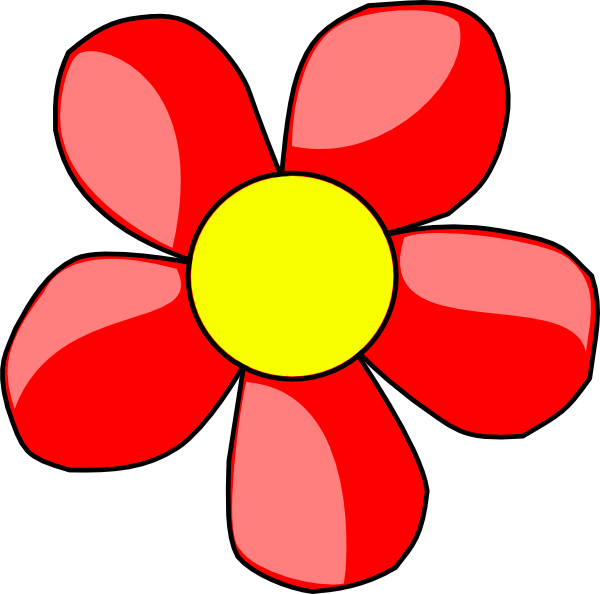 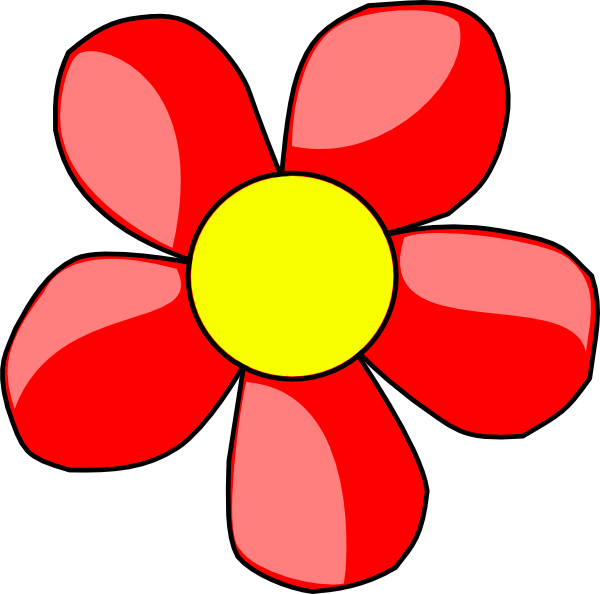 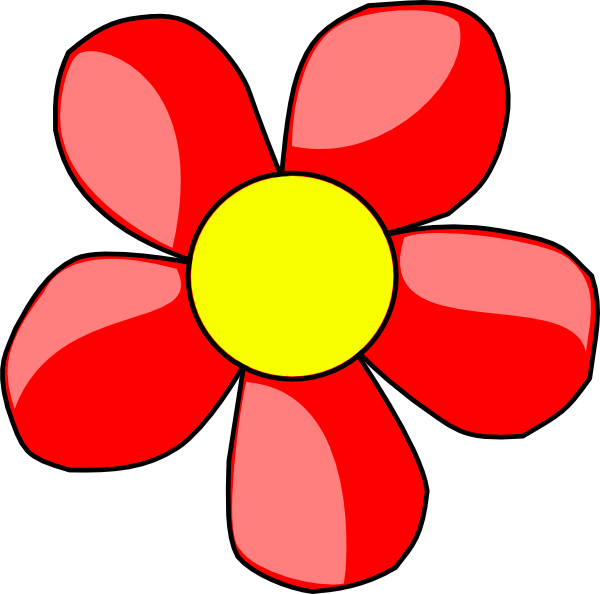 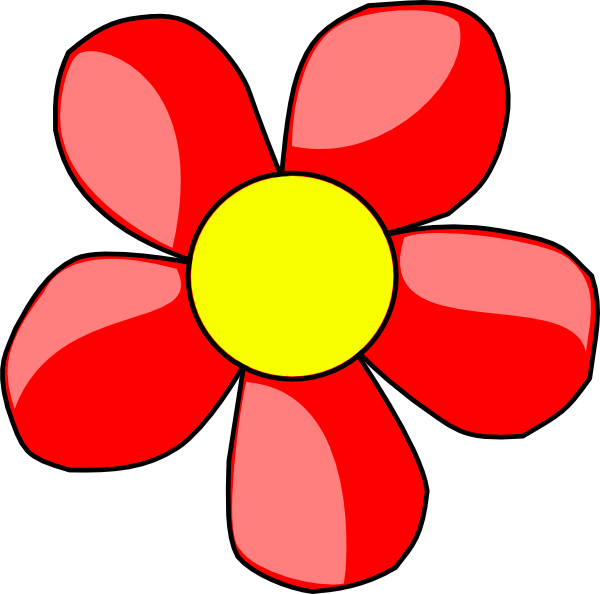 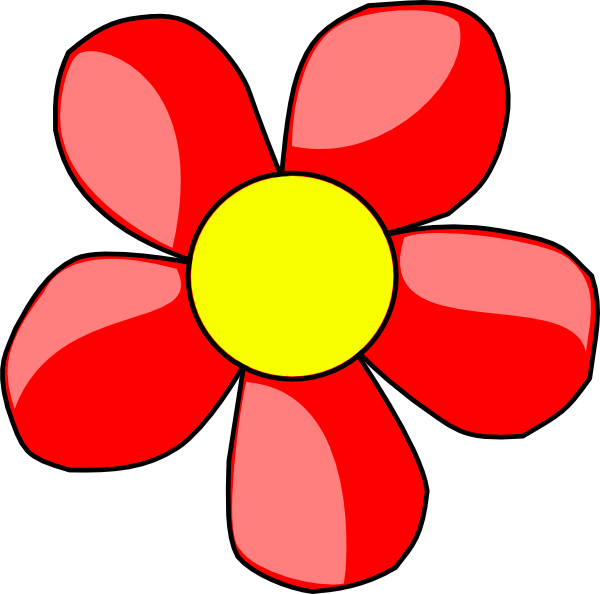 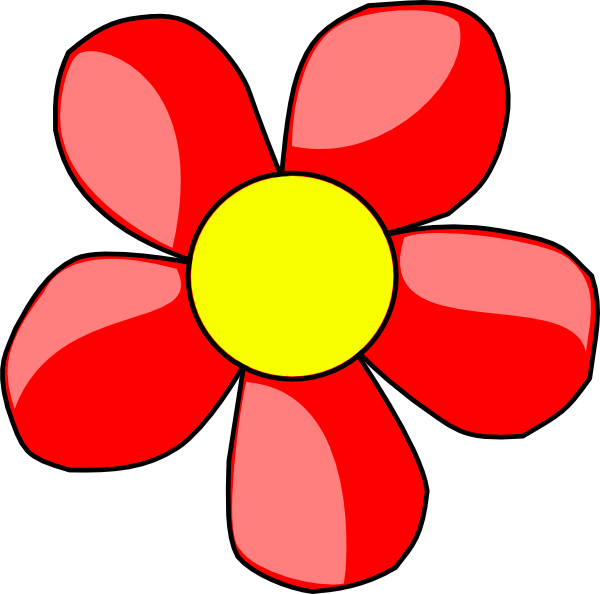 5
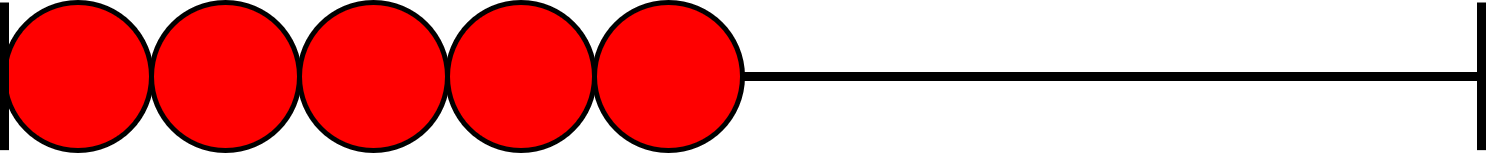 3
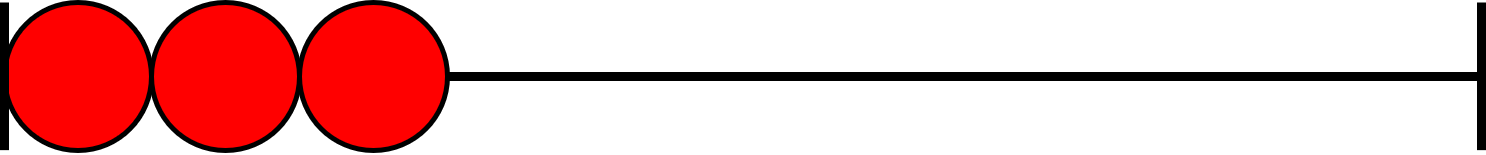 1
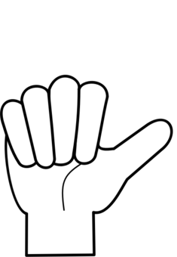 3
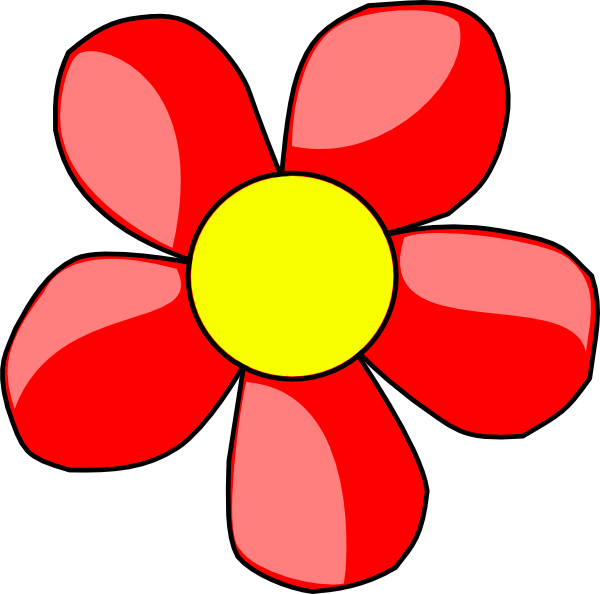 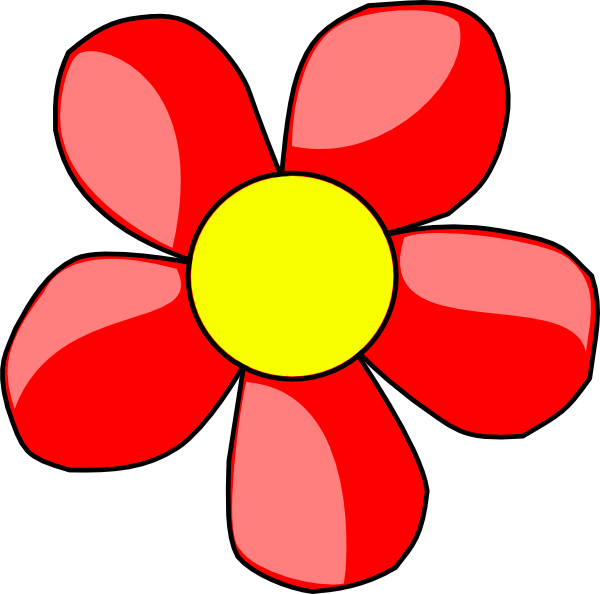 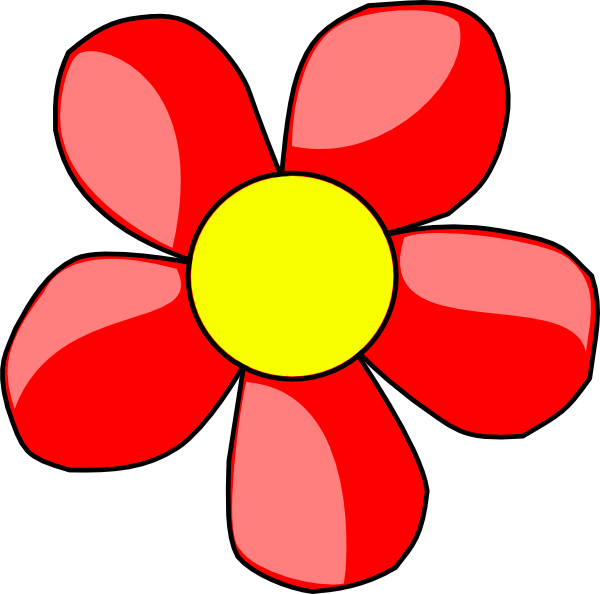 6
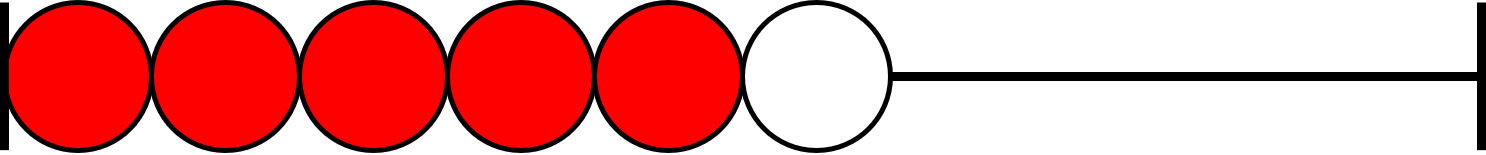 1
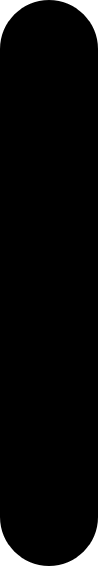 5
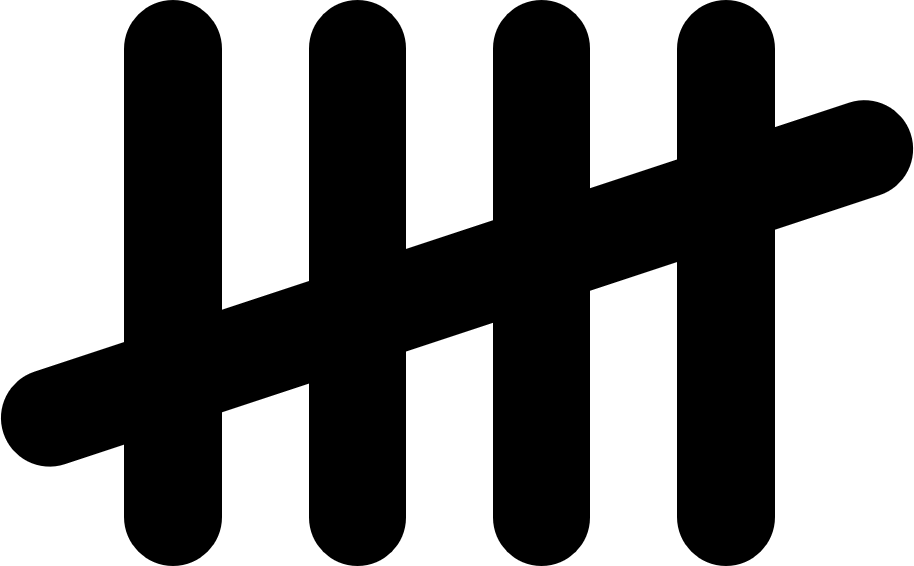 5
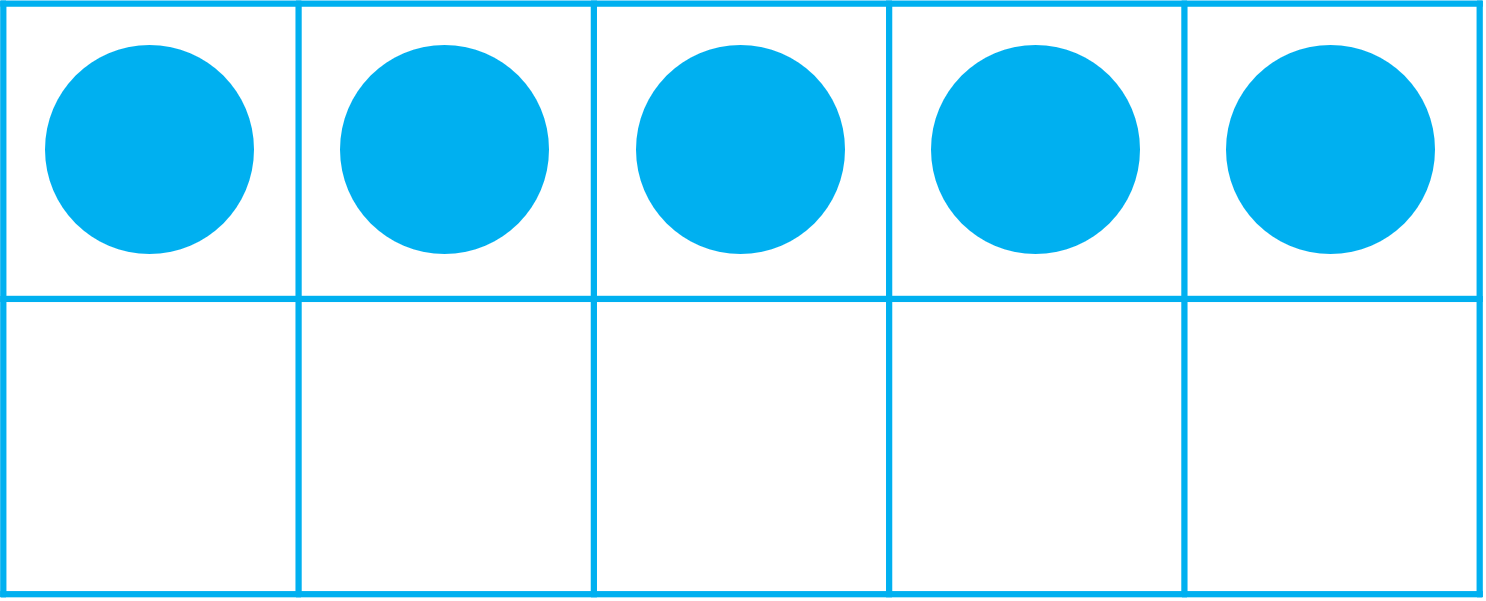 4
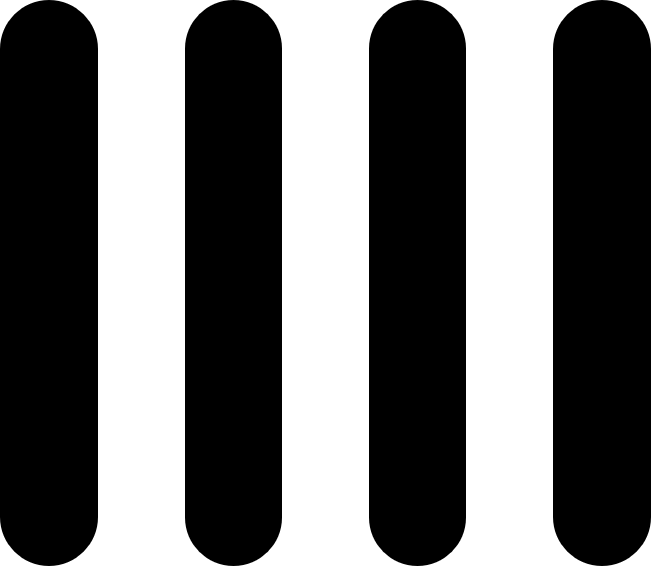 3
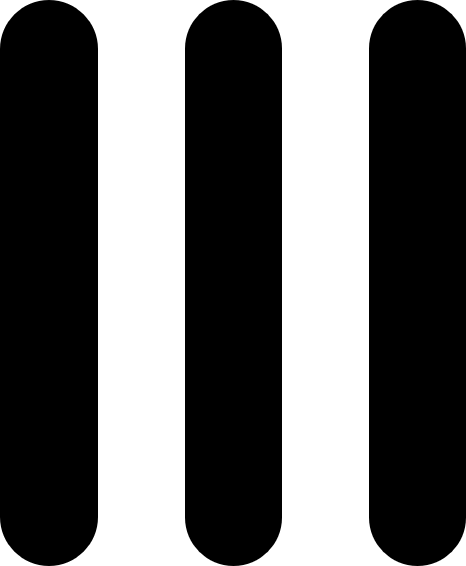 2
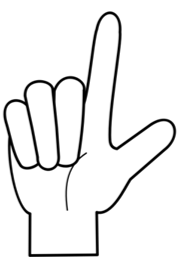 2
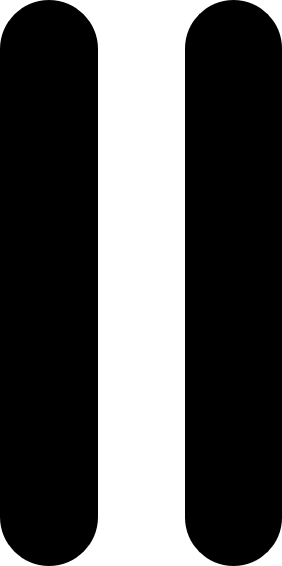 6
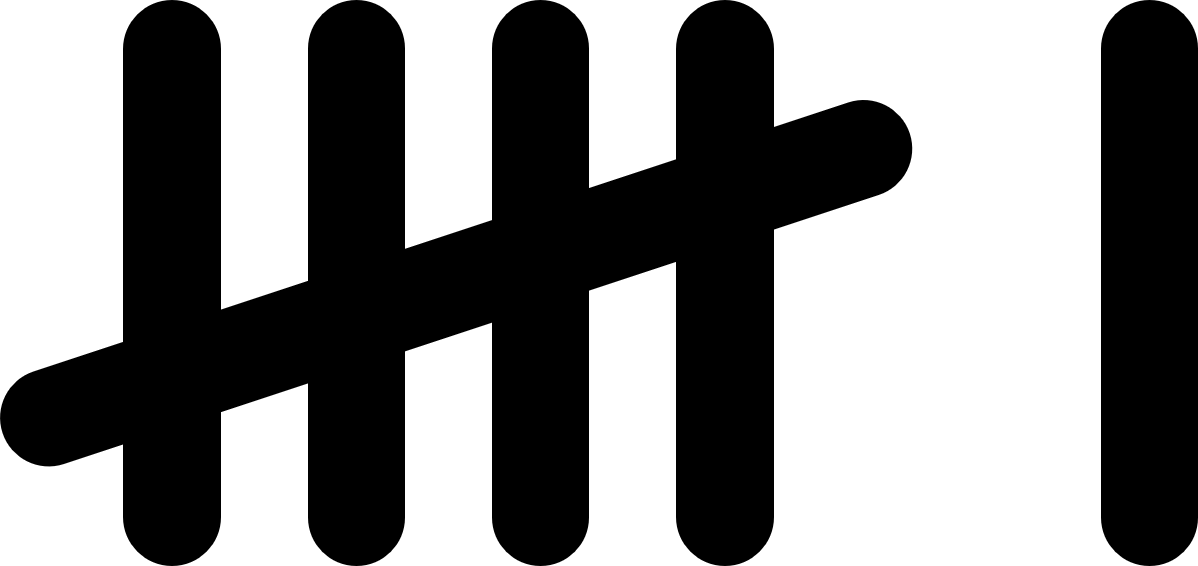 4
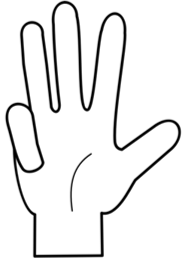 1
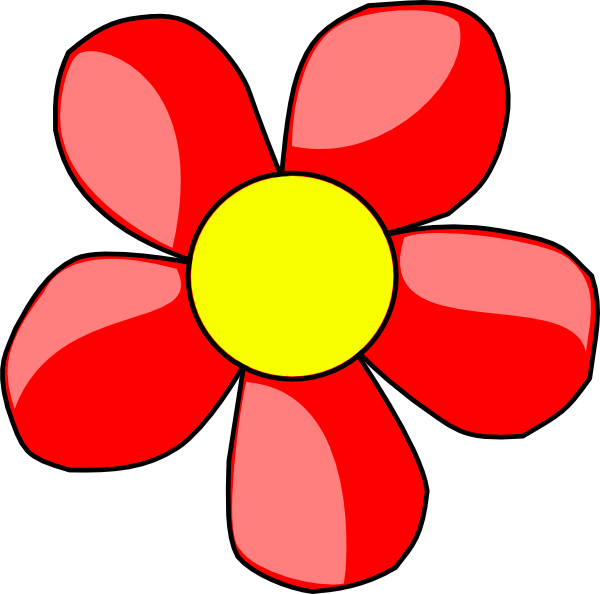 2
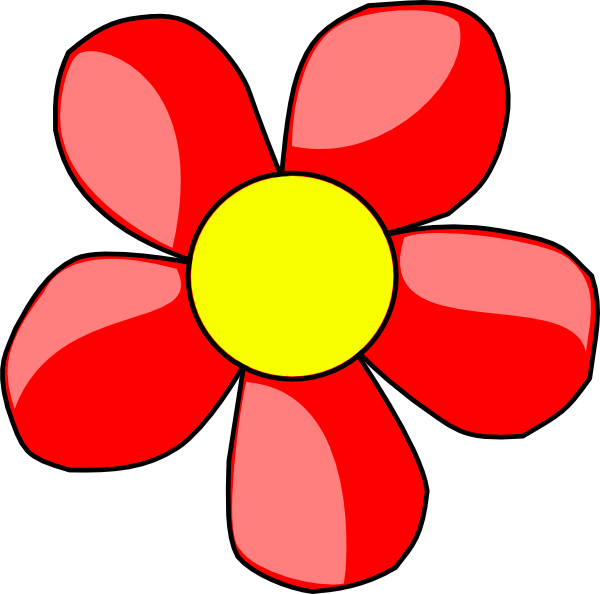 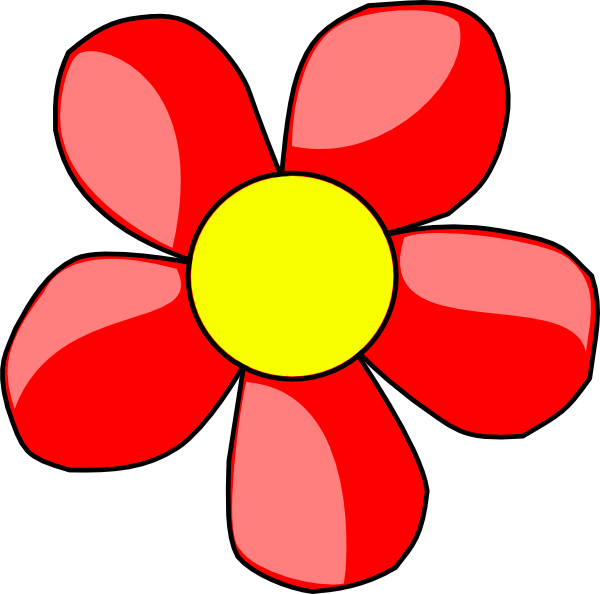 6
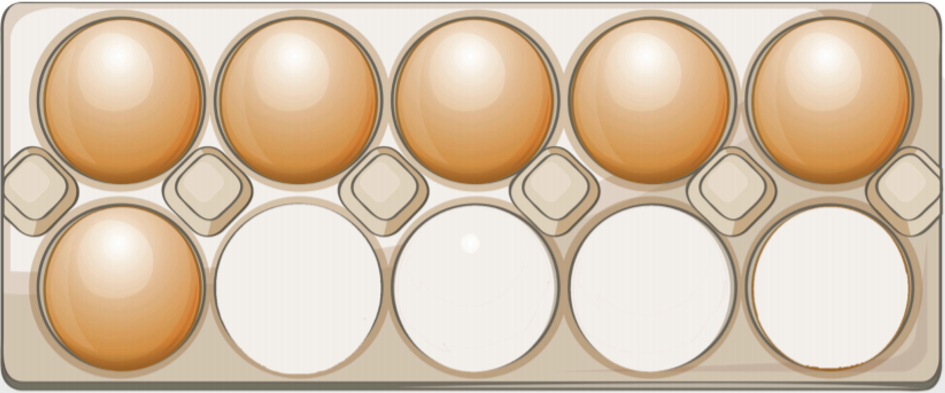 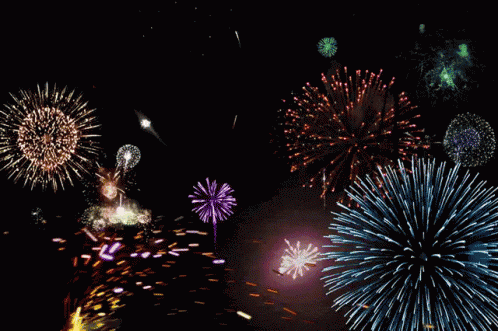 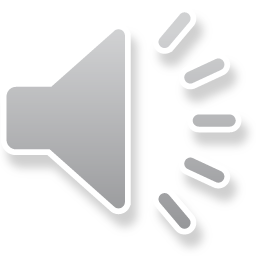 3
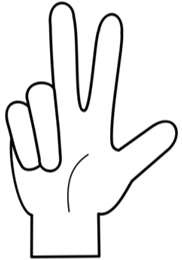 5
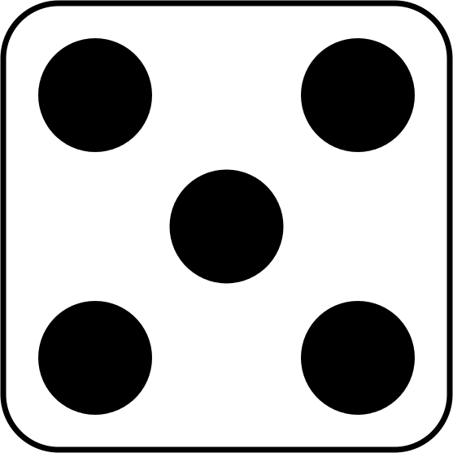 1
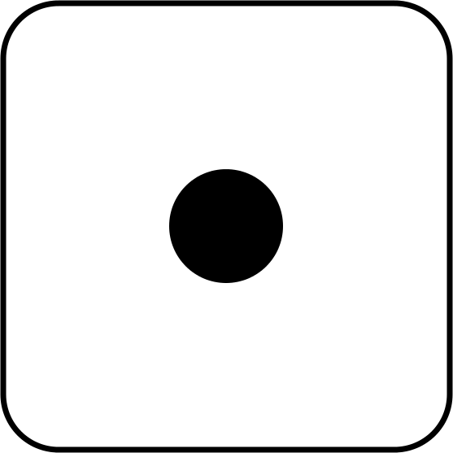 2
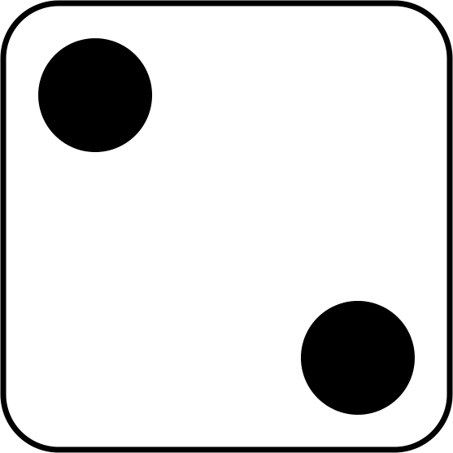 4
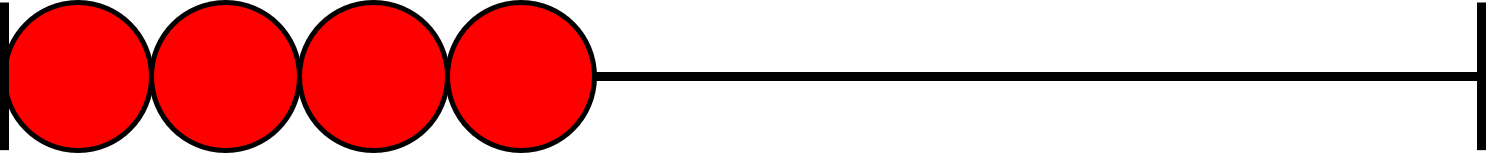 4
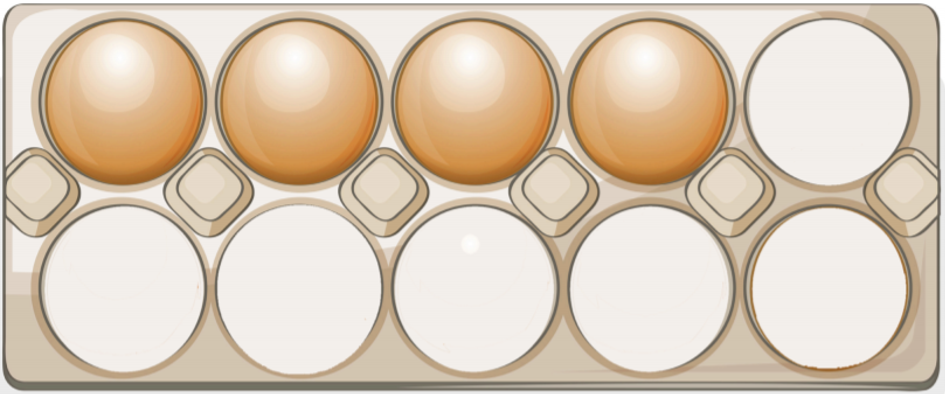 3
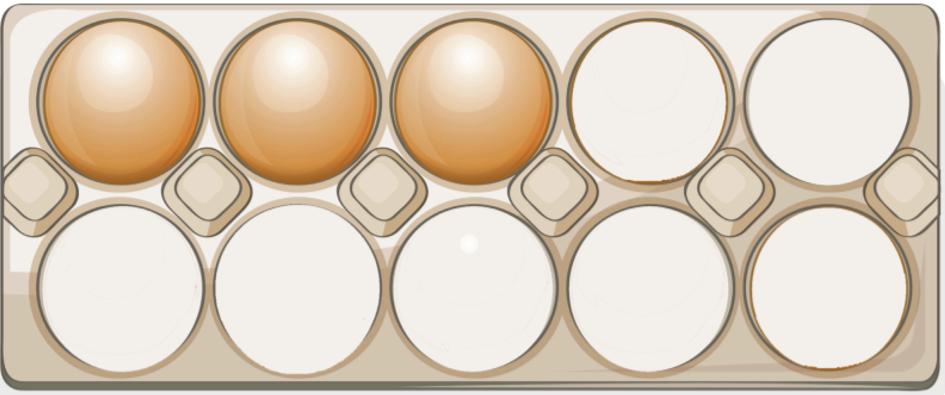 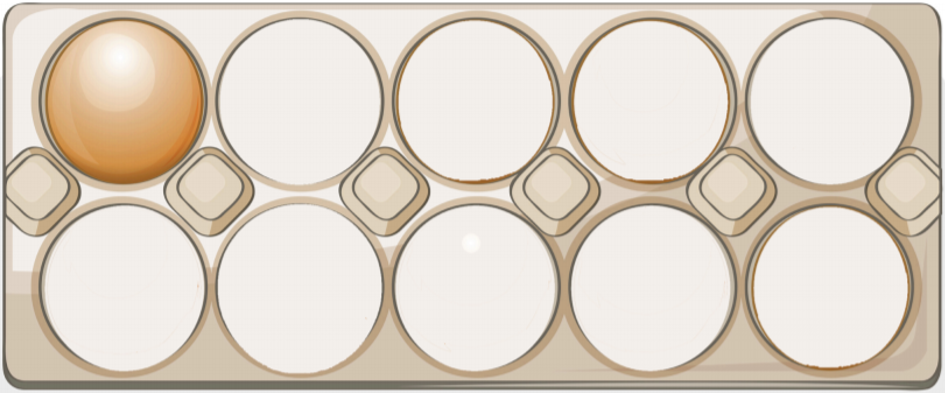 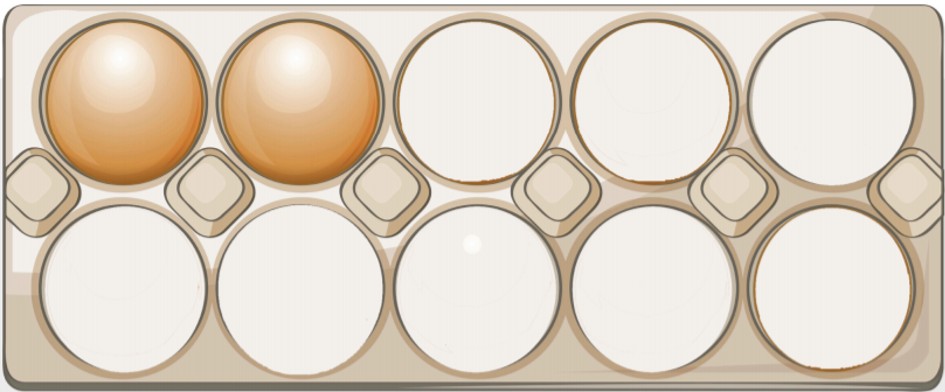 6
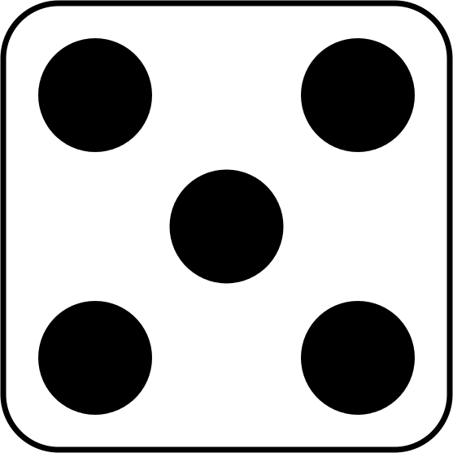 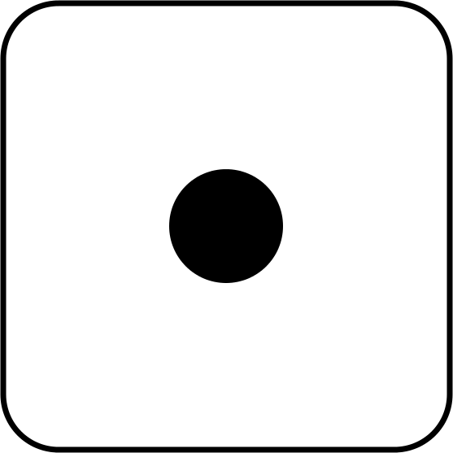 3
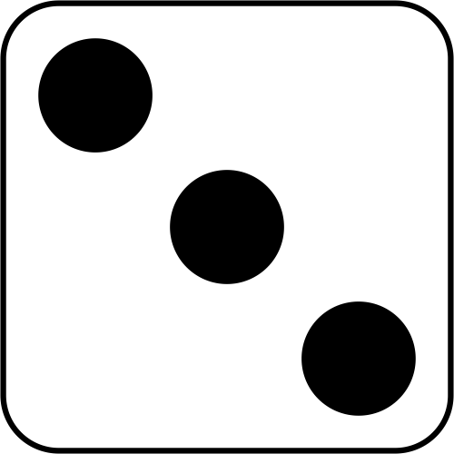 1
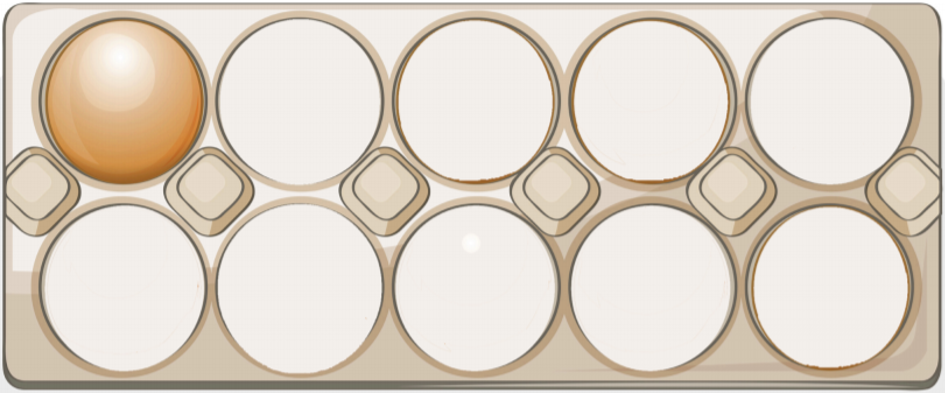 1
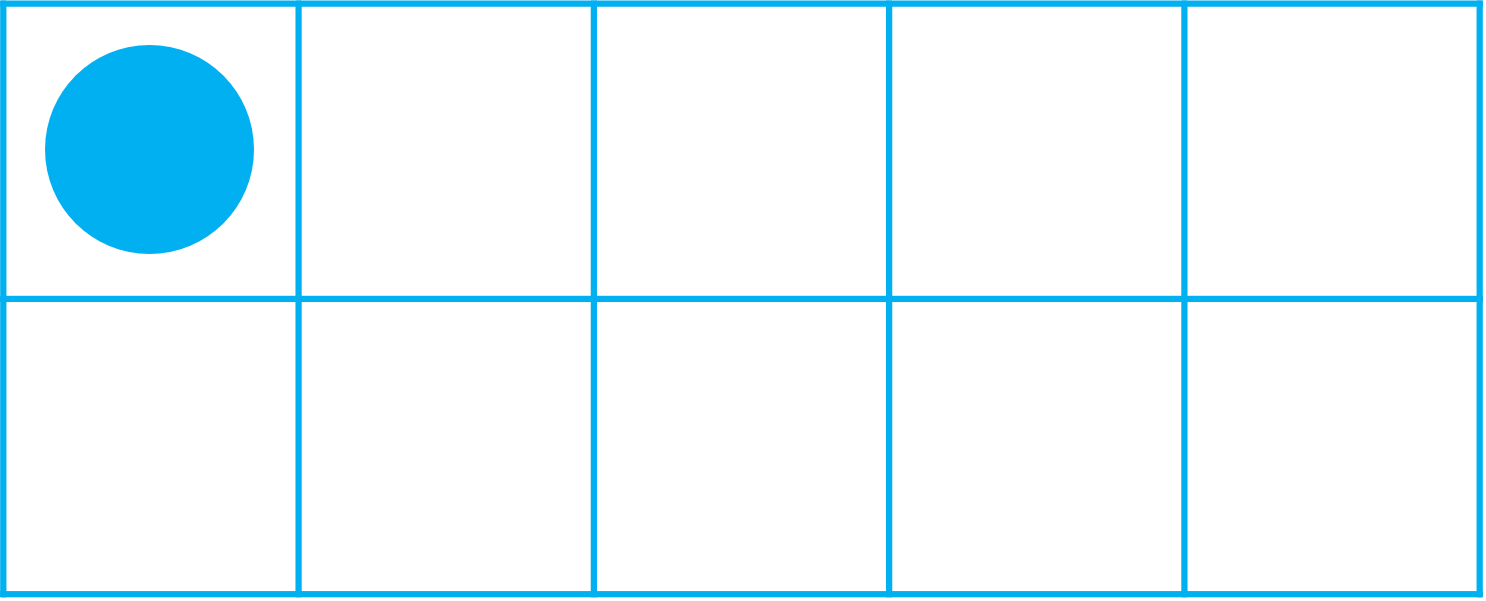 2
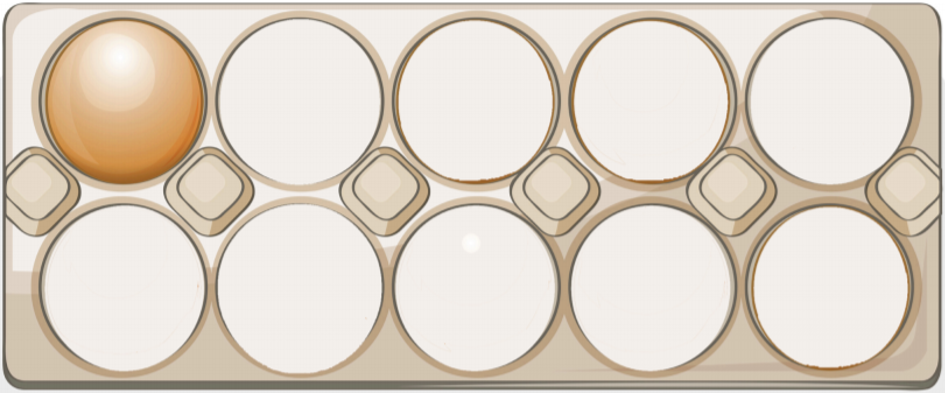 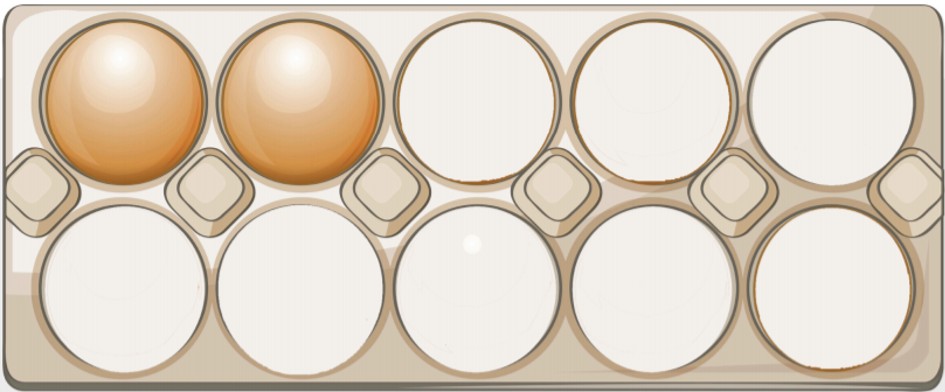 2
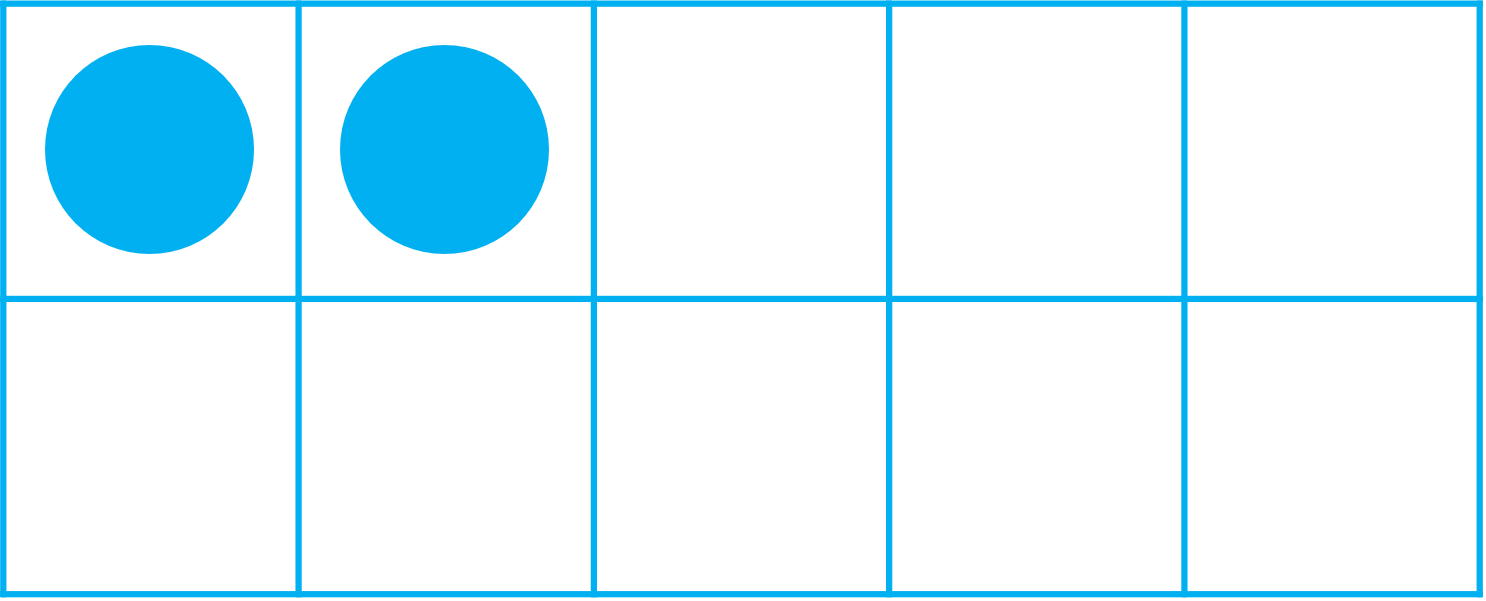 5
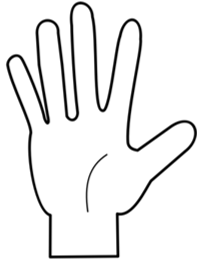 4
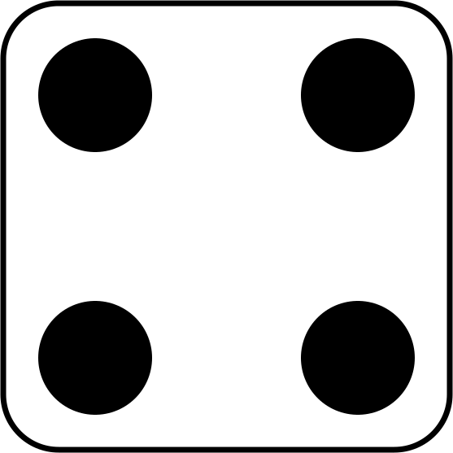 5
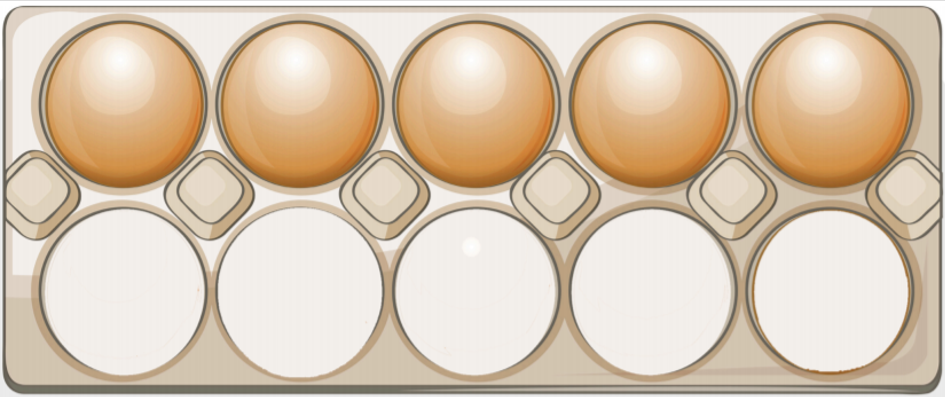 4
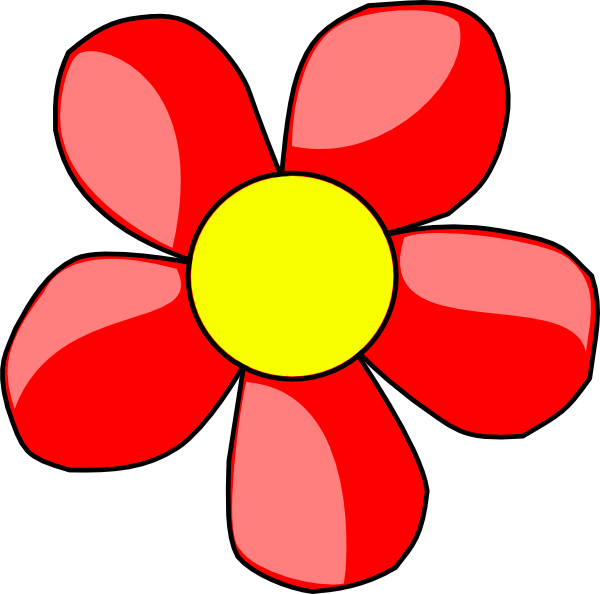 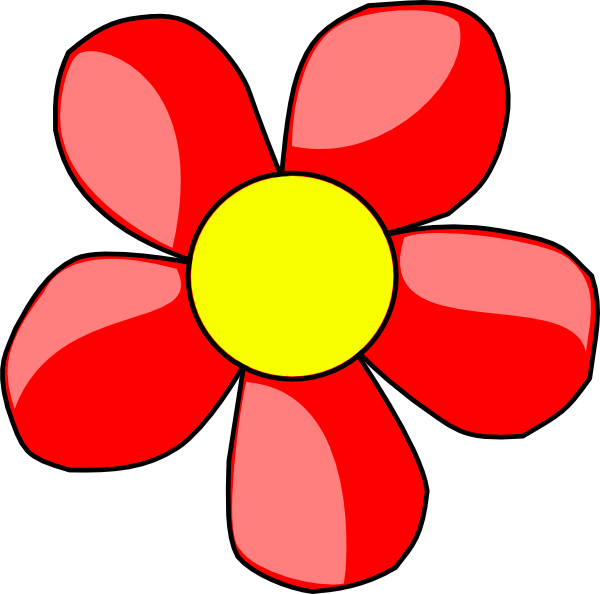 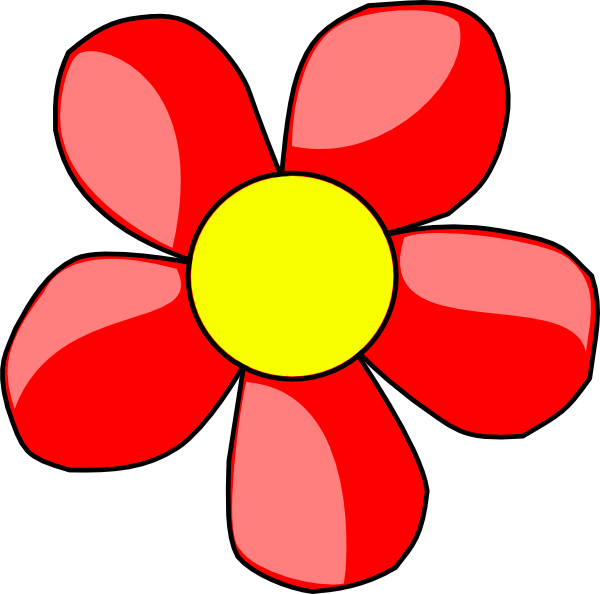 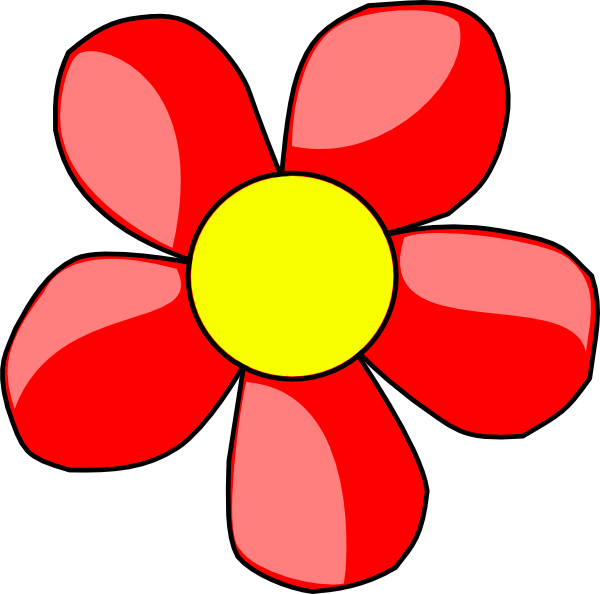 1
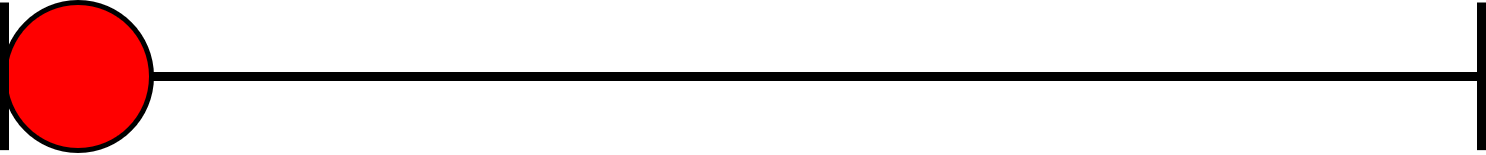 6
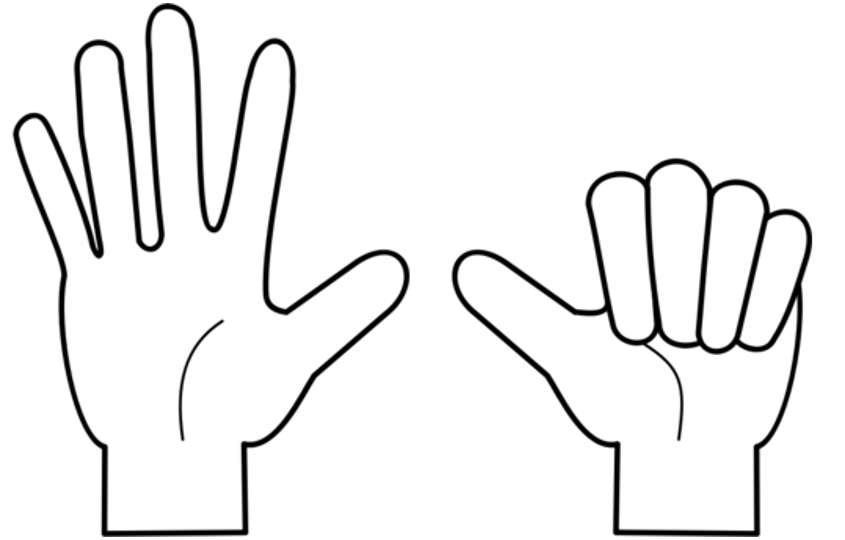 6
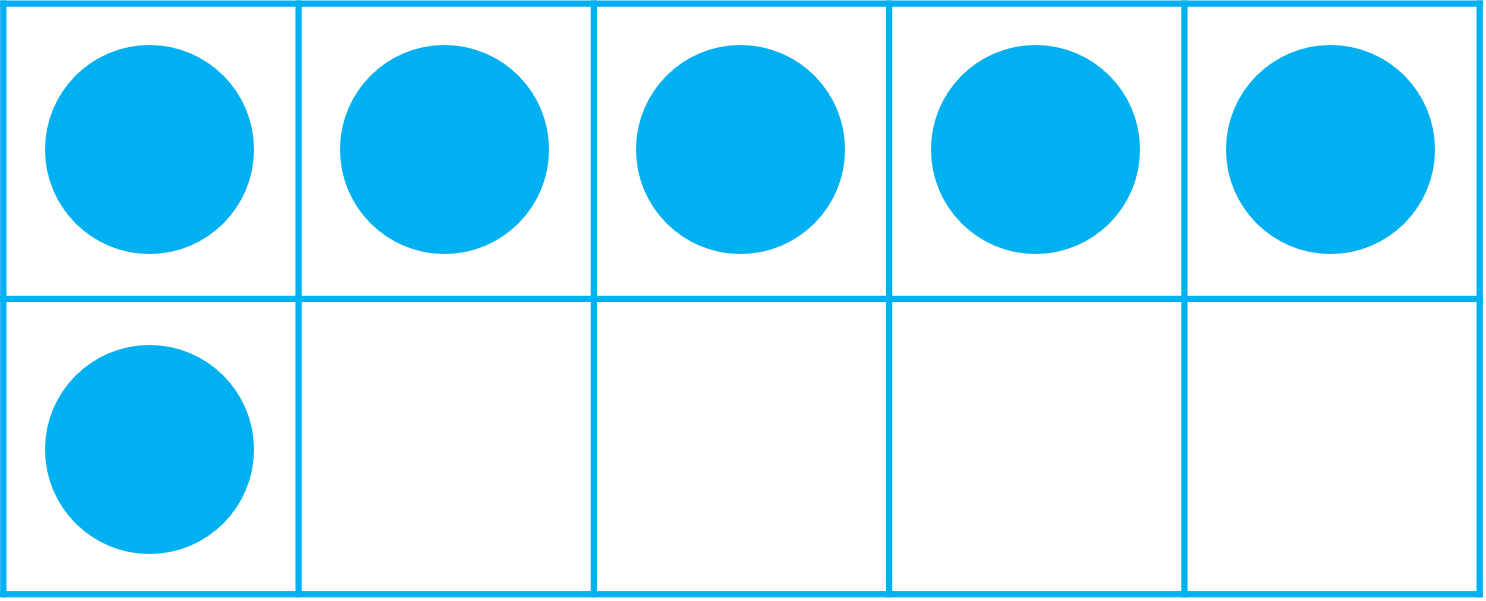 2
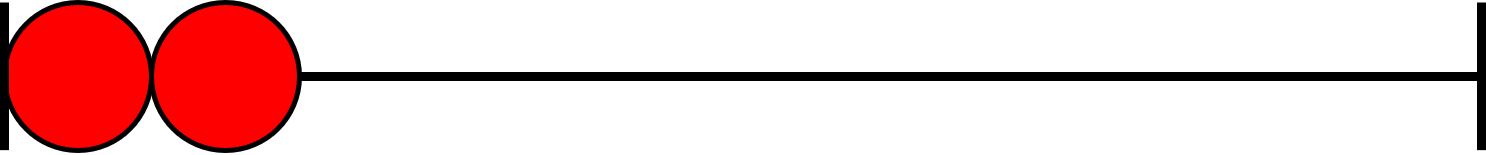 4
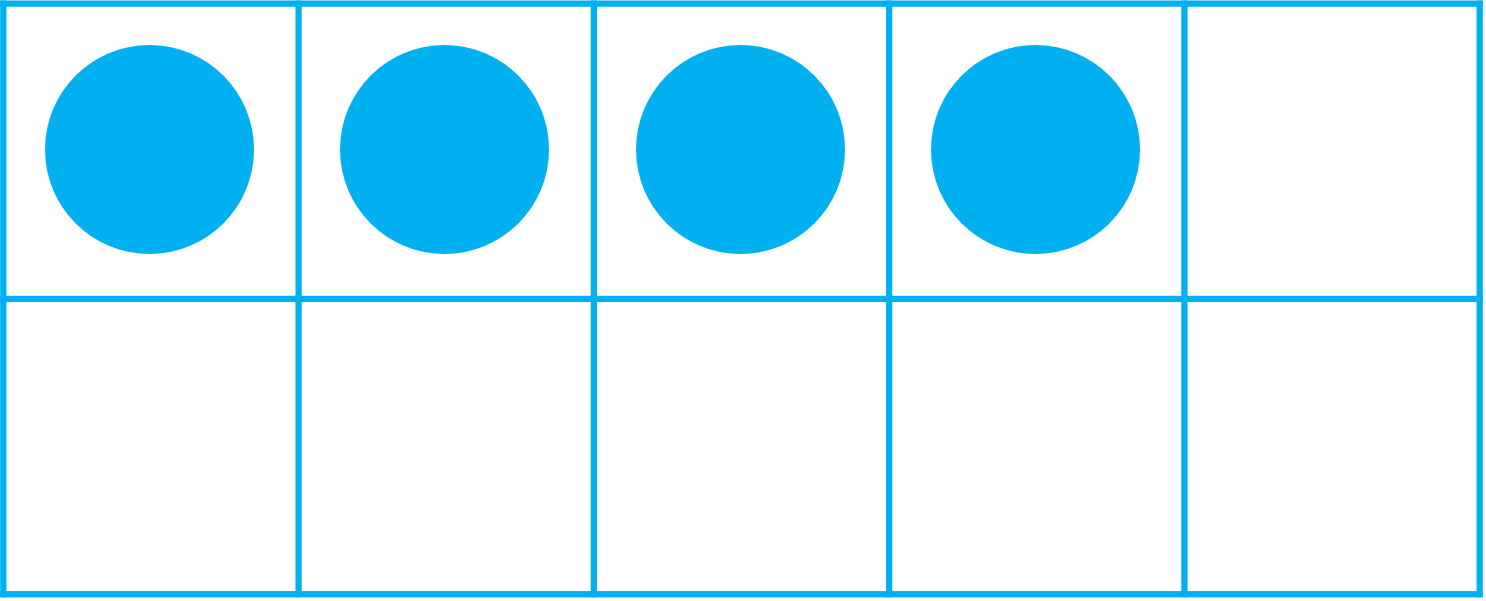 3
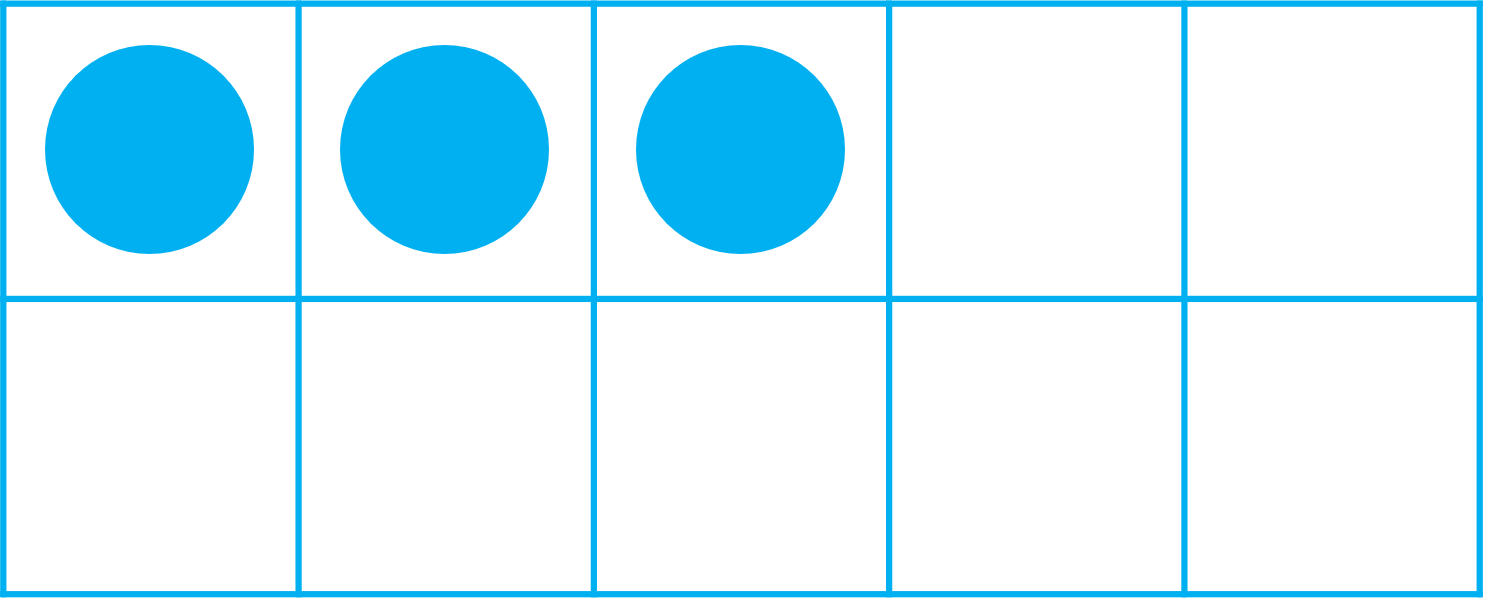 5
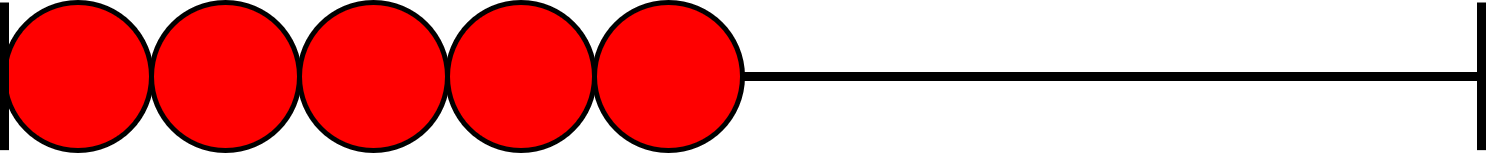 3
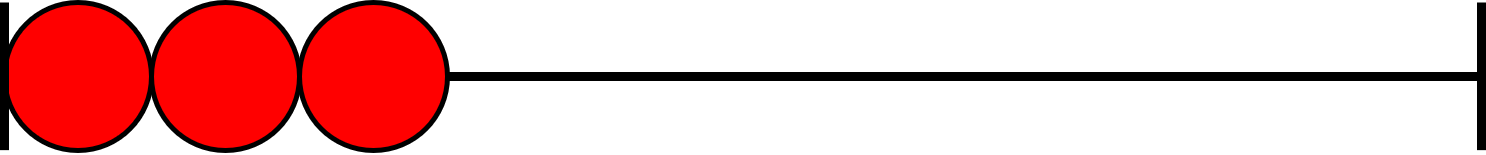 1
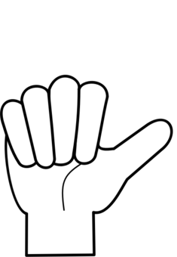 3
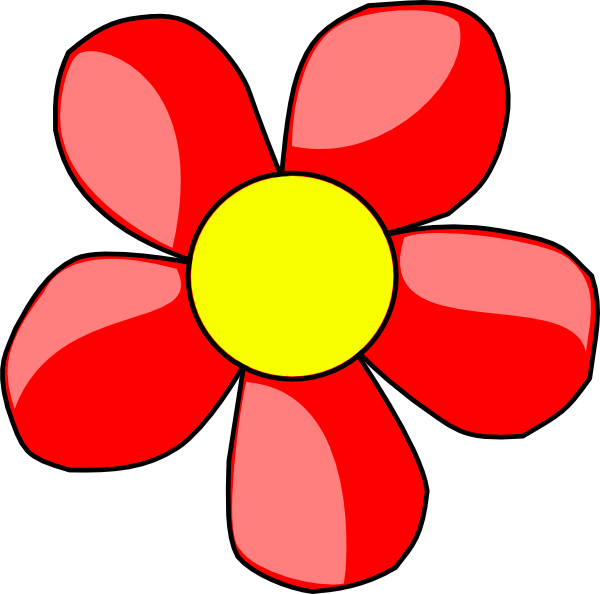 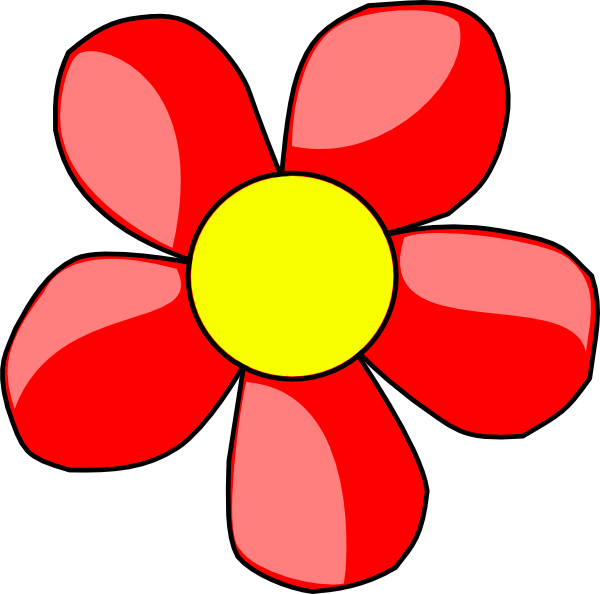 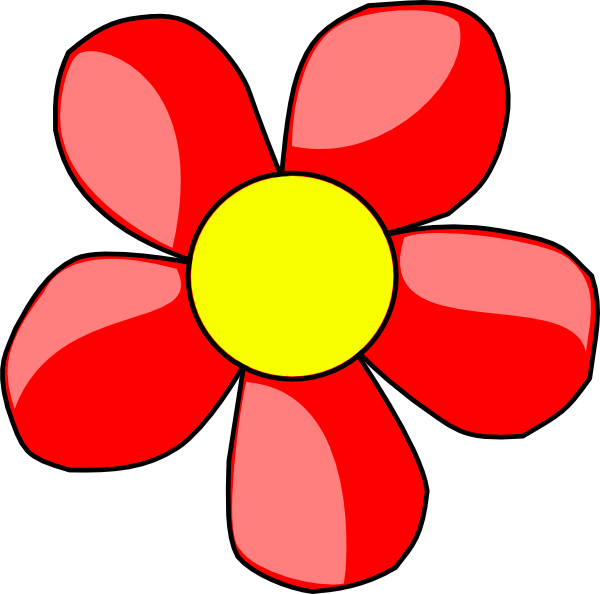 6
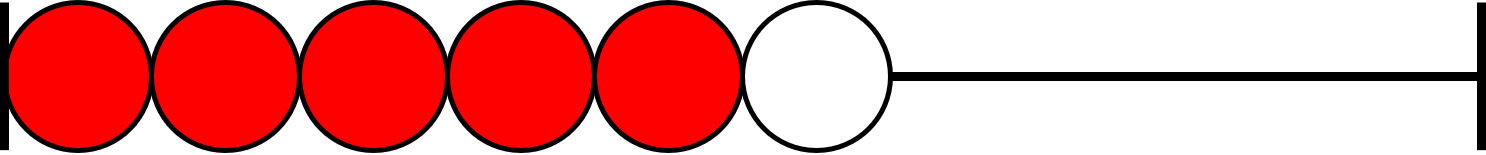 1
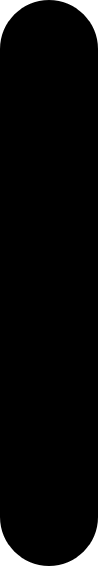 5
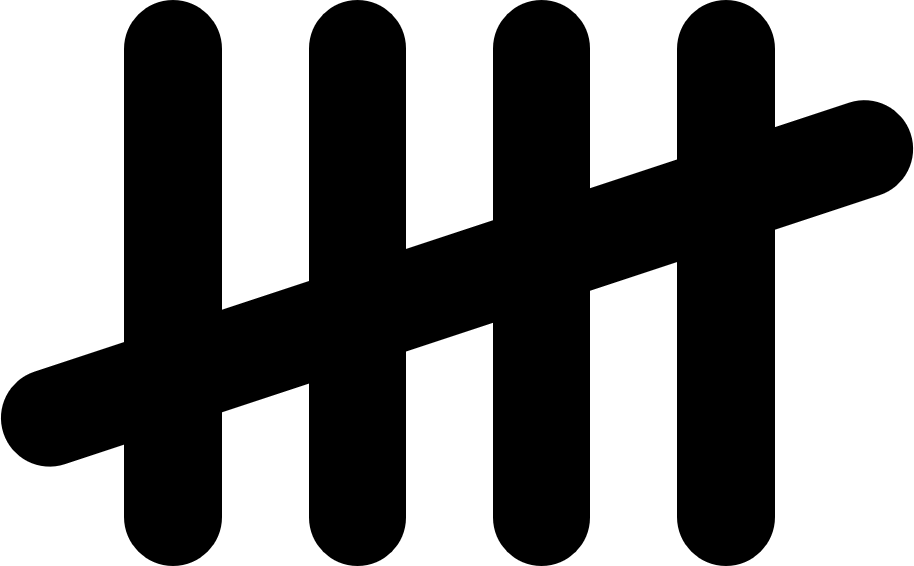 5
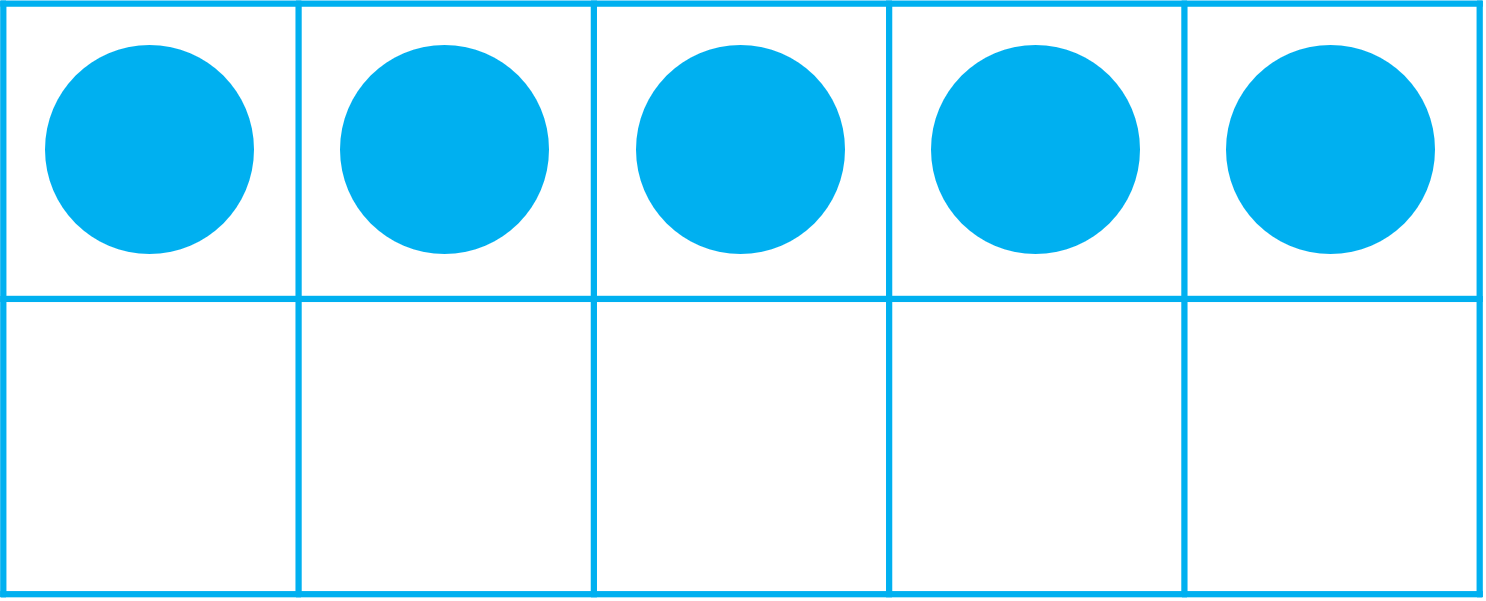 4
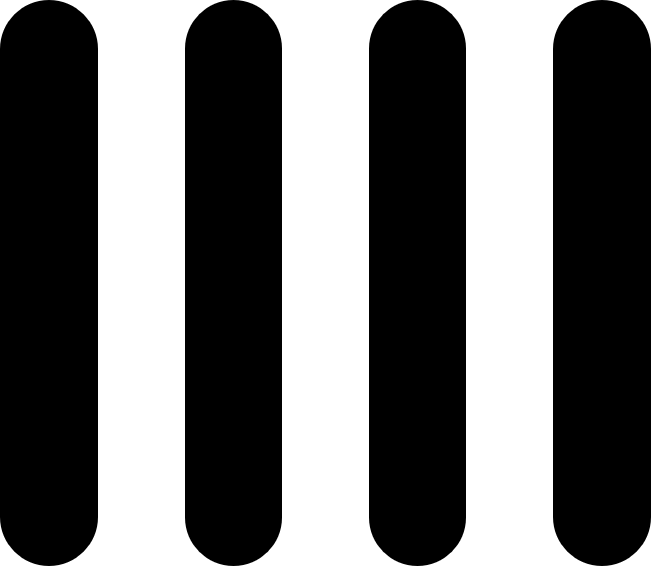 3
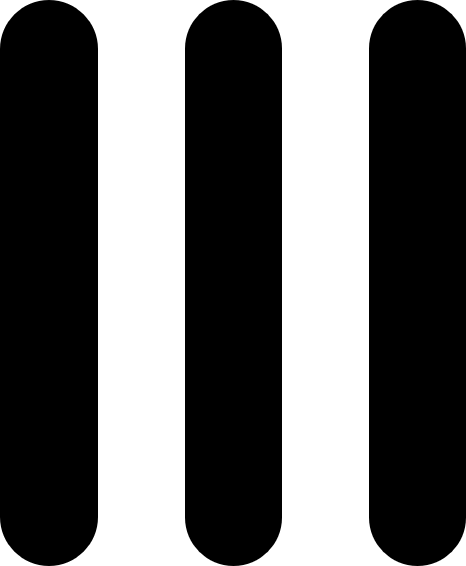 2
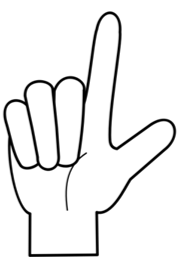 2
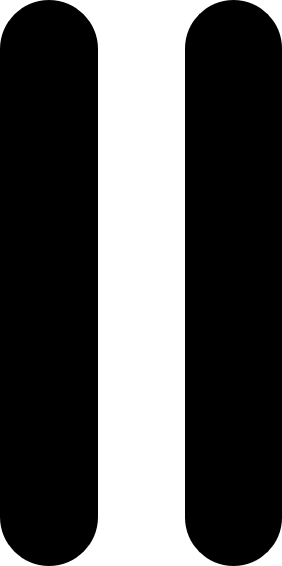 6
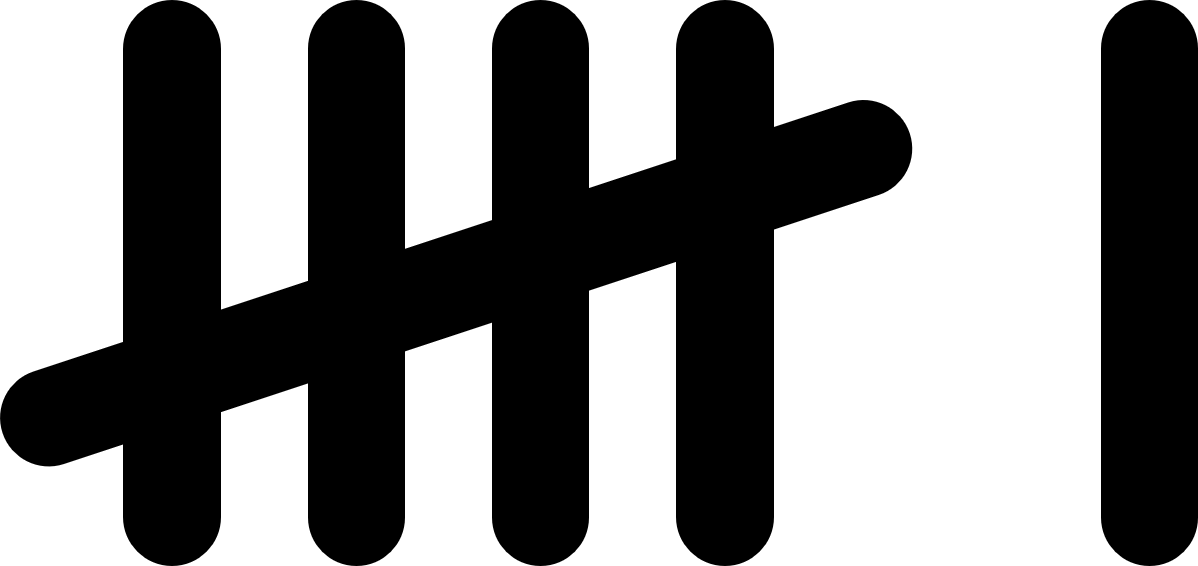 4
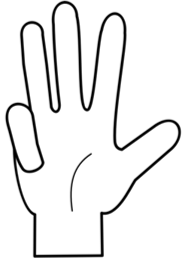 1
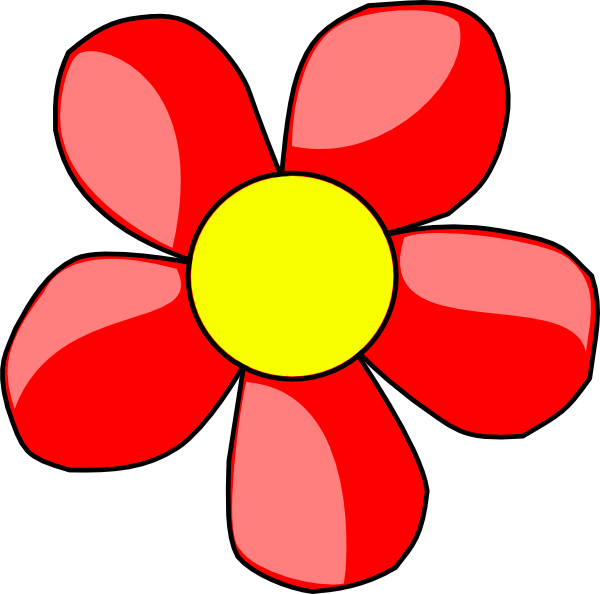 2
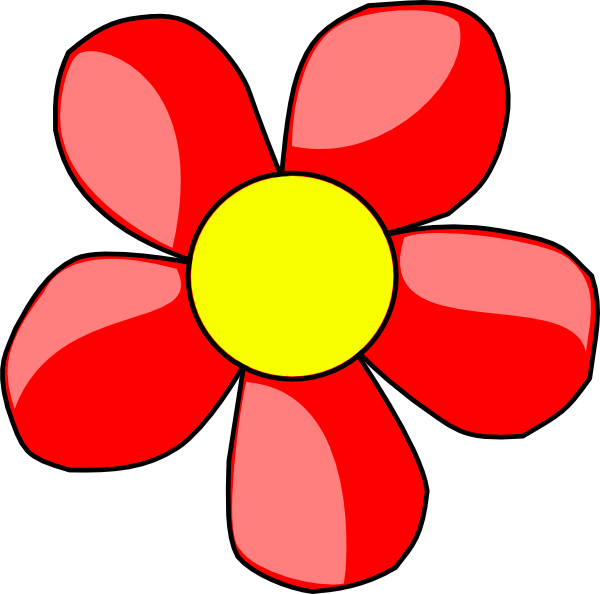 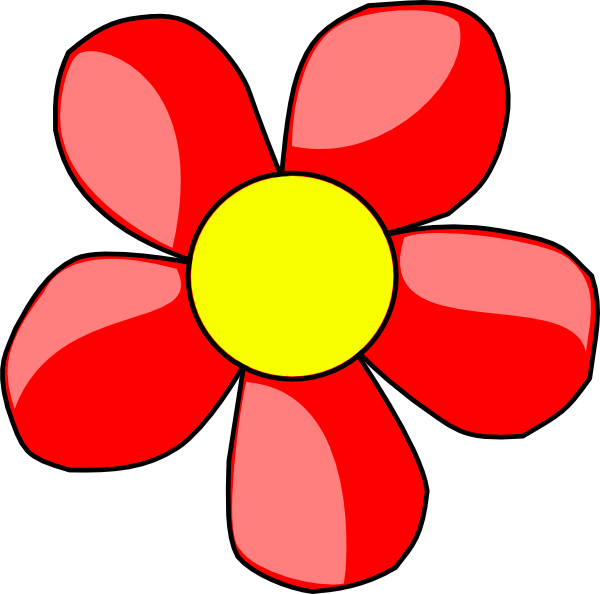 6
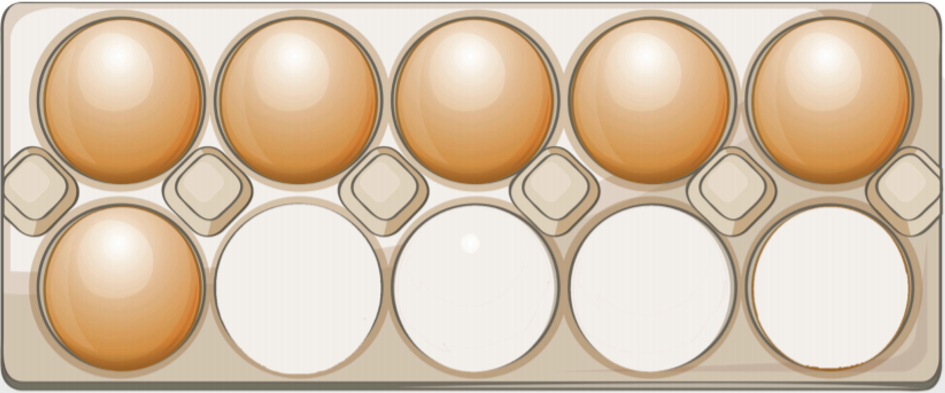 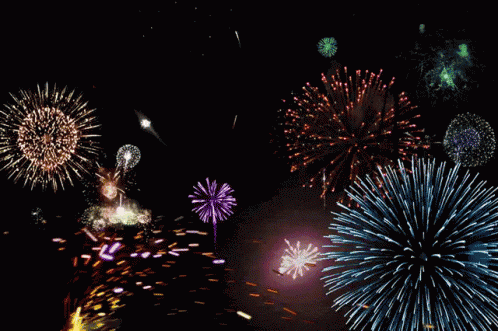 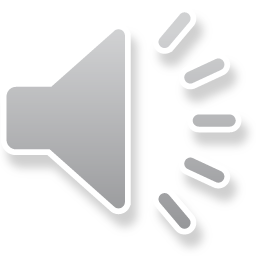 3
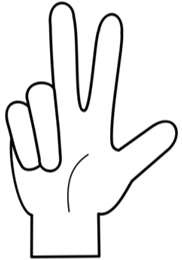 5
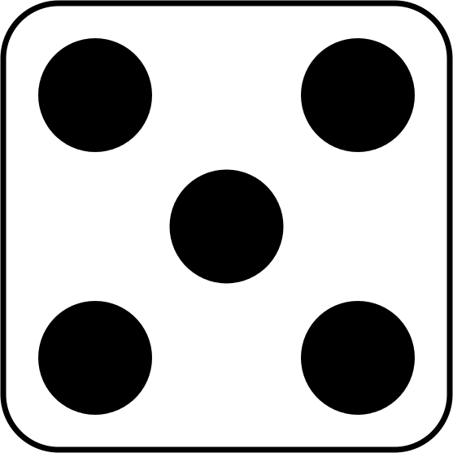 1
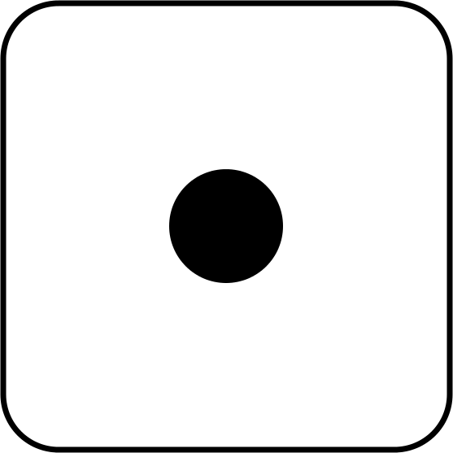 2
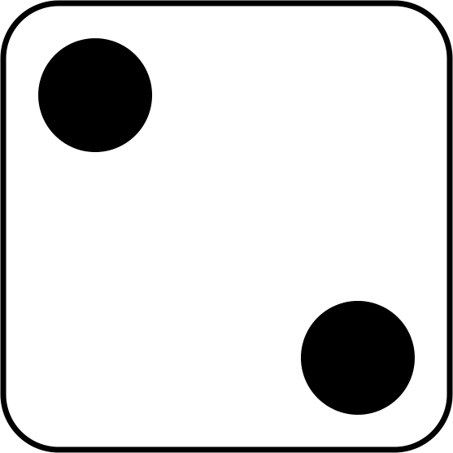 4
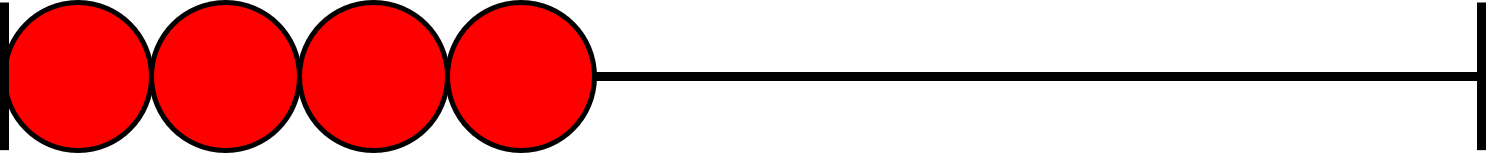 4
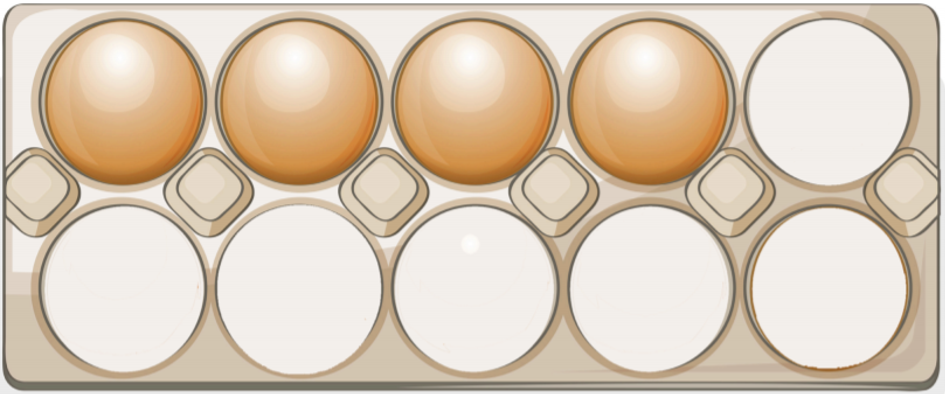 3
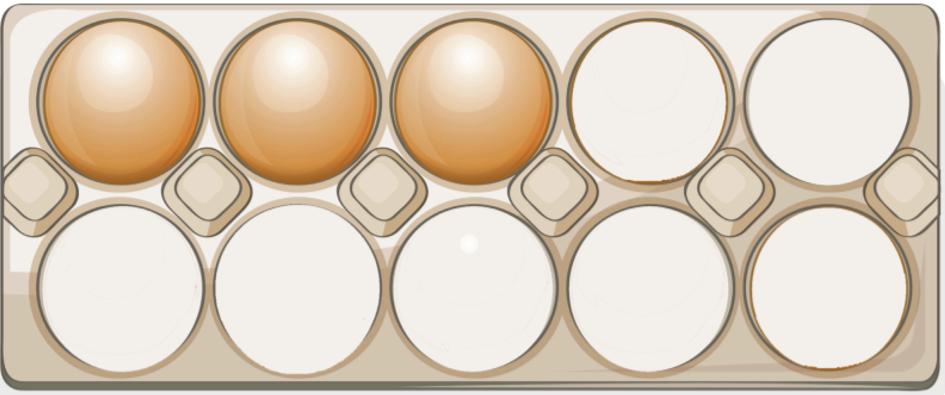 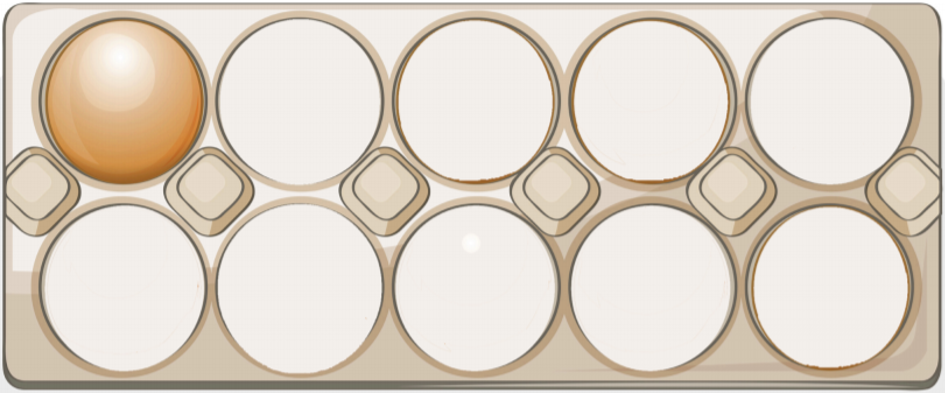 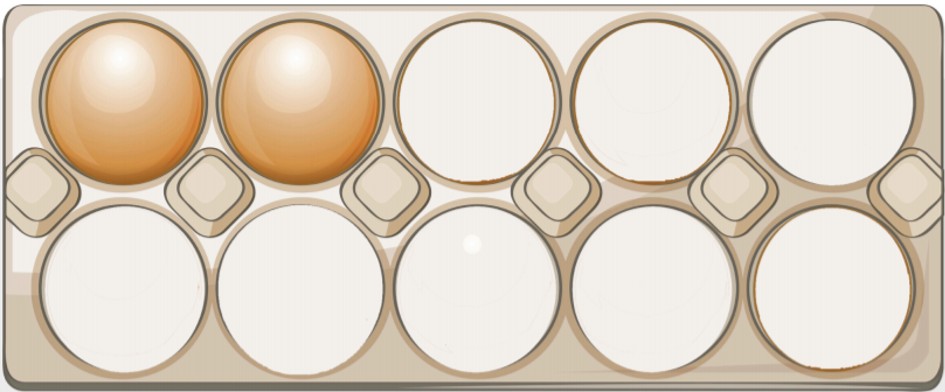 6
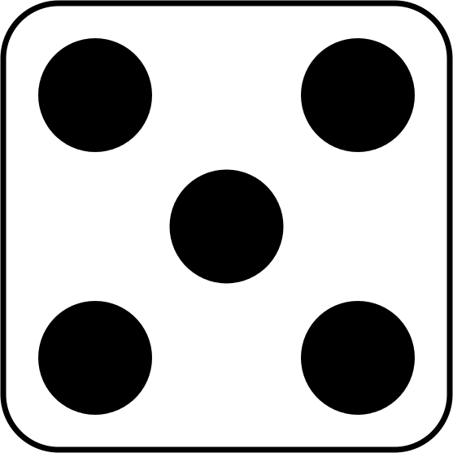 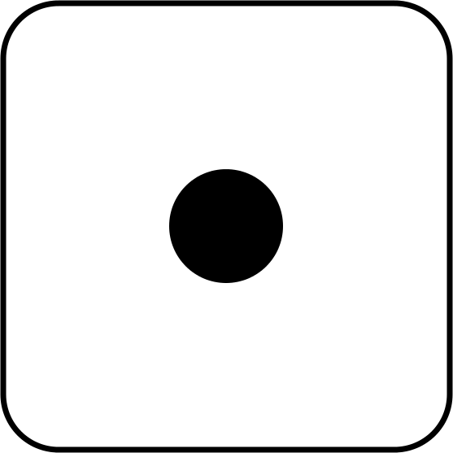 3
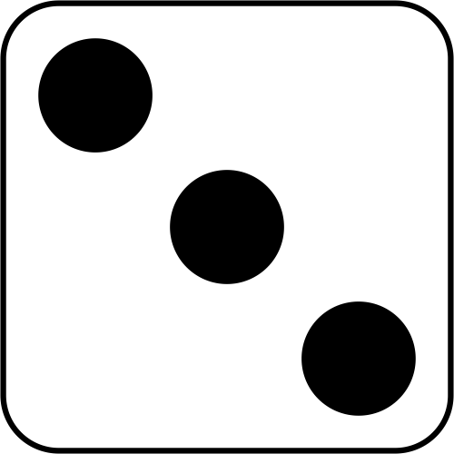 1
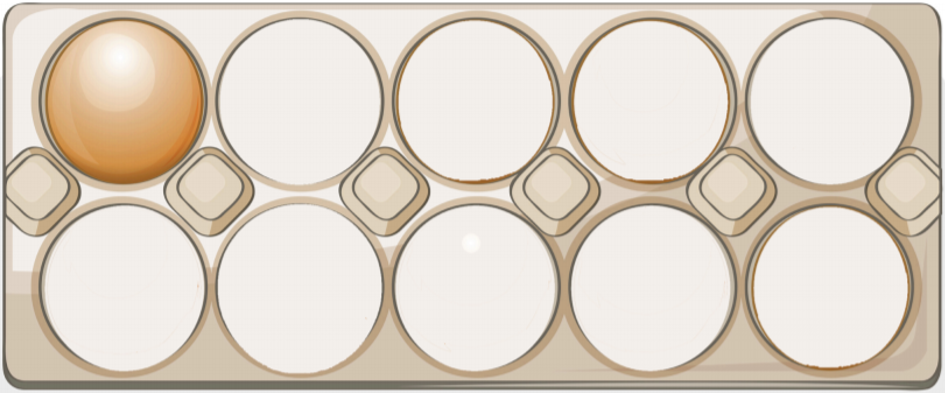 1
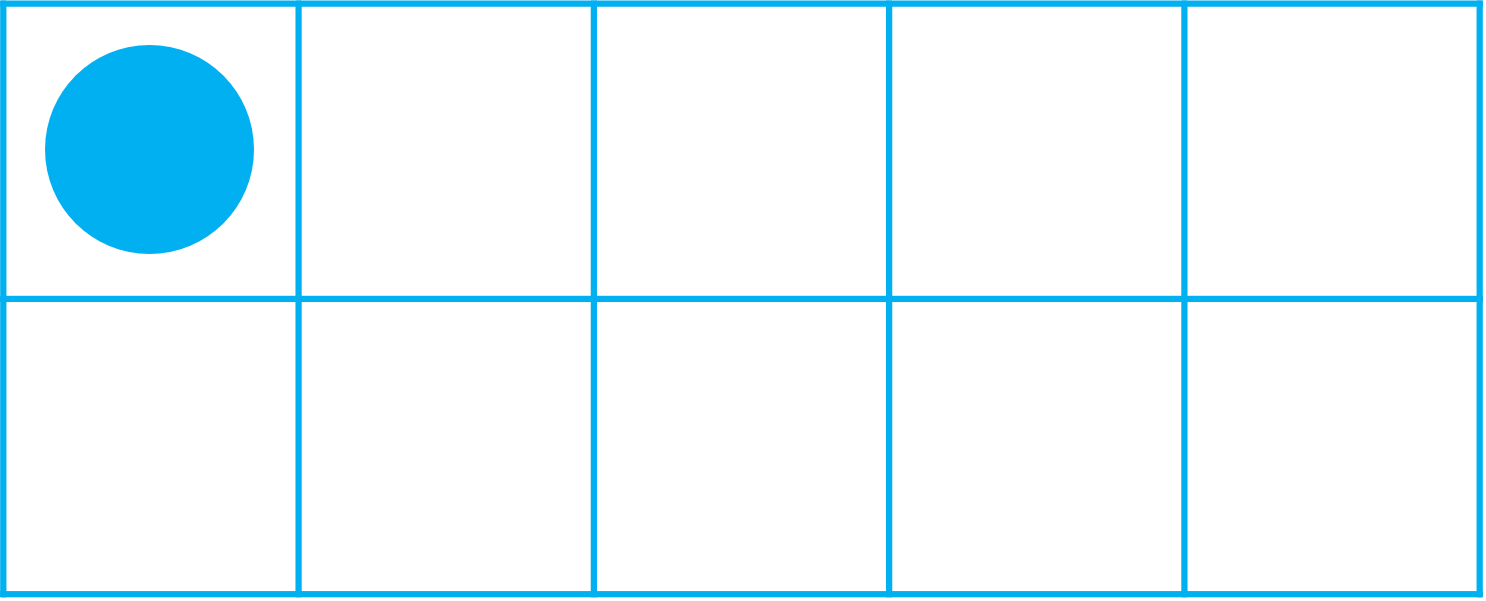 2
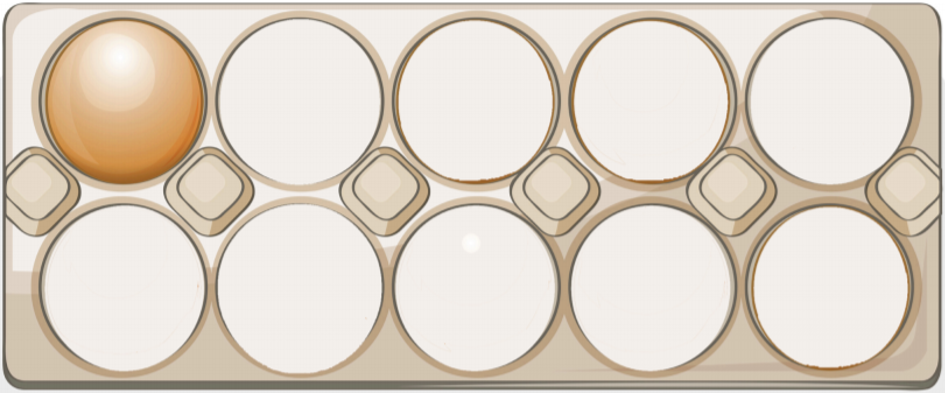 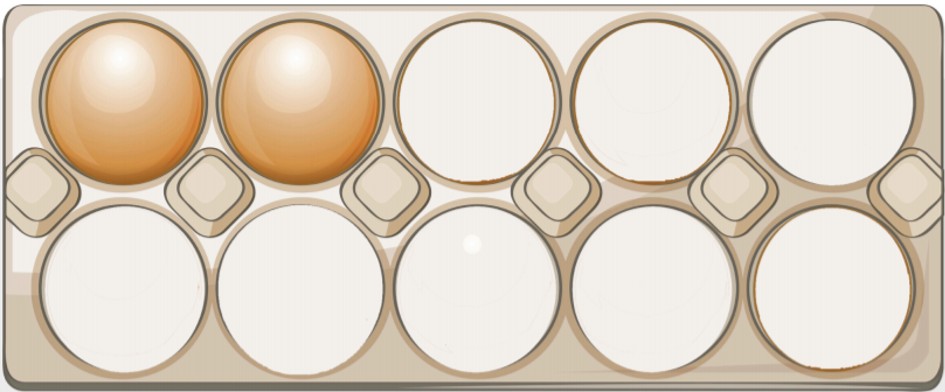 2
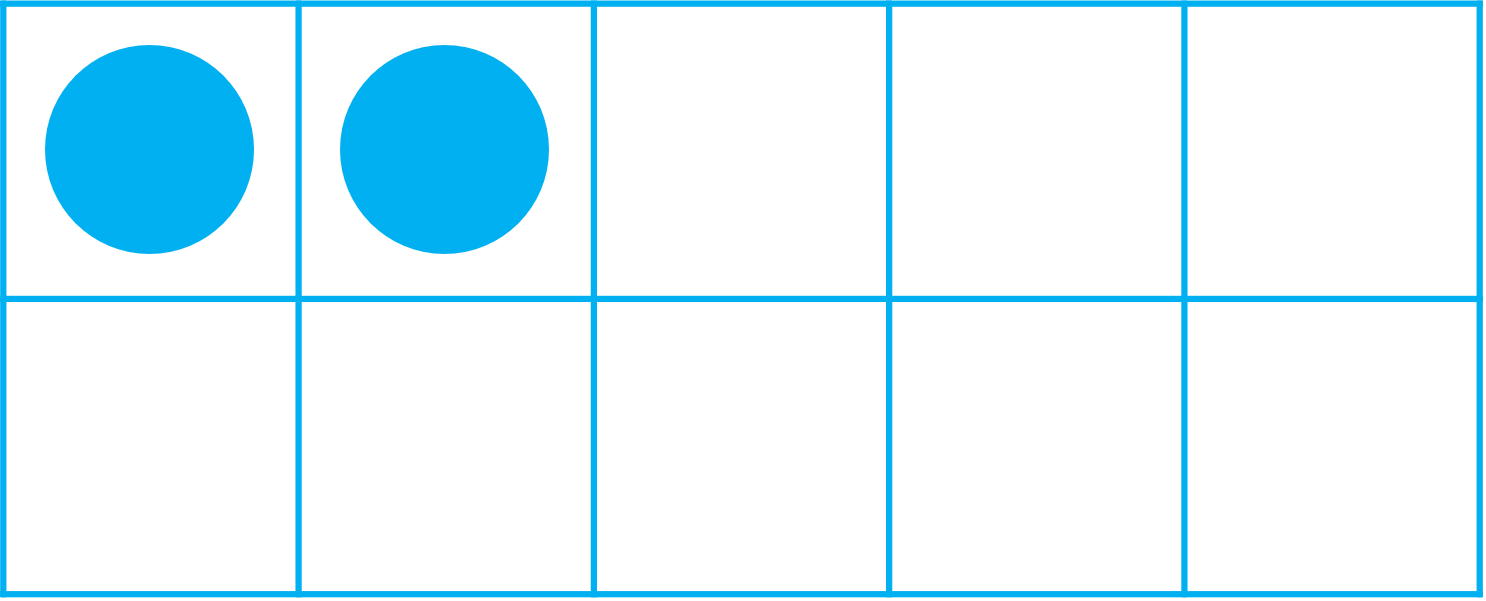 5
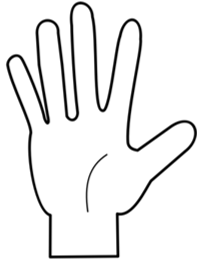 4
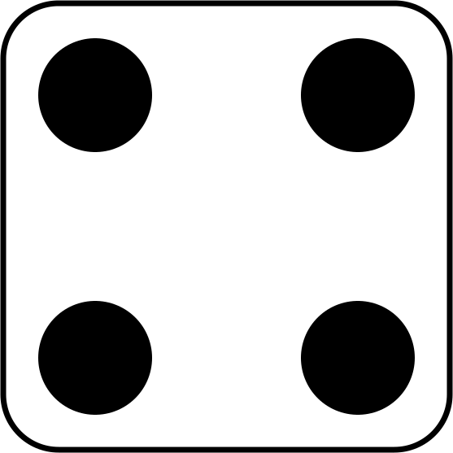 5
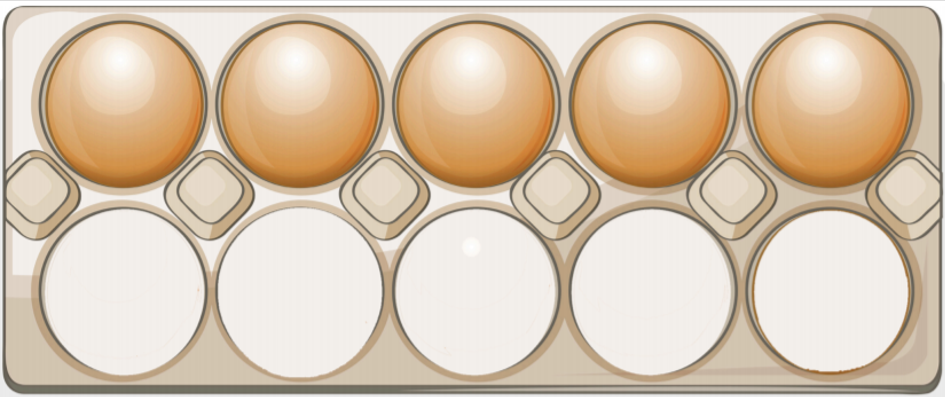 4
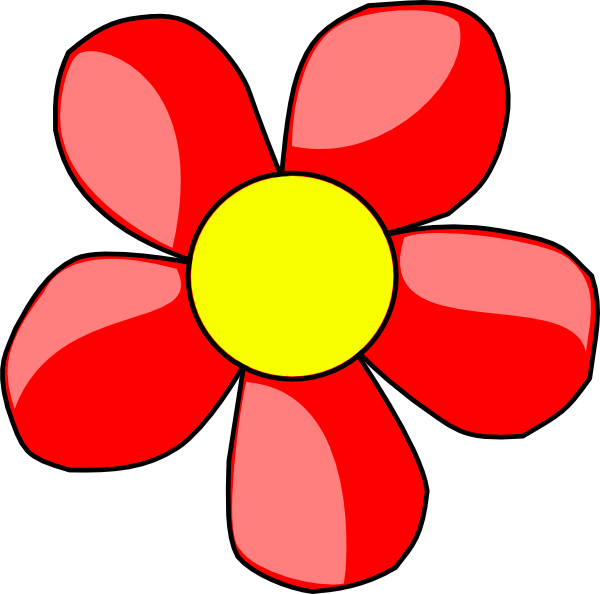 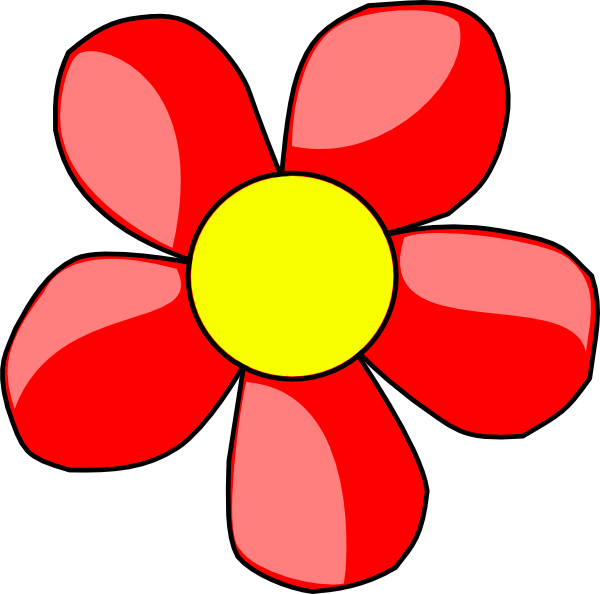 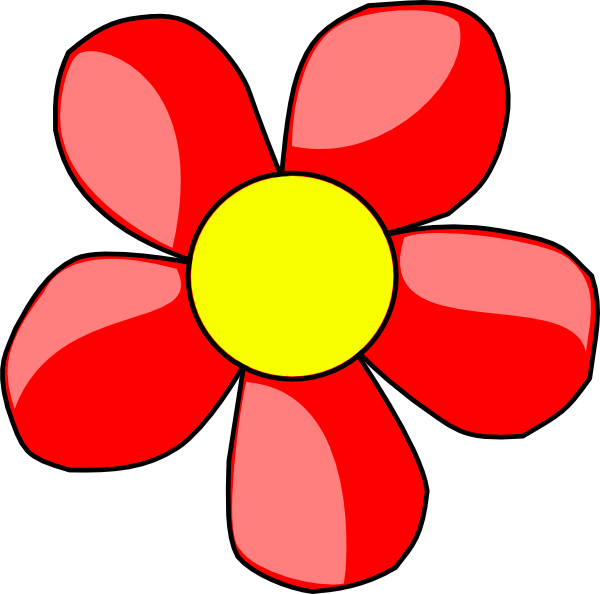 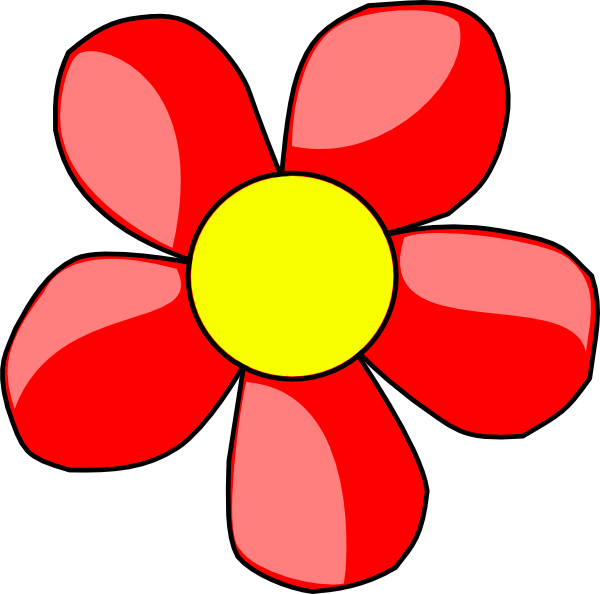 1
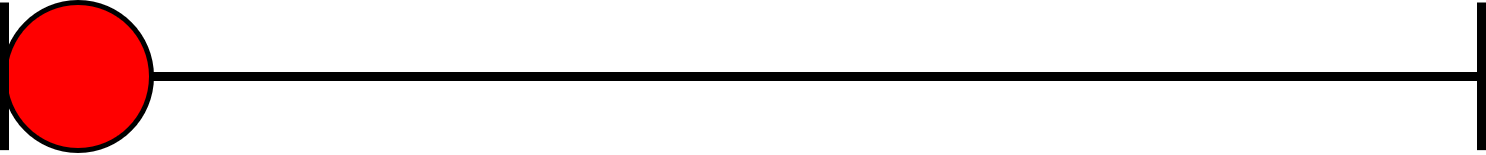 6
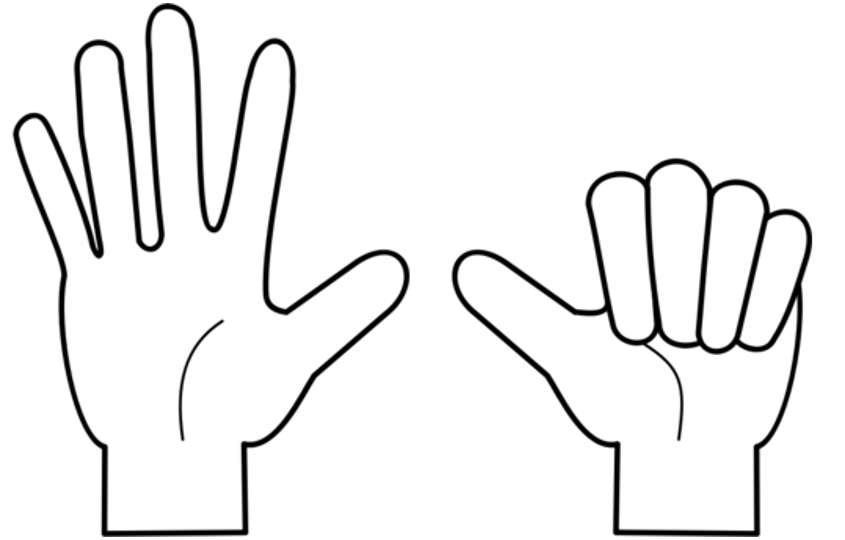 6
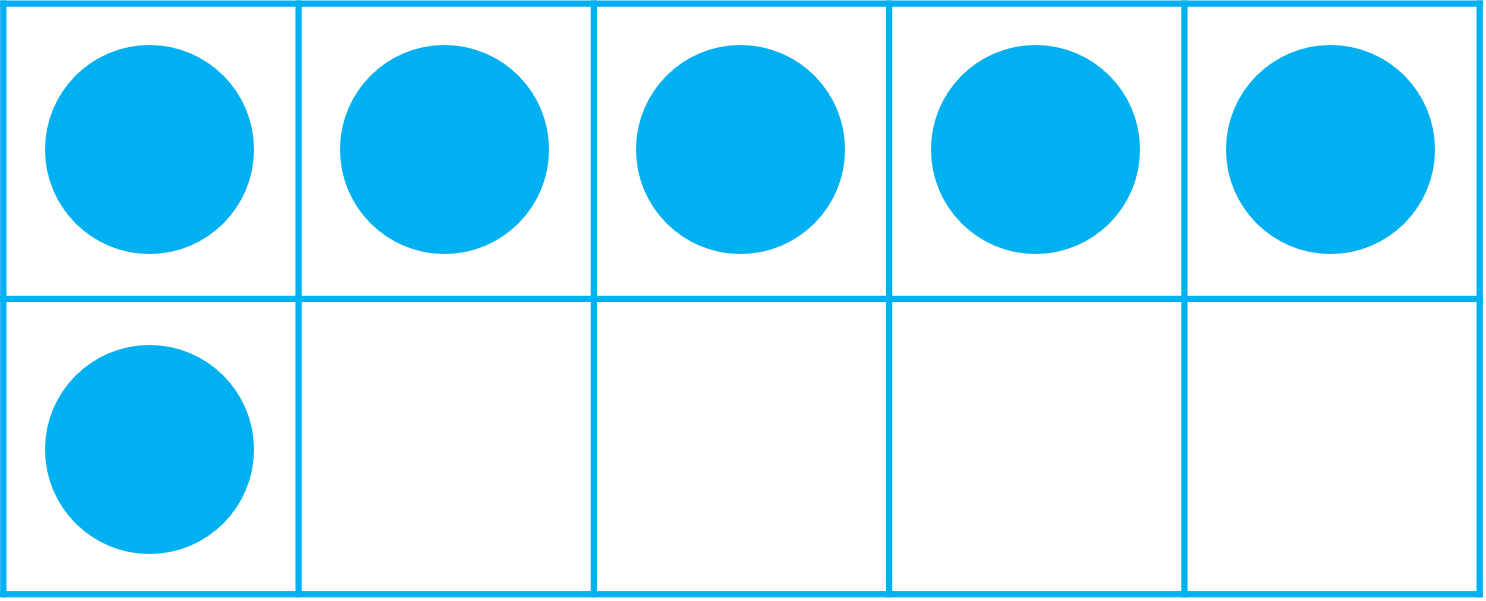 2
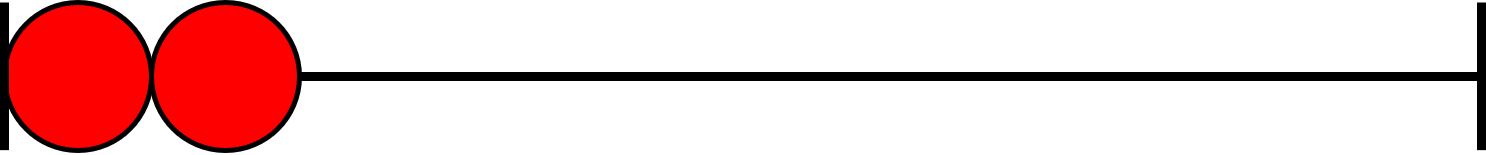 4
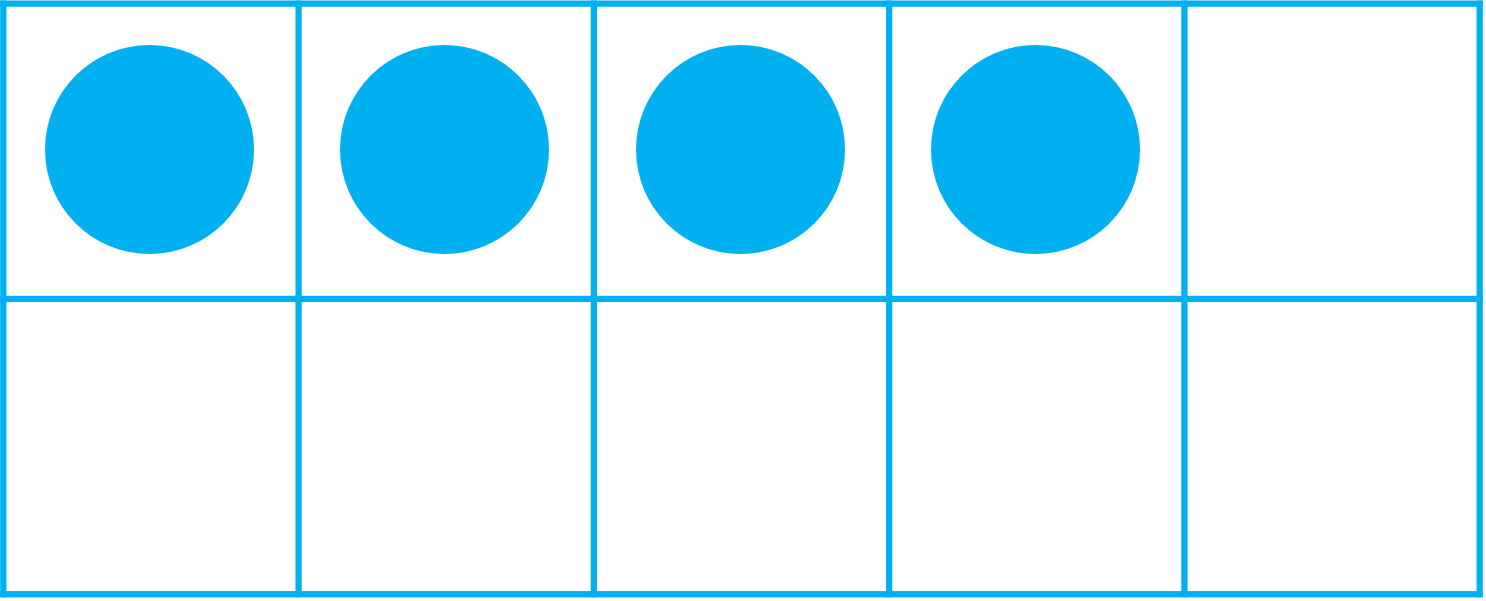 3
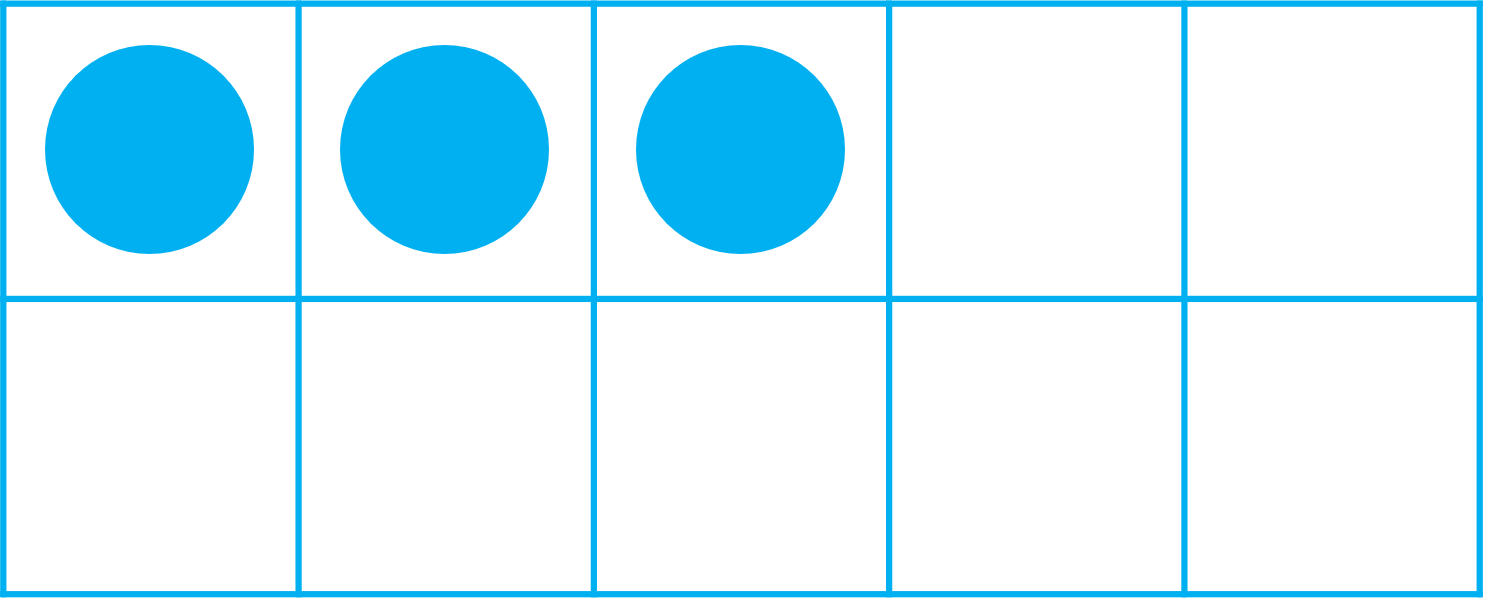 5
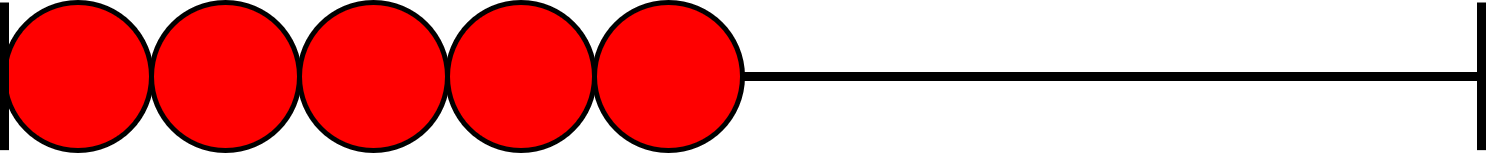 3
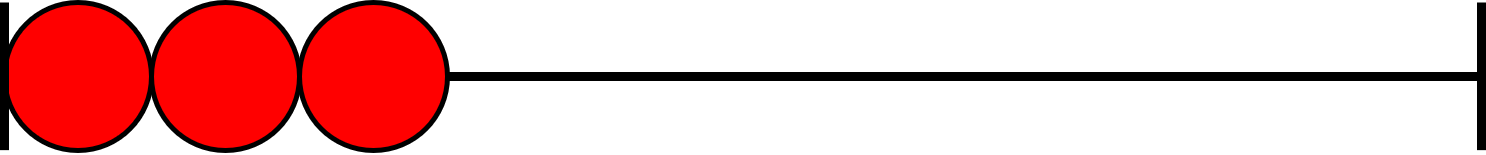 1
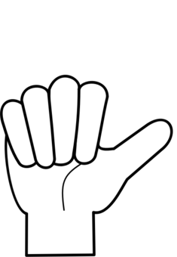 3
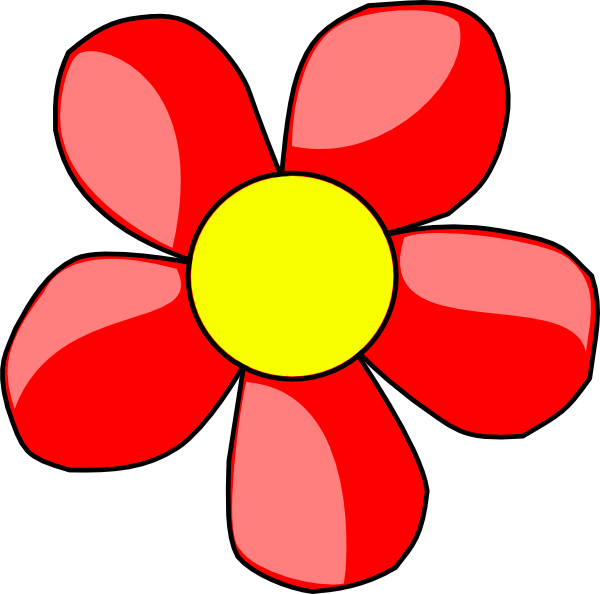 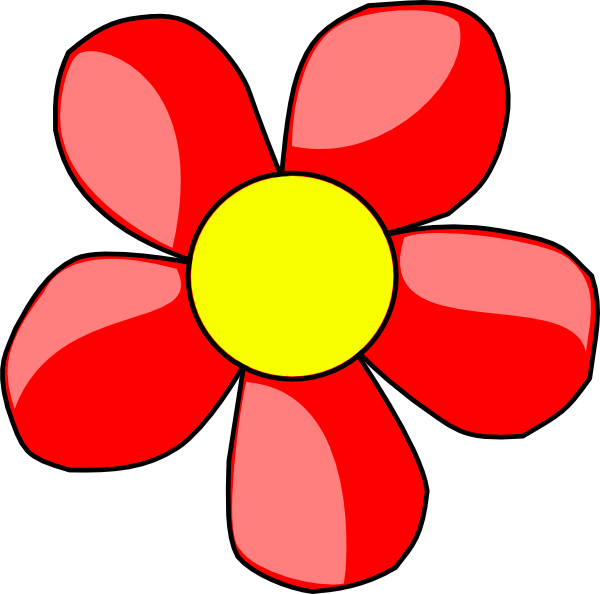 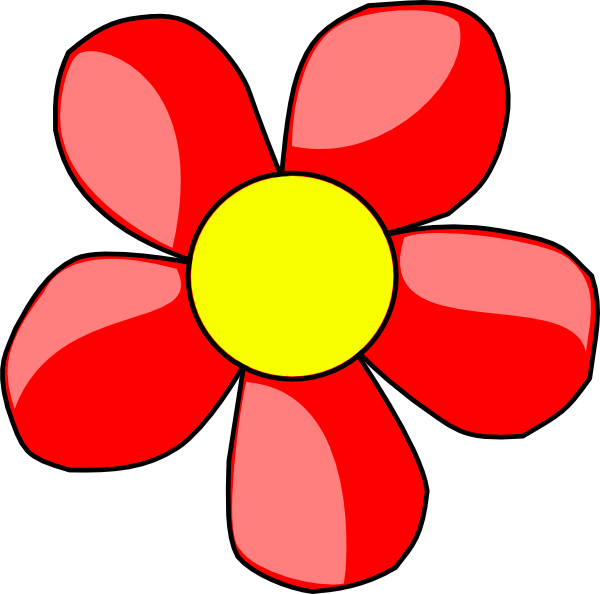 6
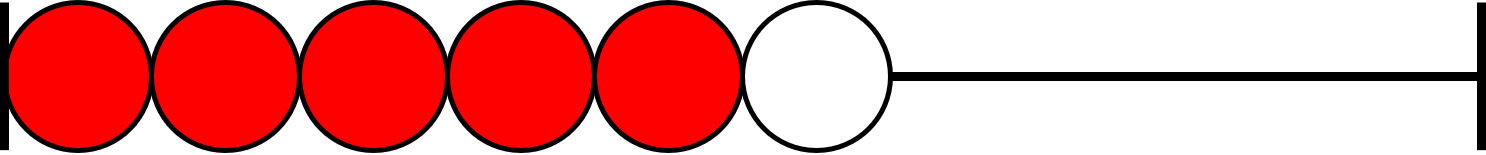 1
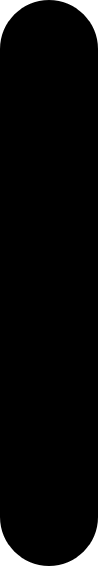 5
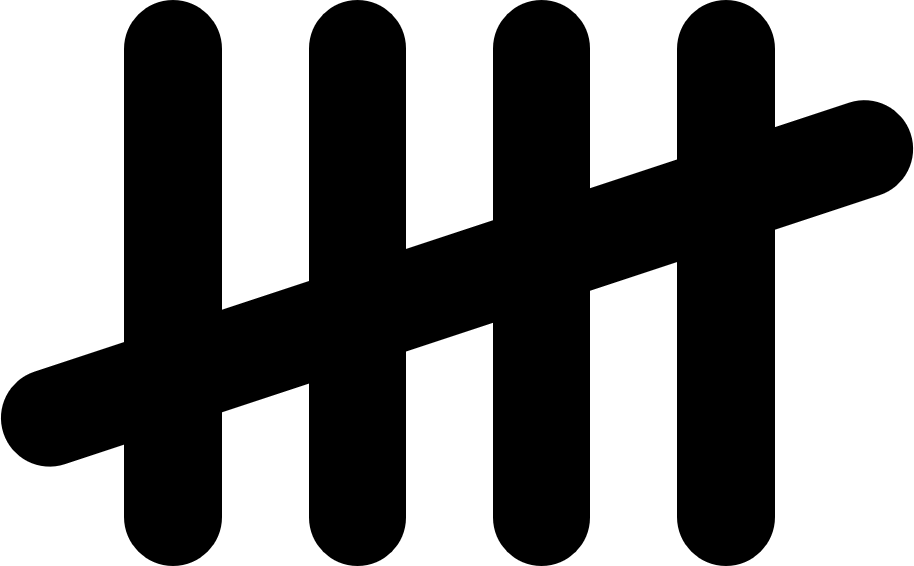 5
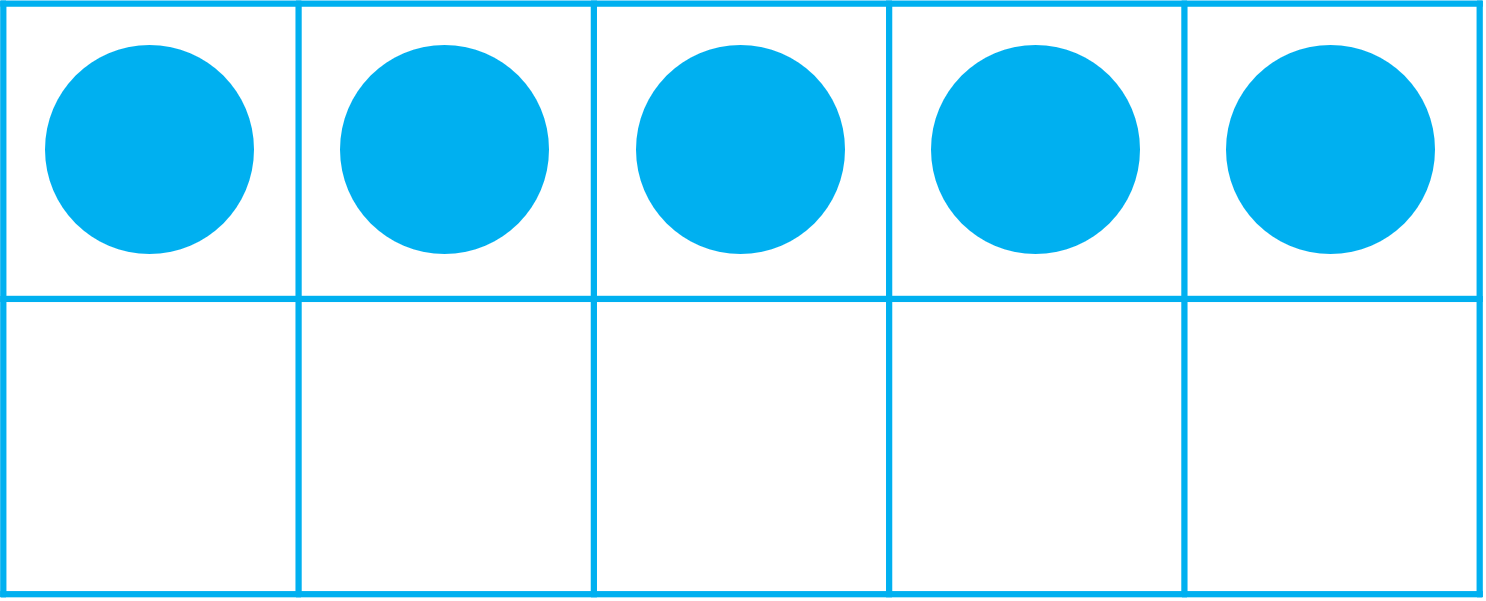 4
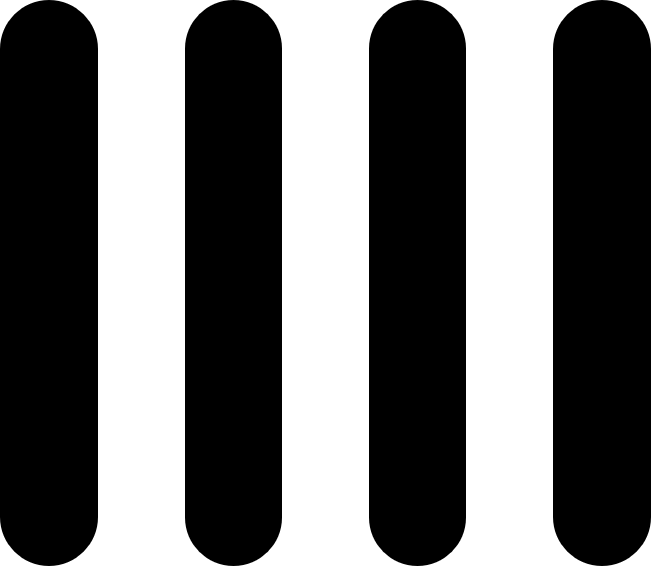 3
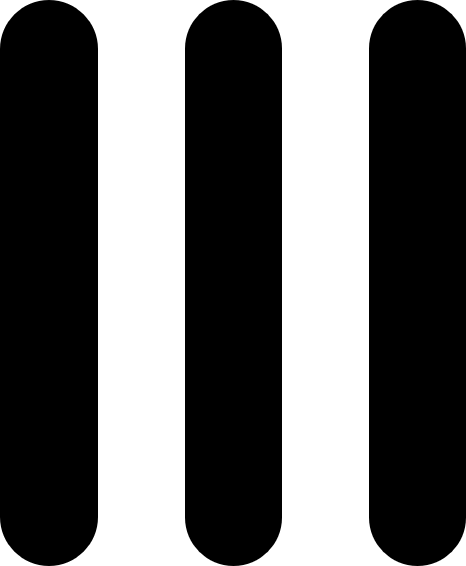 2
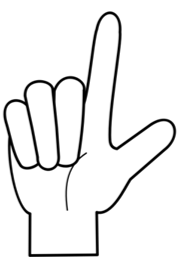 2
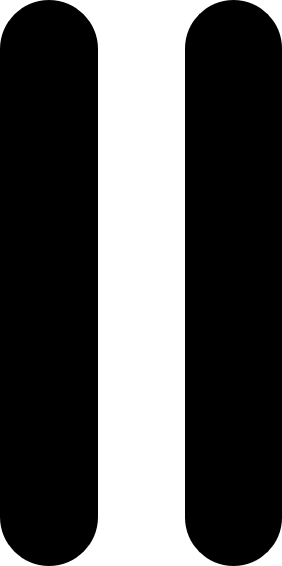 6
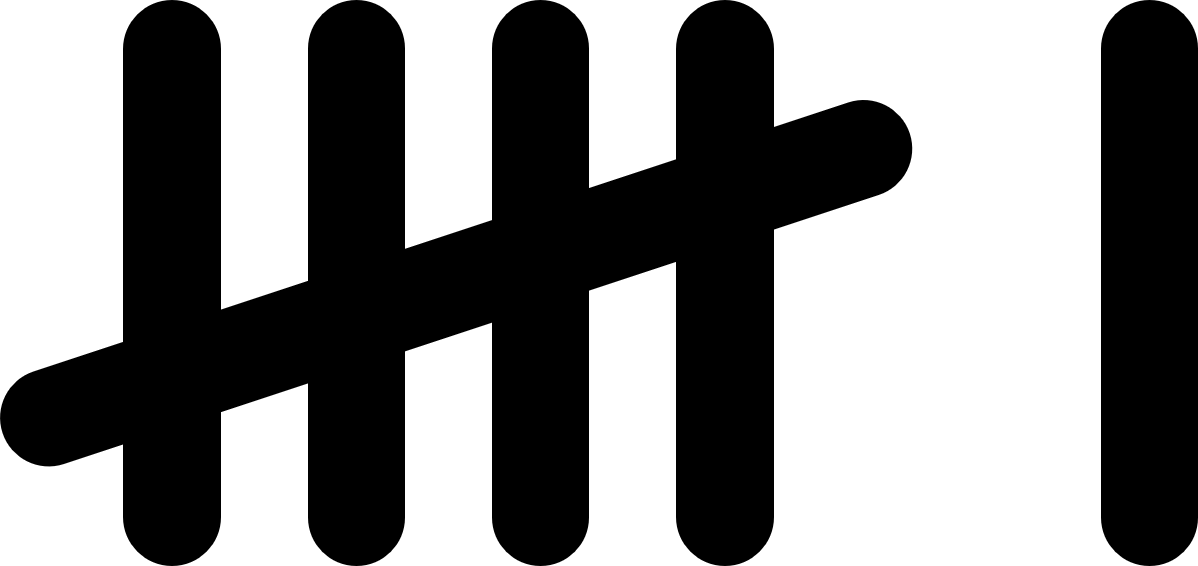 4
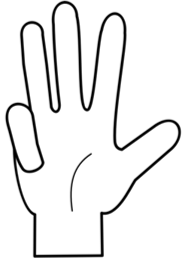 1
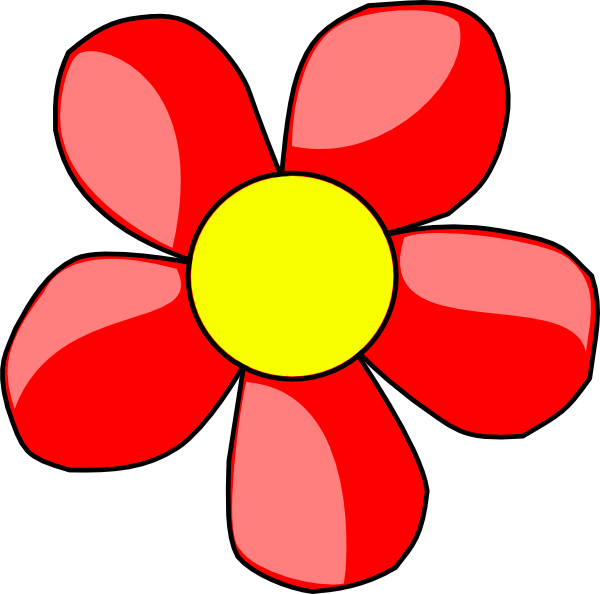 2
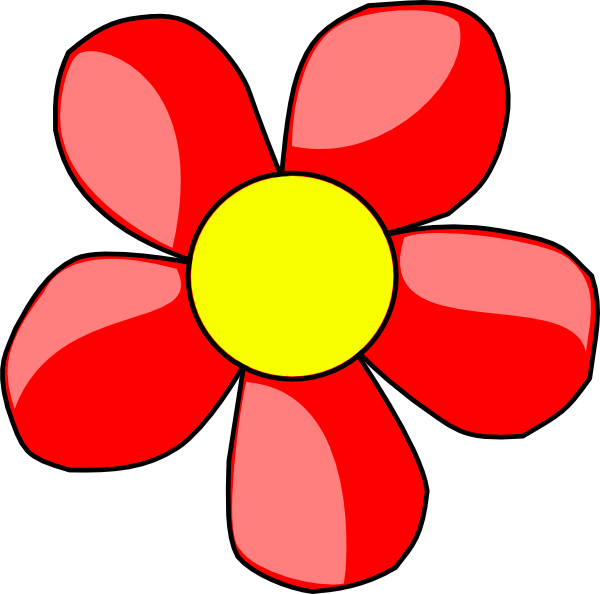 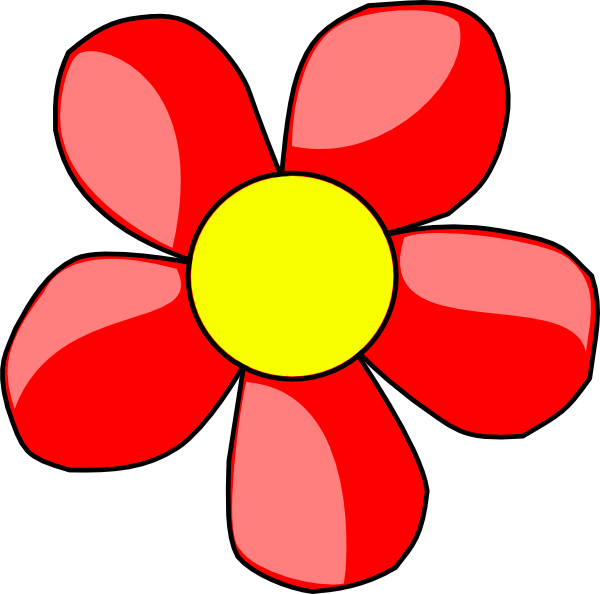 6
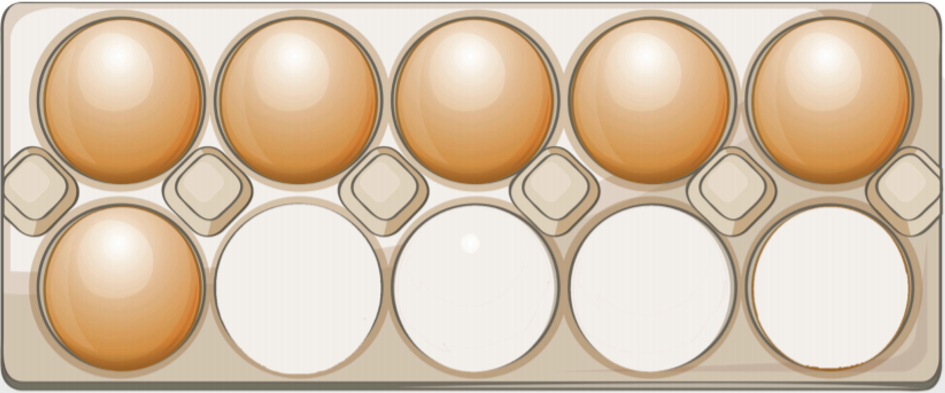 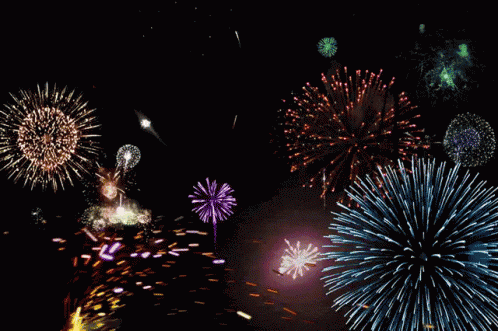 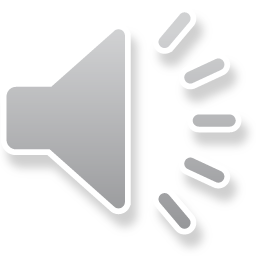 3
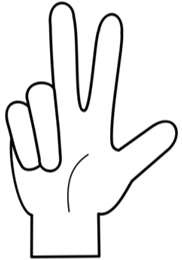 5
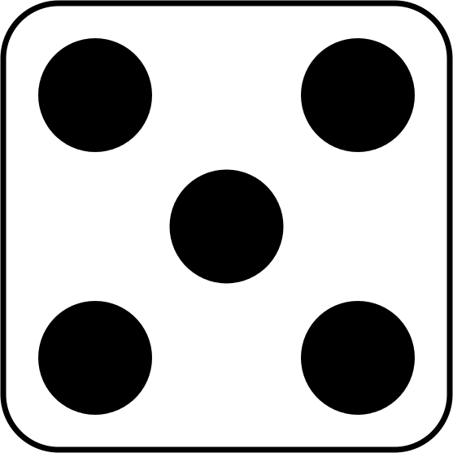 1
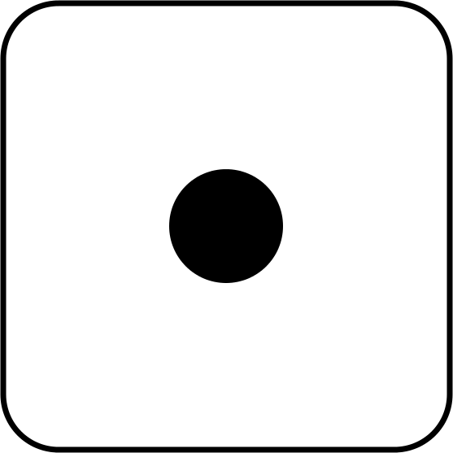 2
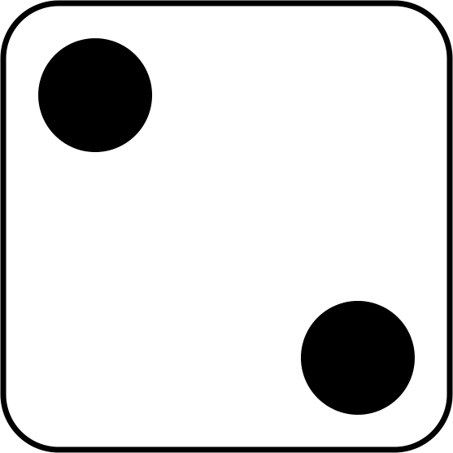 4
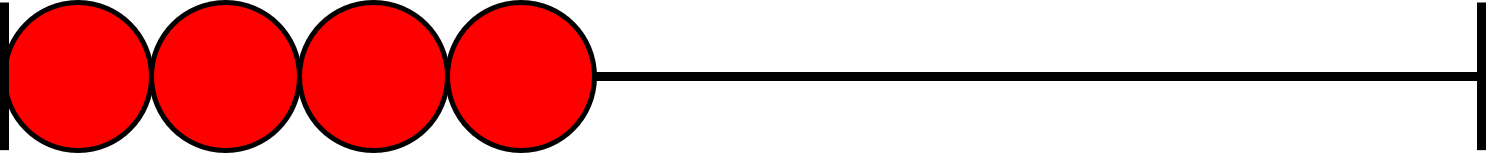 4
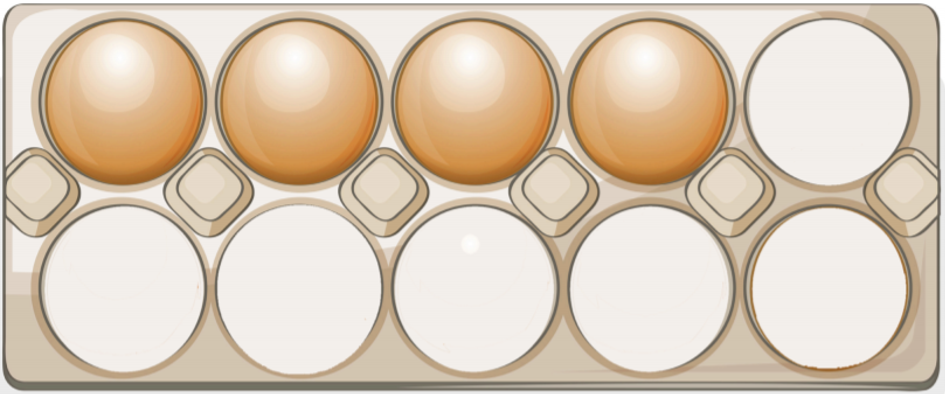 3
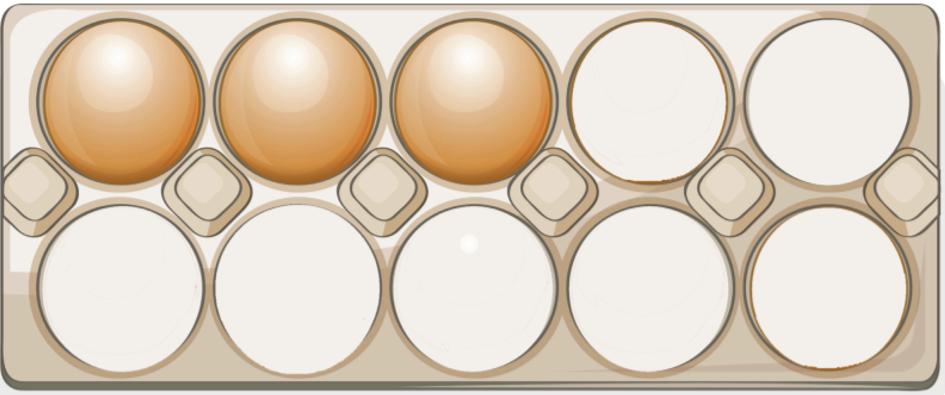 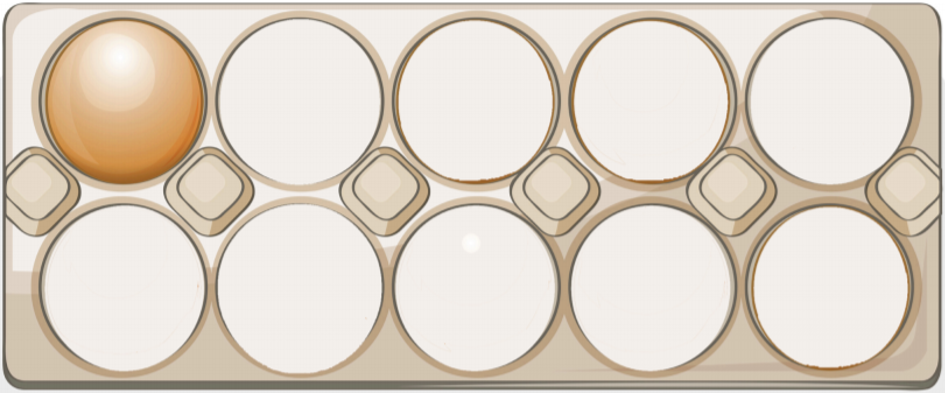 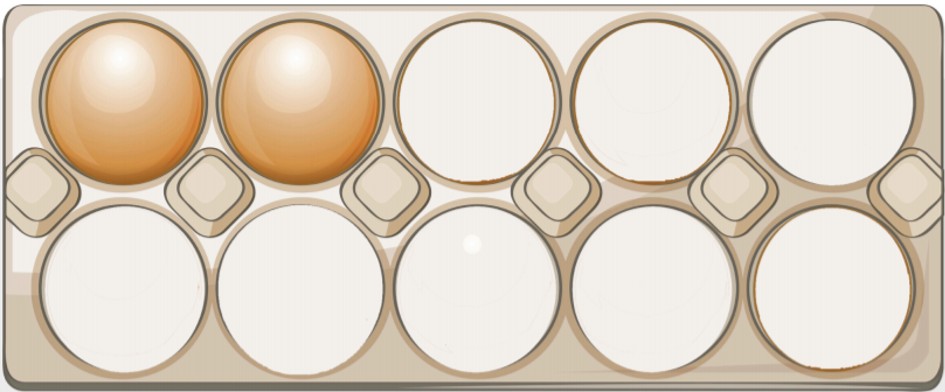 6
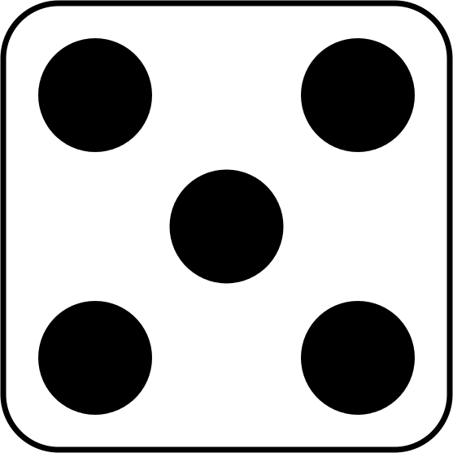 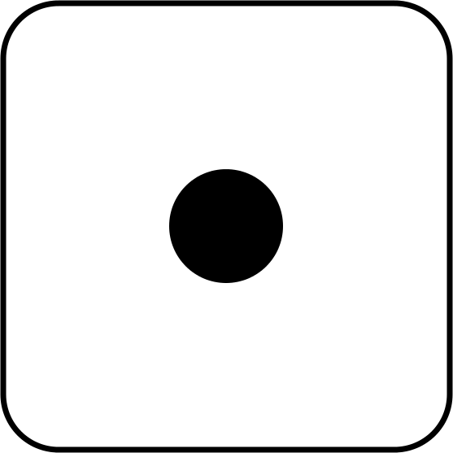 3
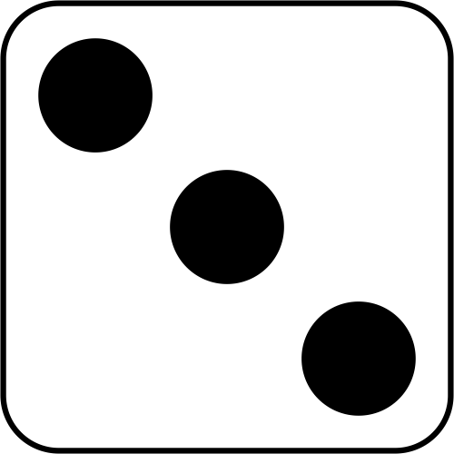 1
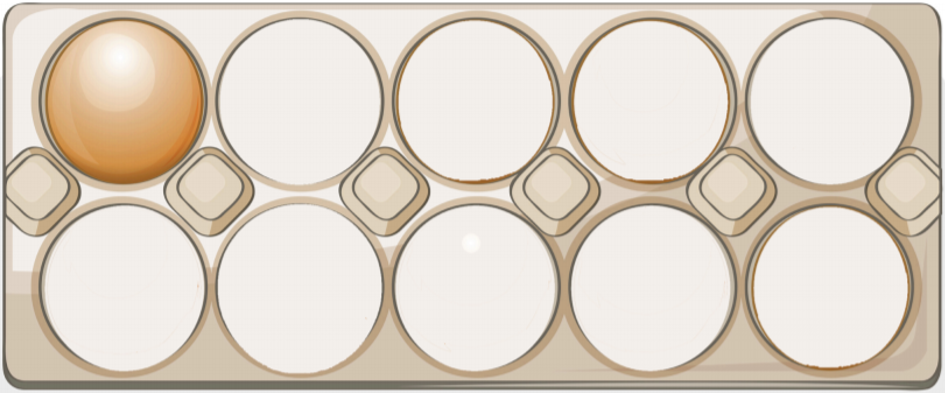 1
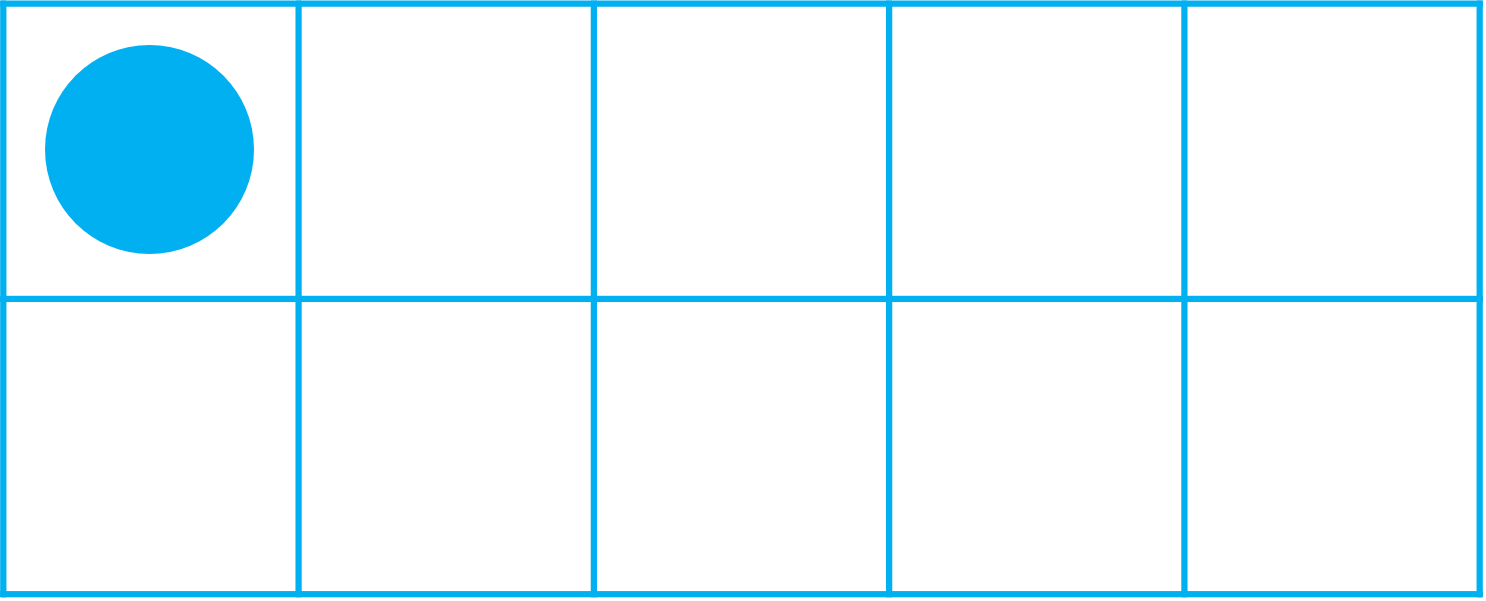 2
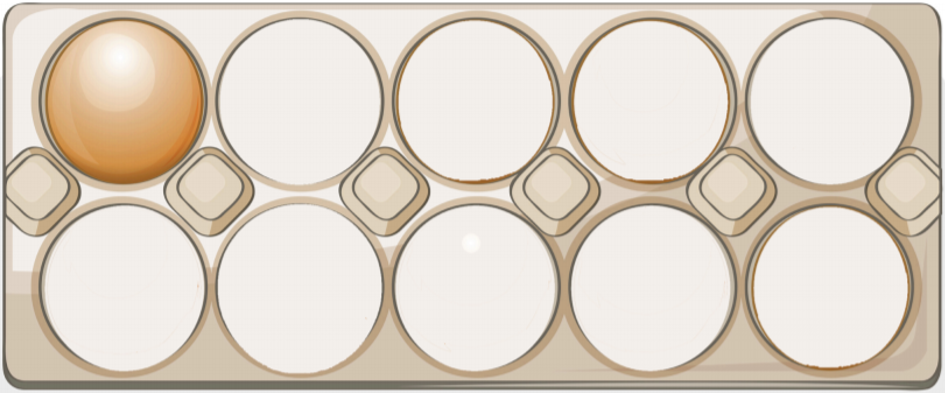 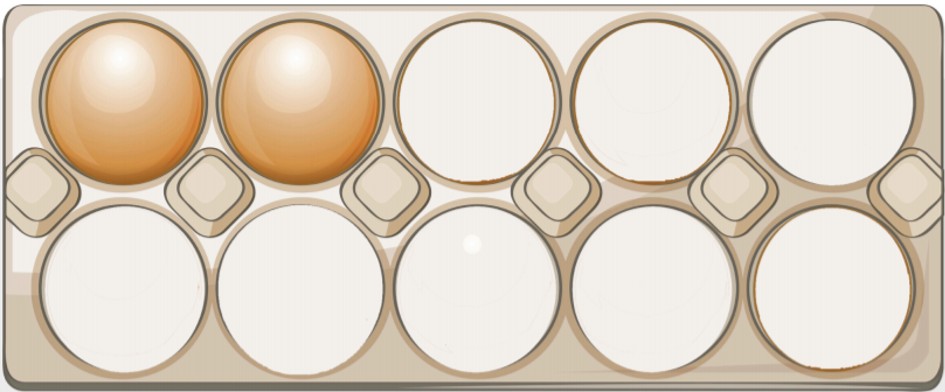 2
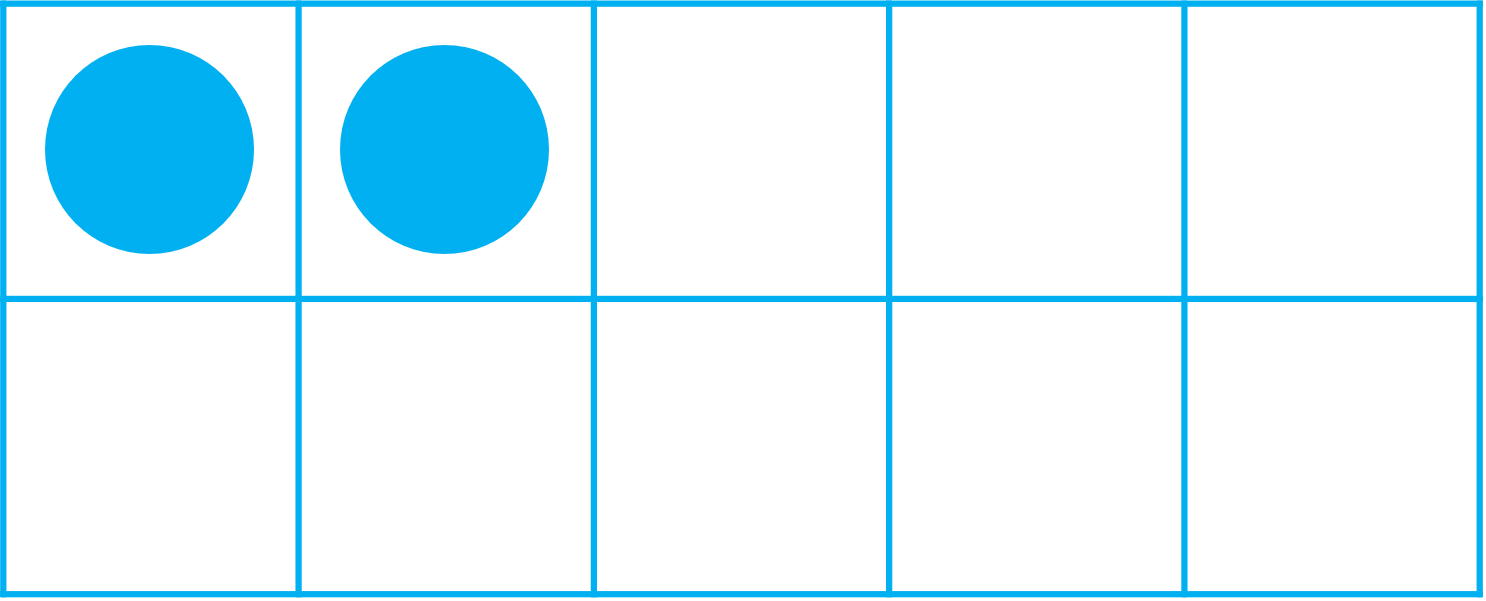 5
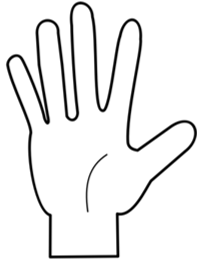 4
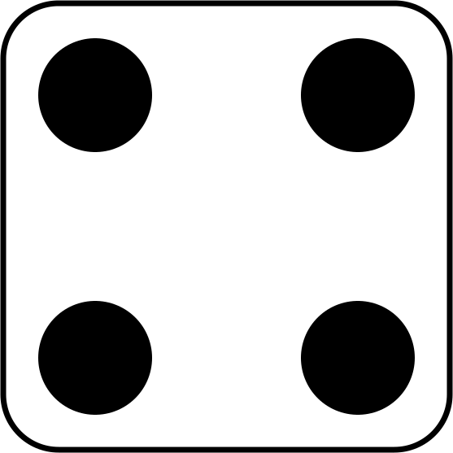 5
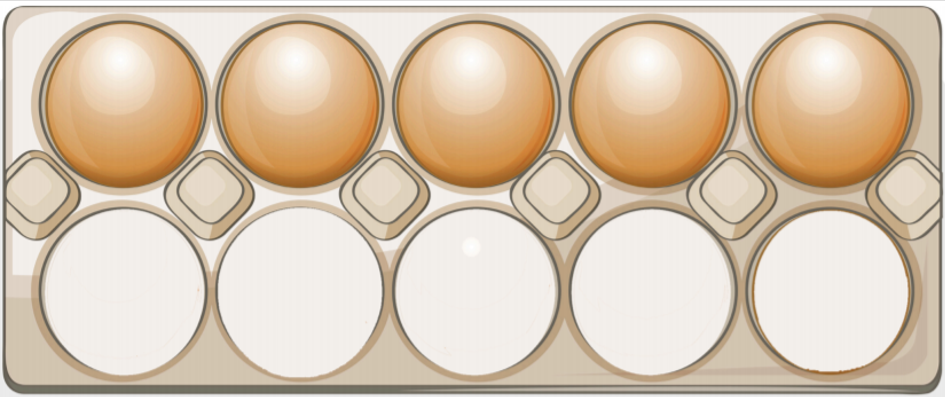 4
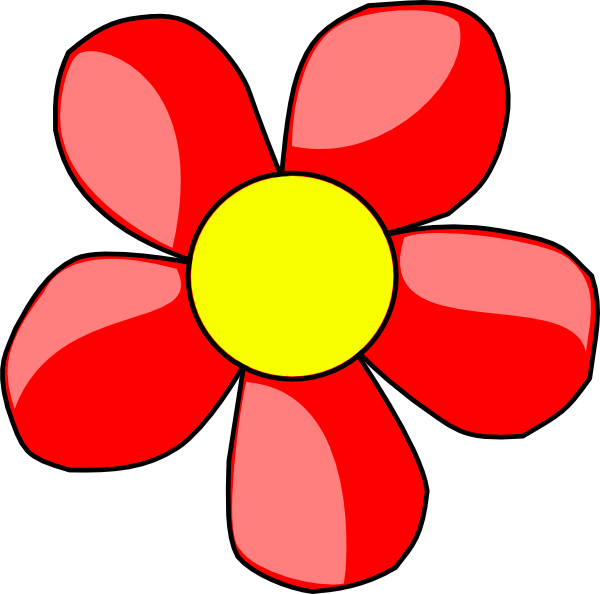 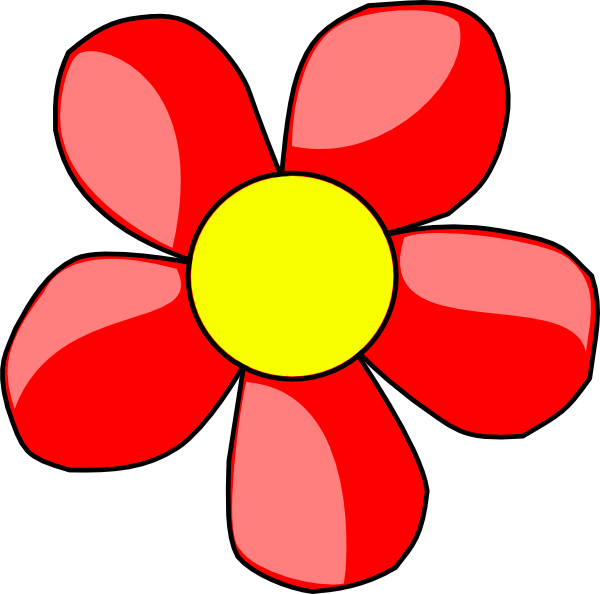 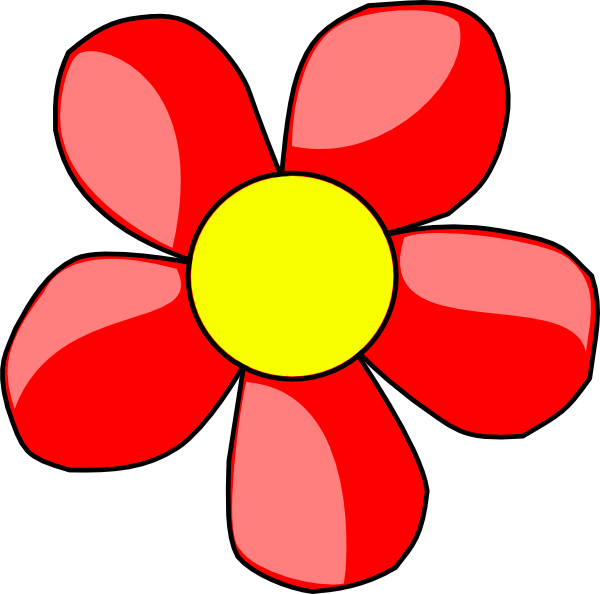 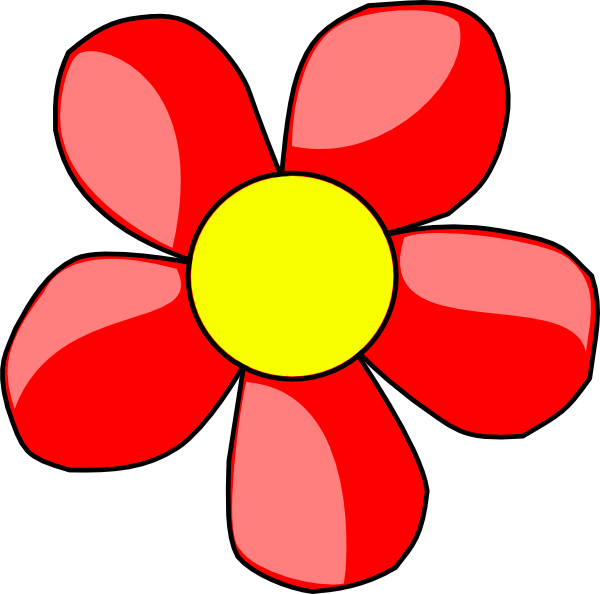 1
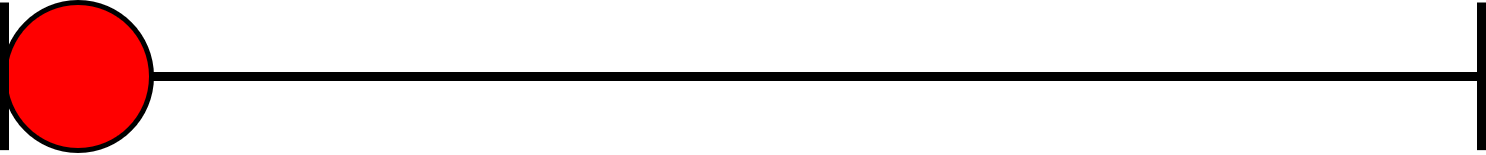 6
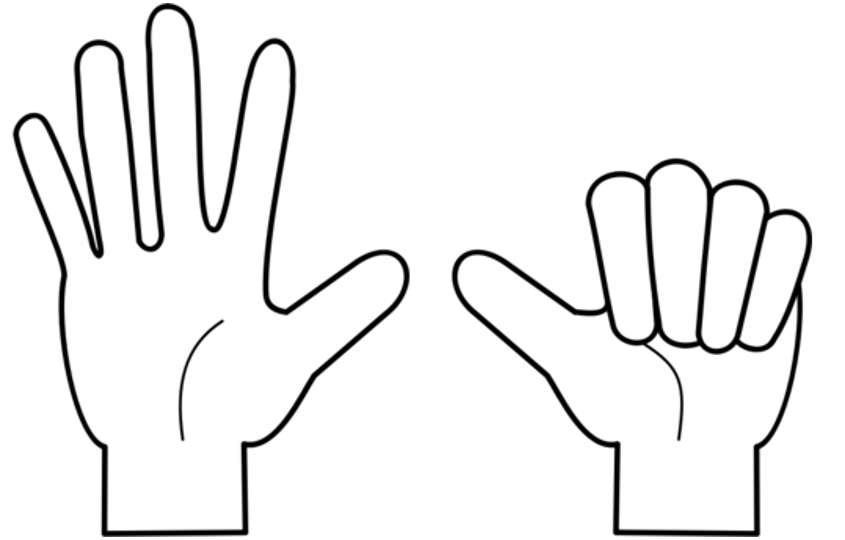 6
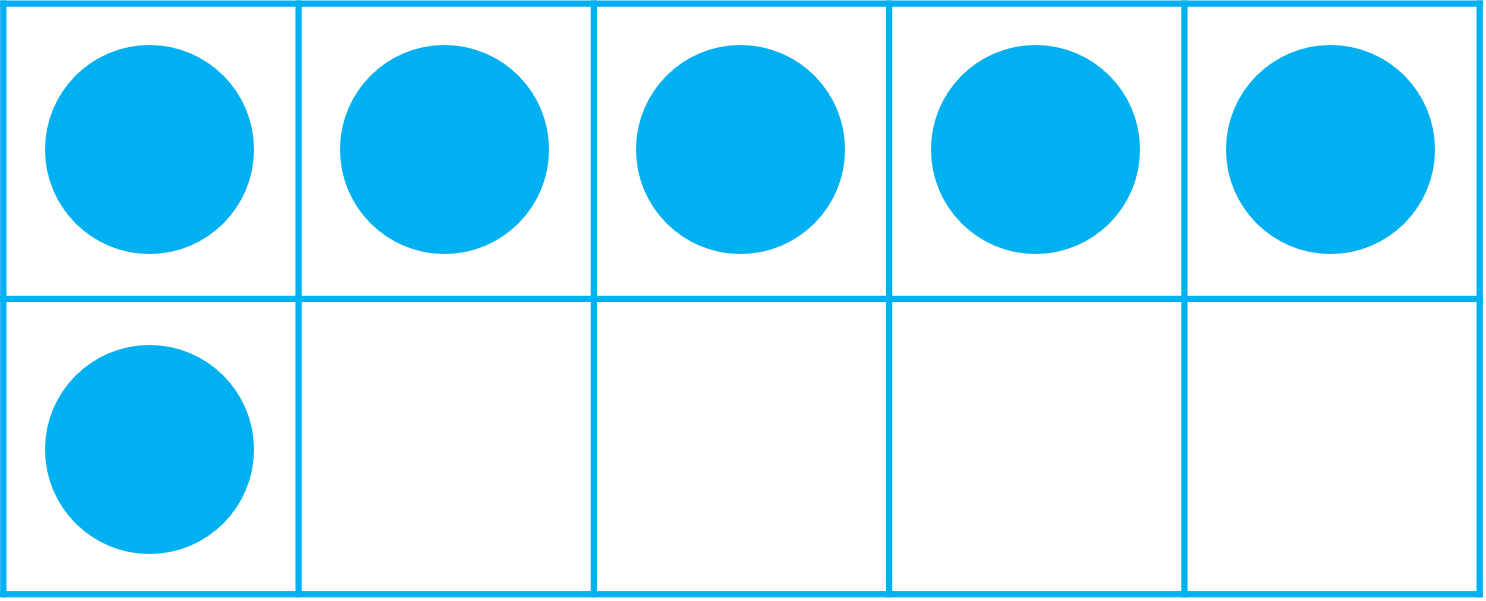 2
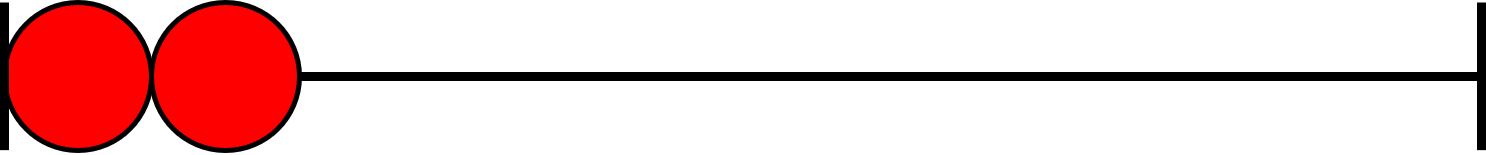 4
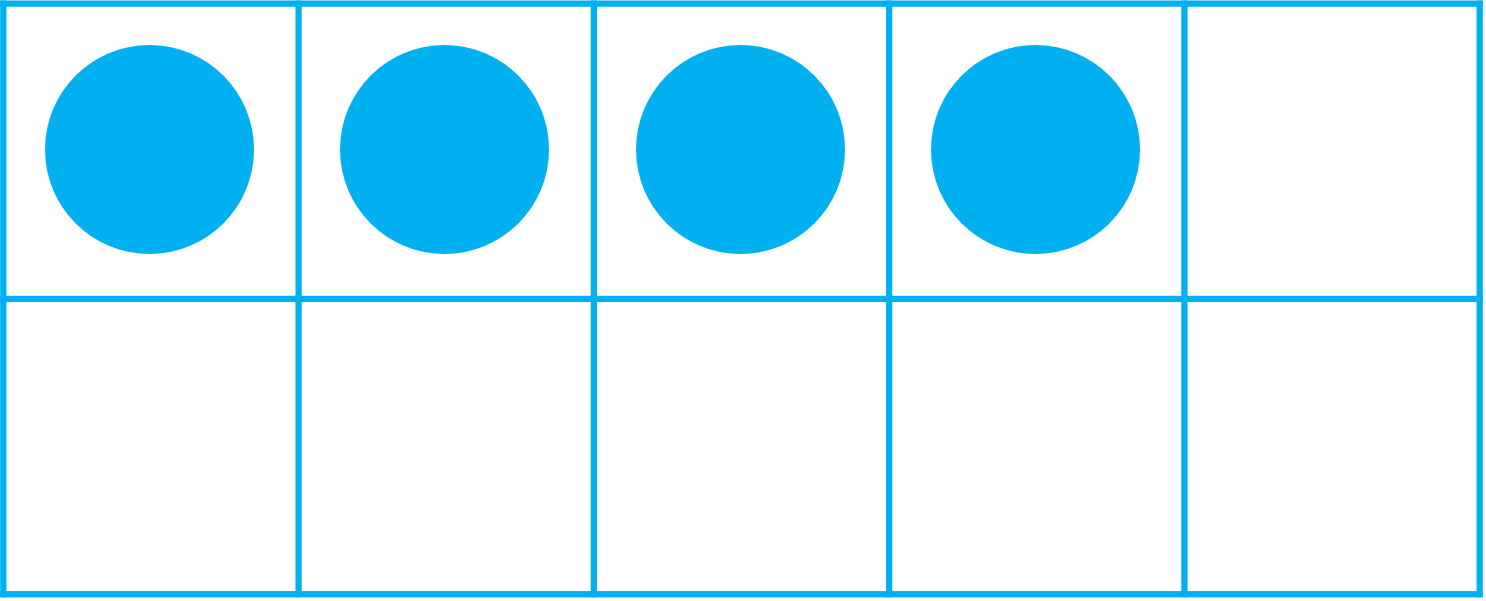 3
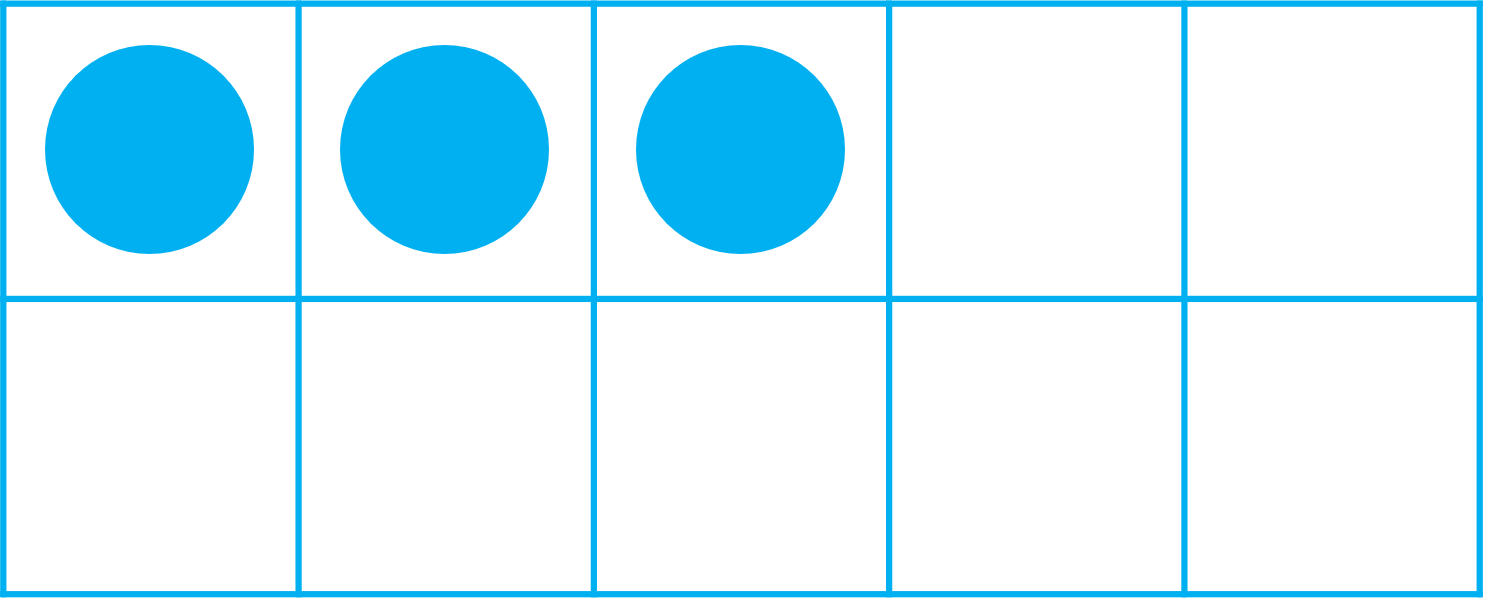 5
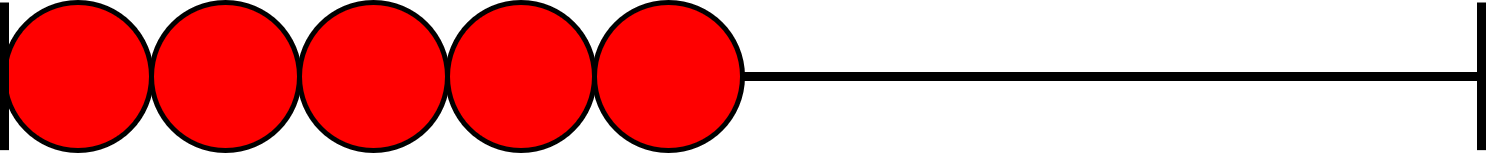 3
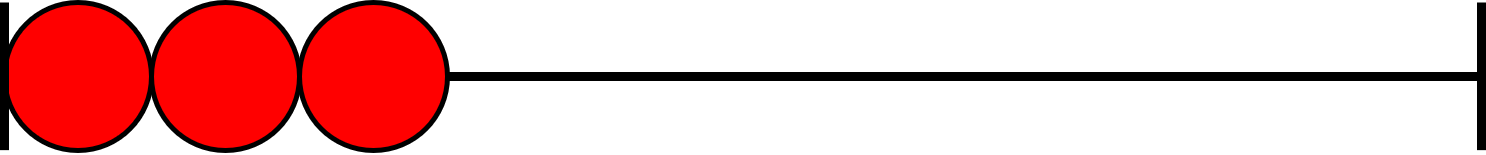 1
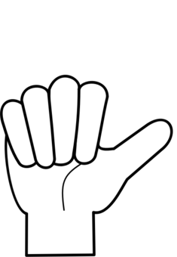 3
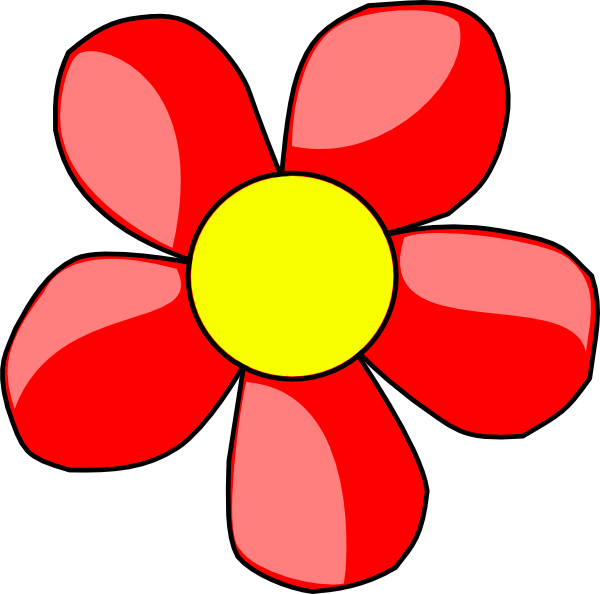 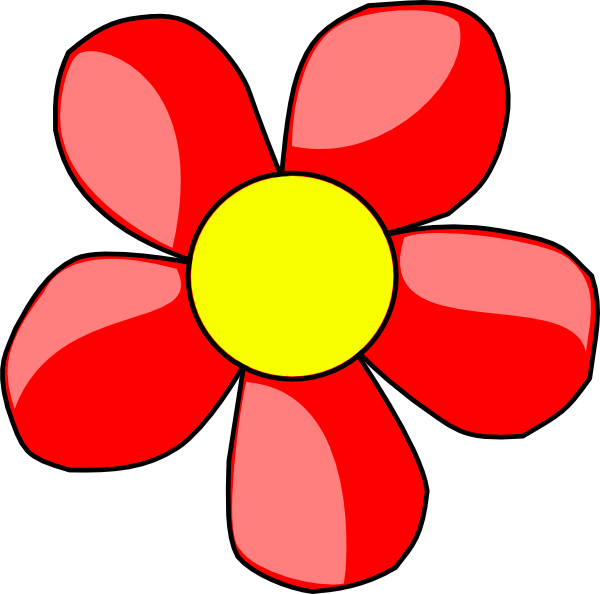 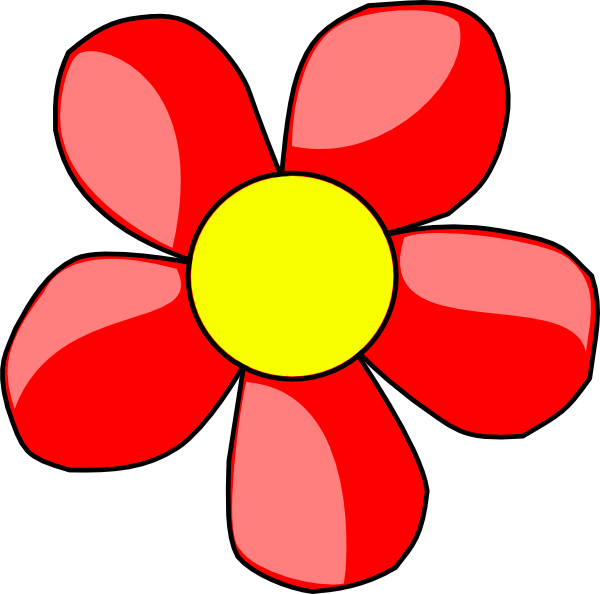 6
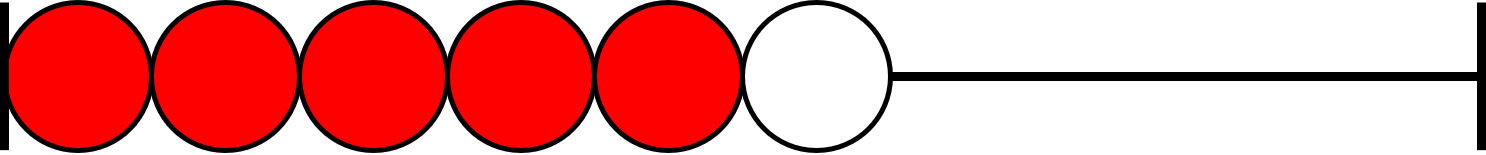 1
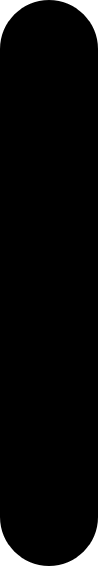 5
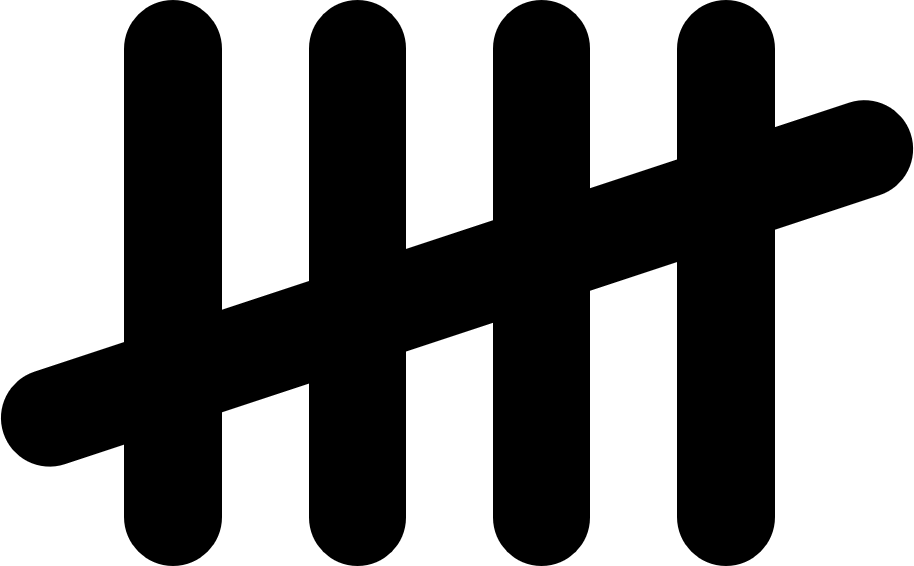 5
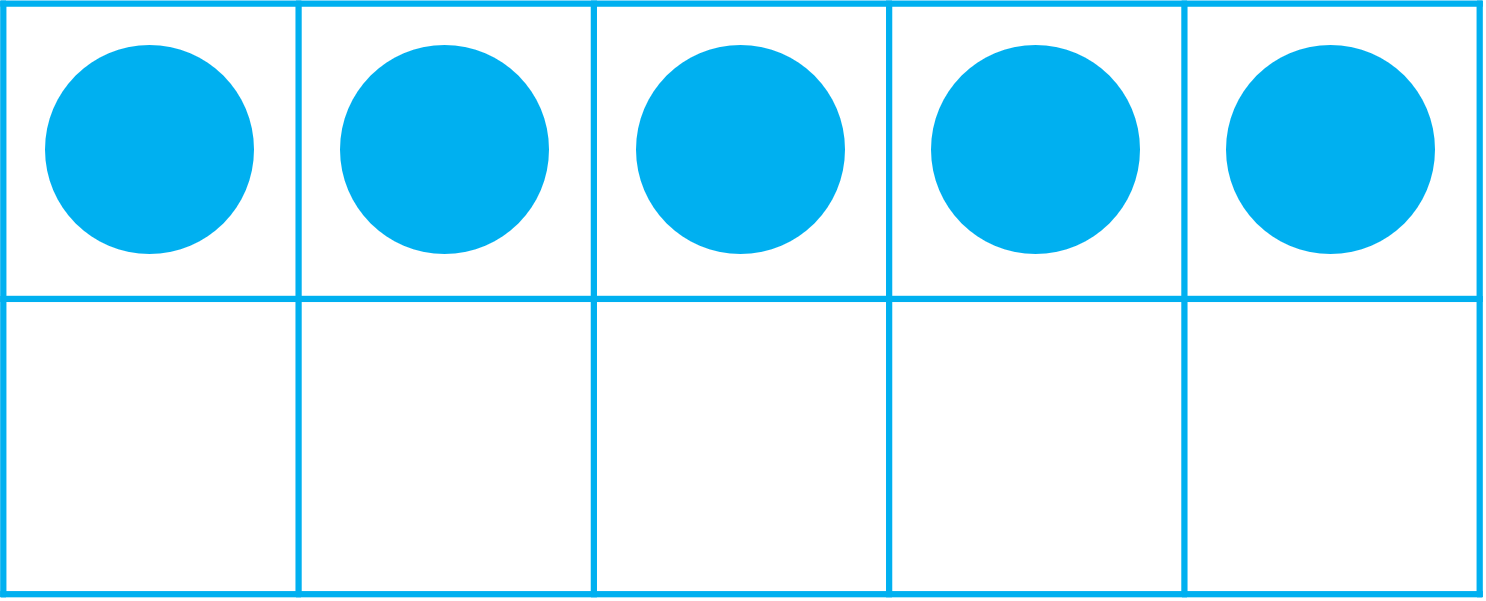 4
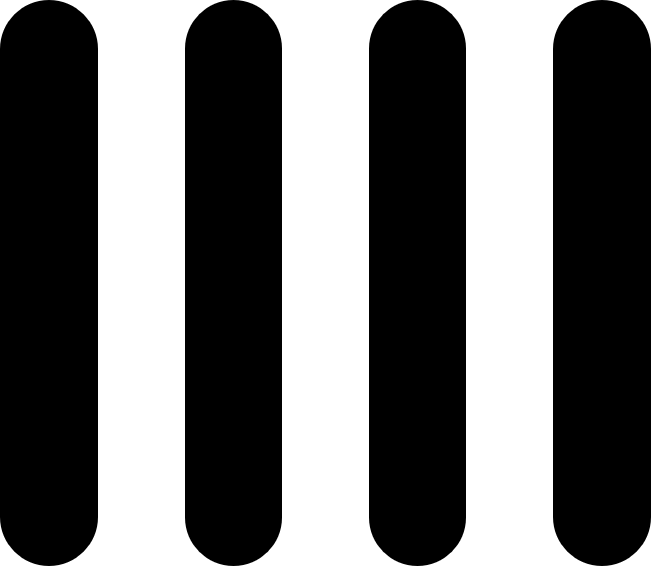 3
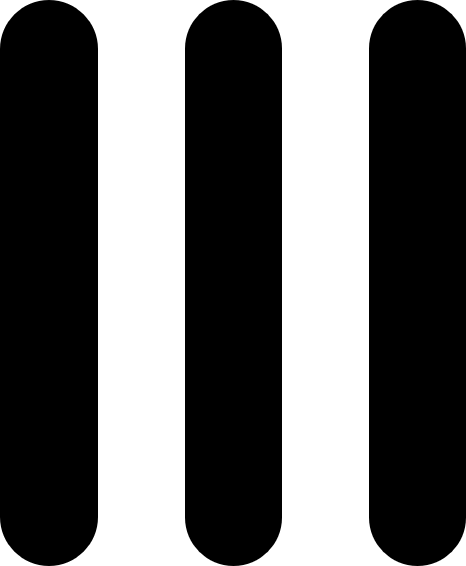 2
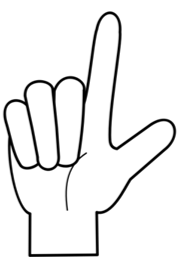 2
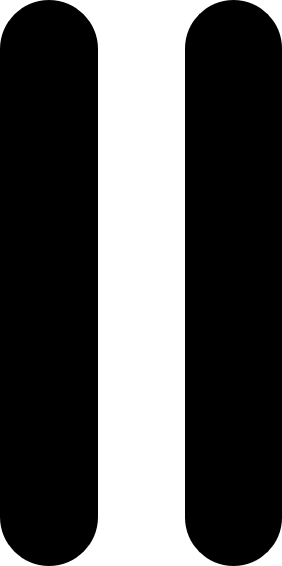 6
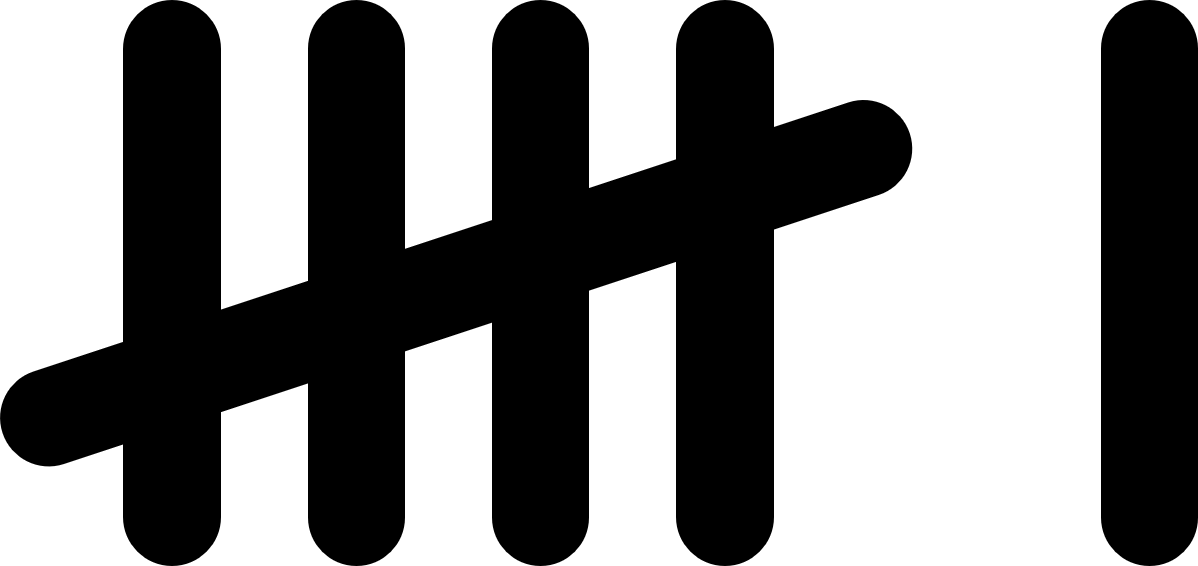 4
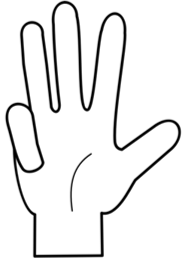 1
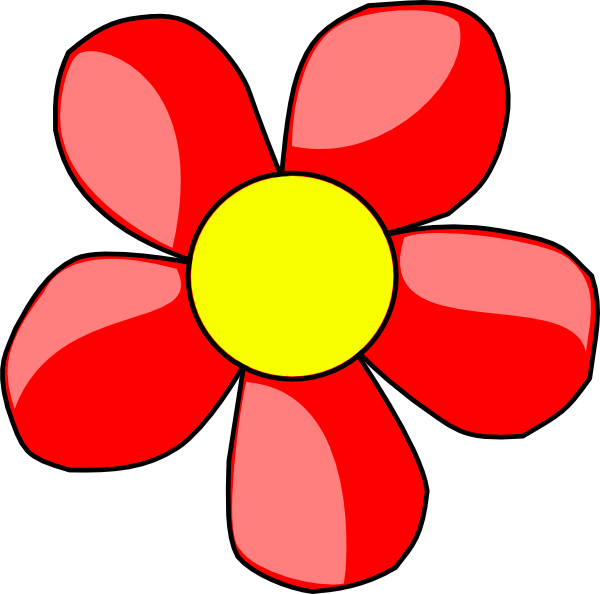 2
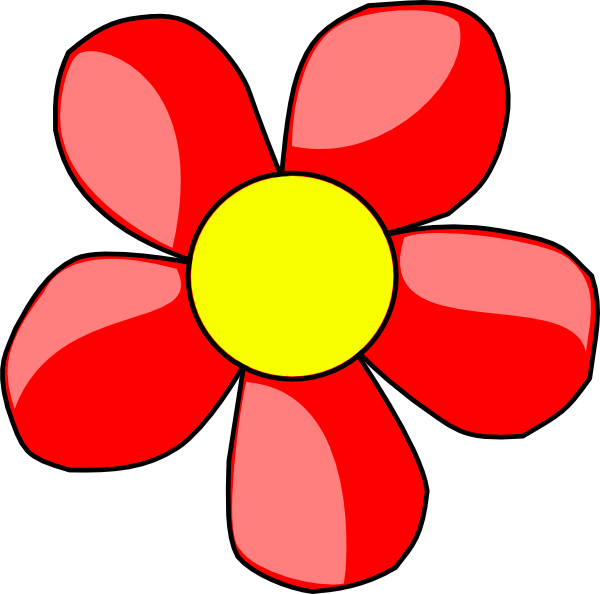 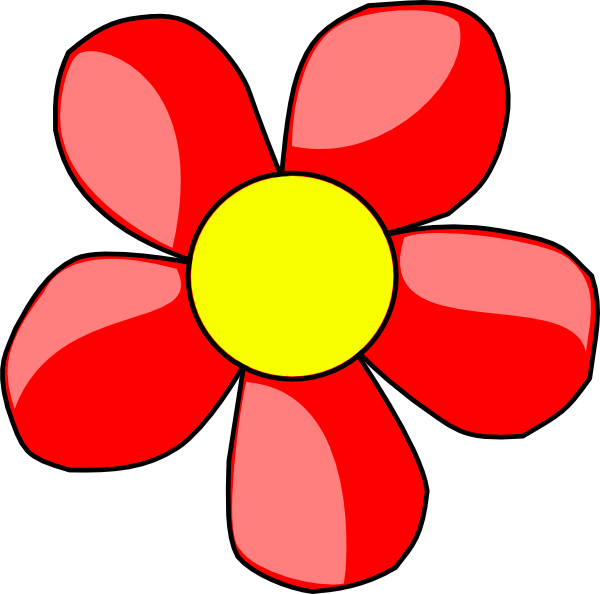 6
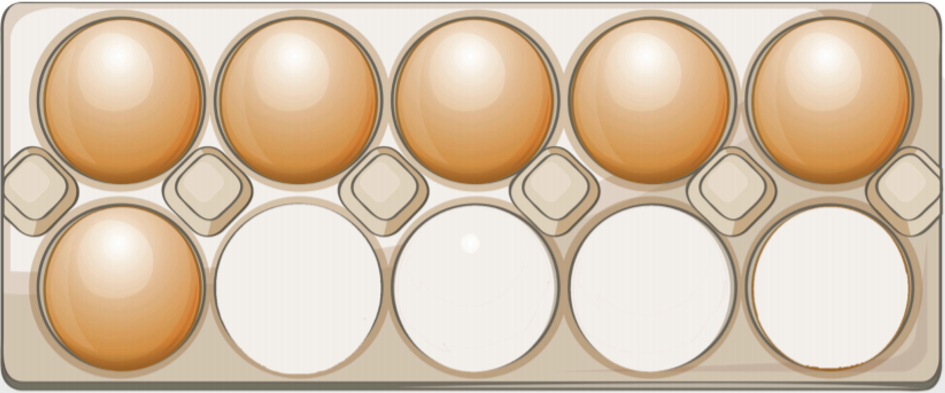 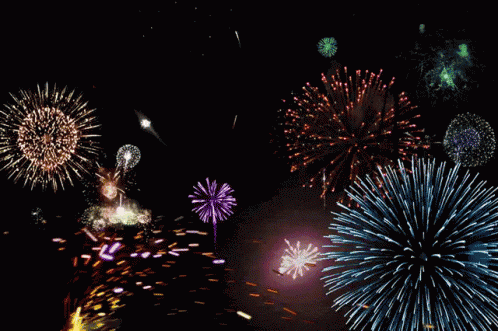 3
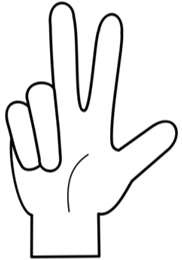 5
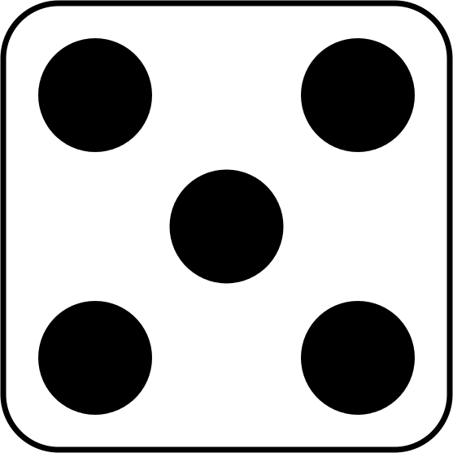 1
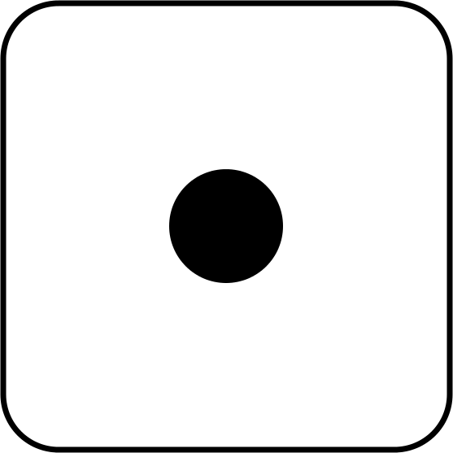 2
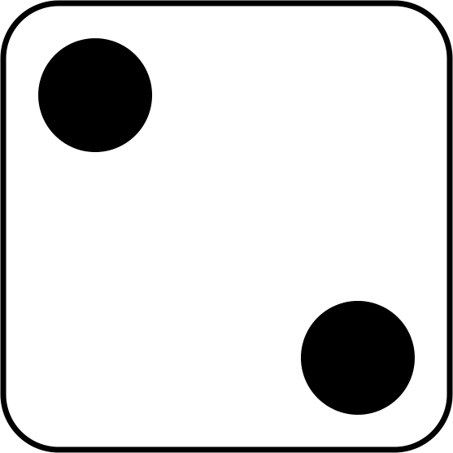 4
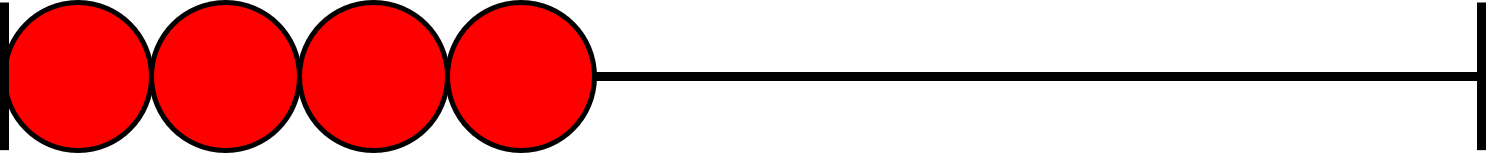 4
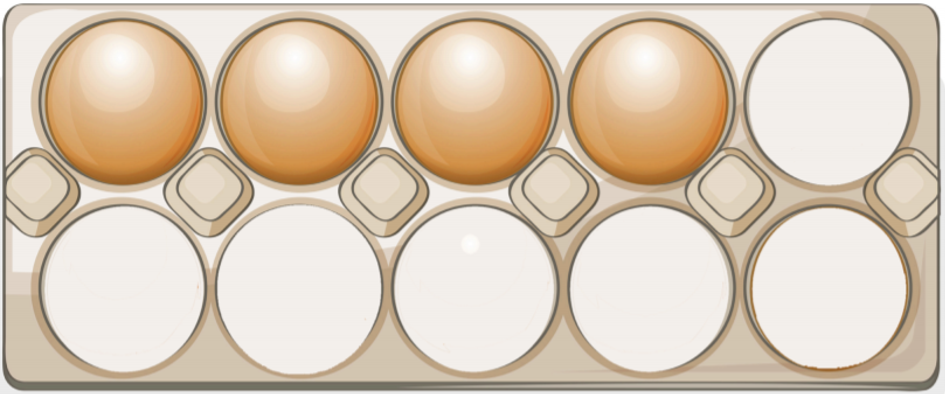 3
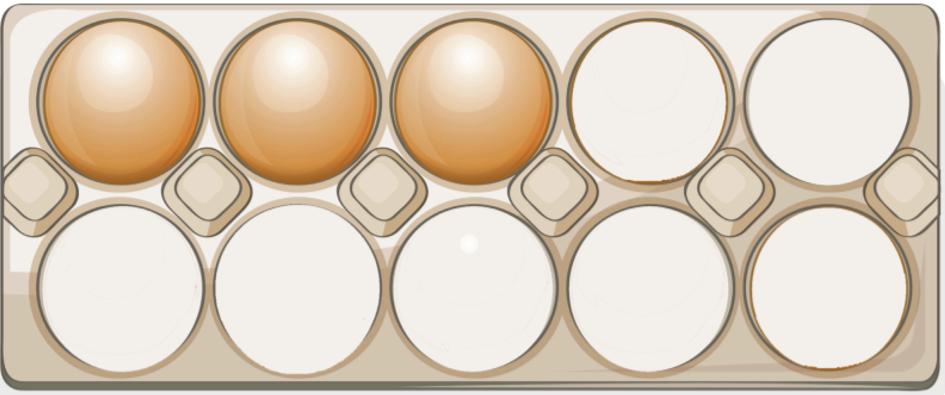 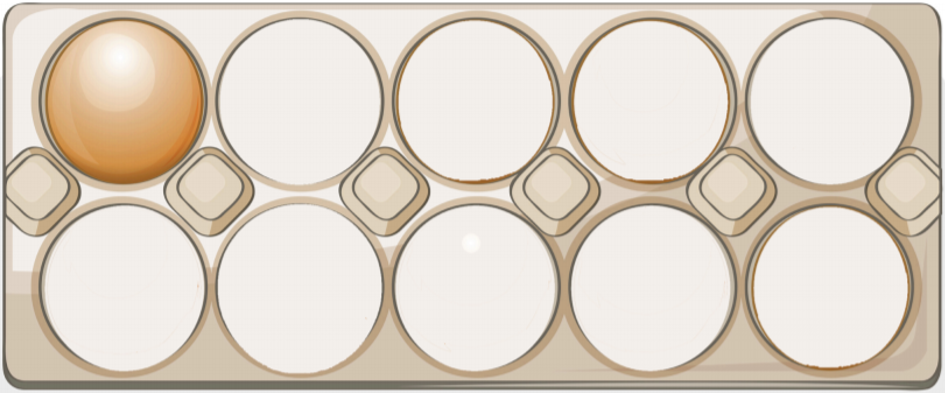 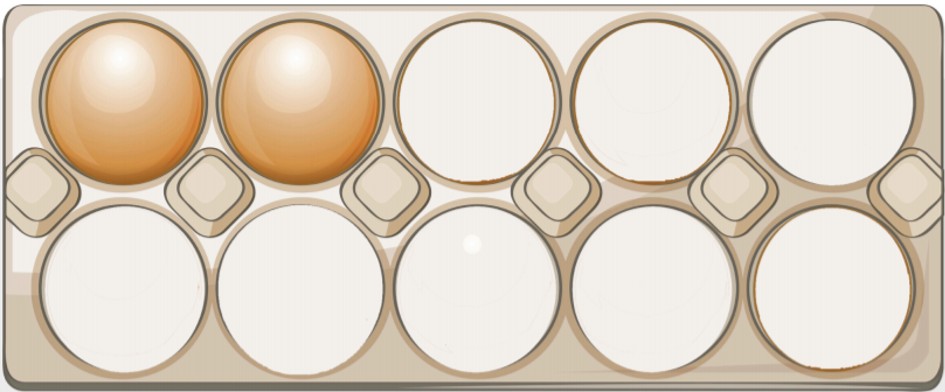 6
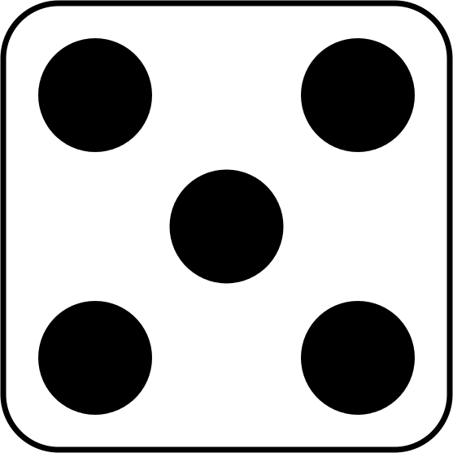 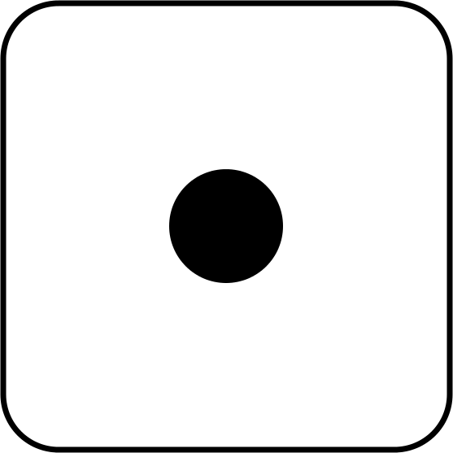 3
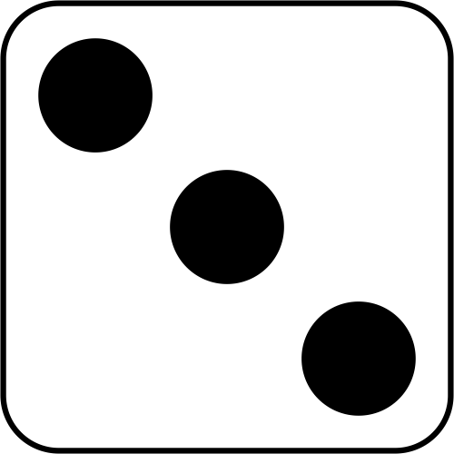 1
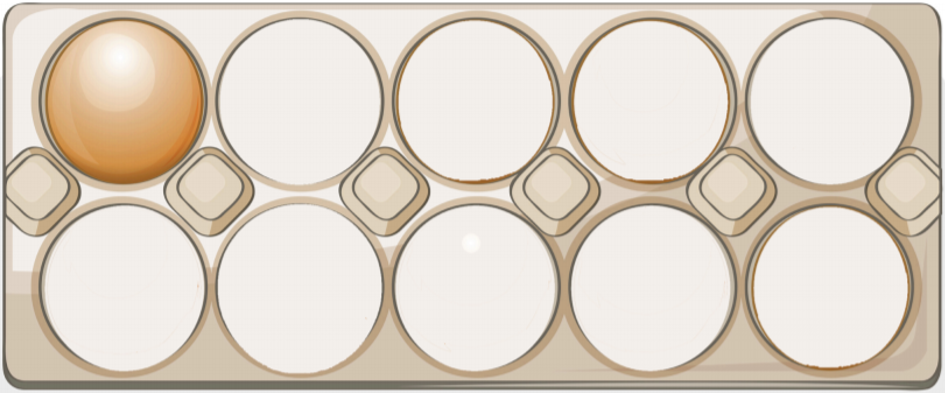 1
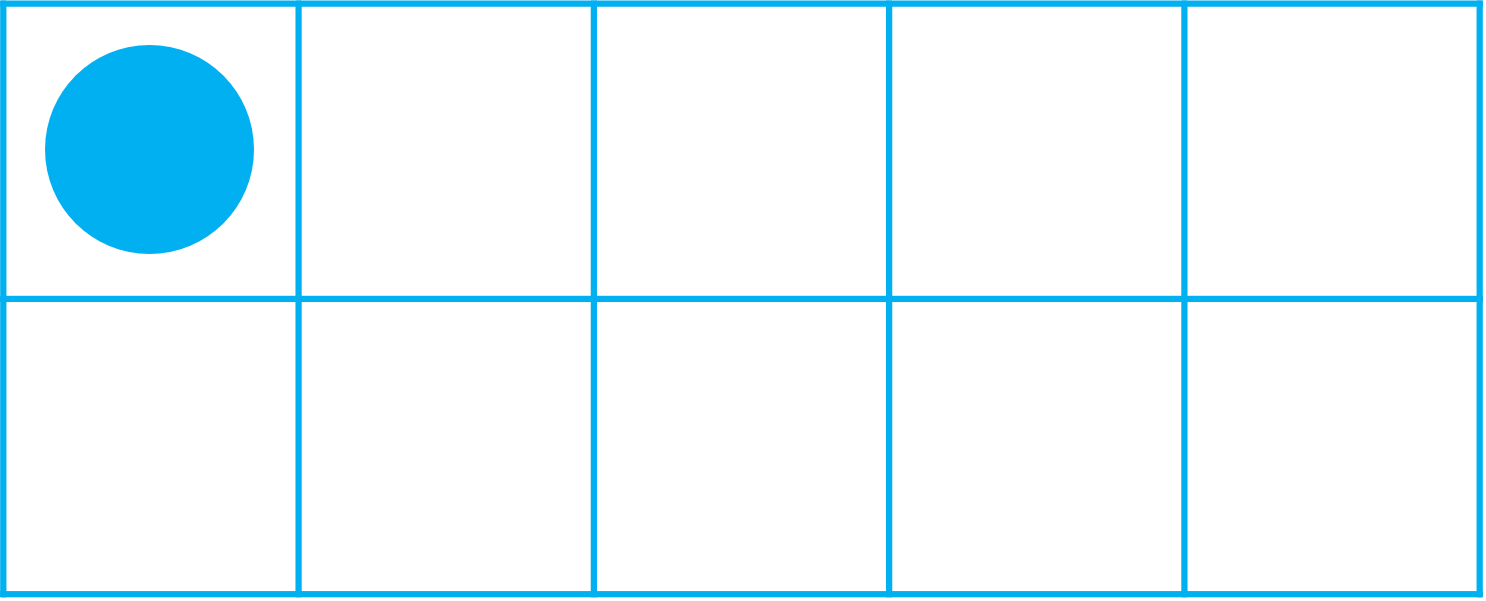 2
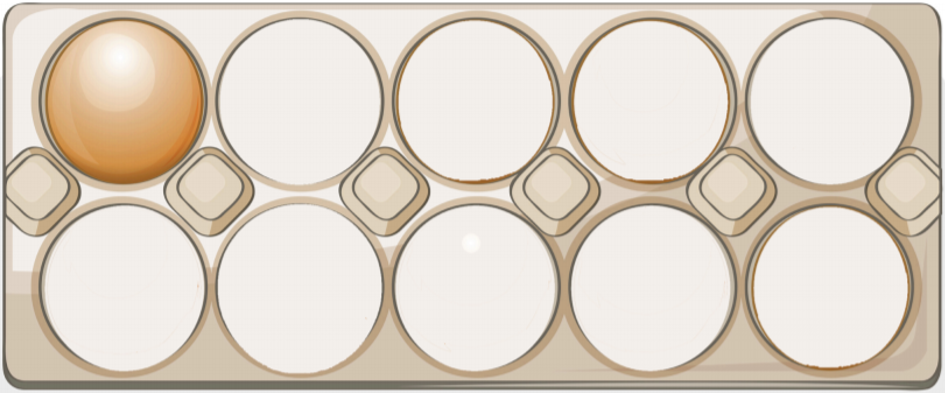 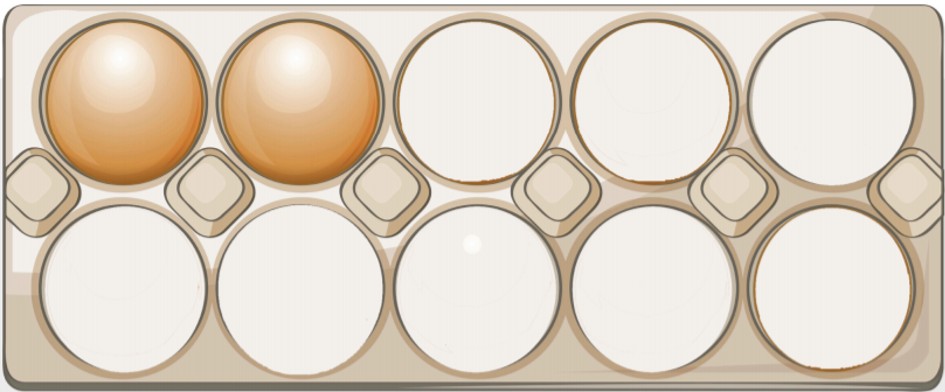 2
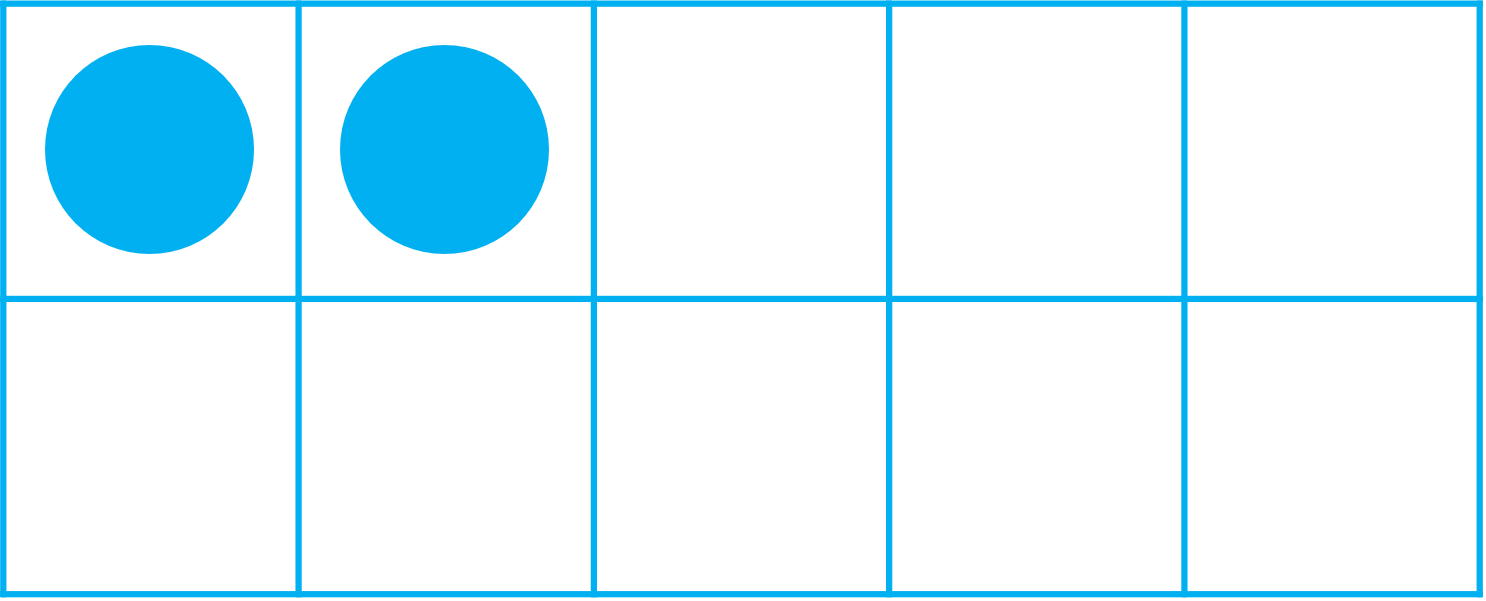 5
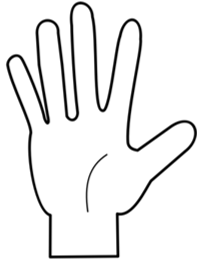 4
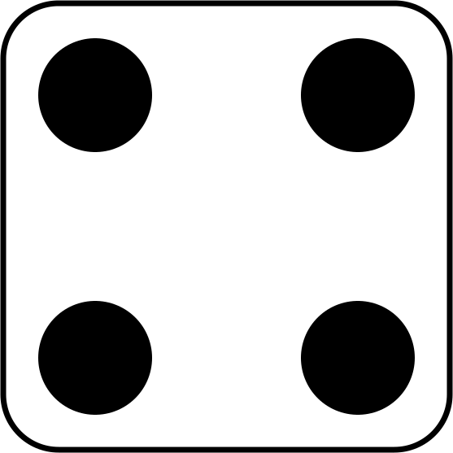 5
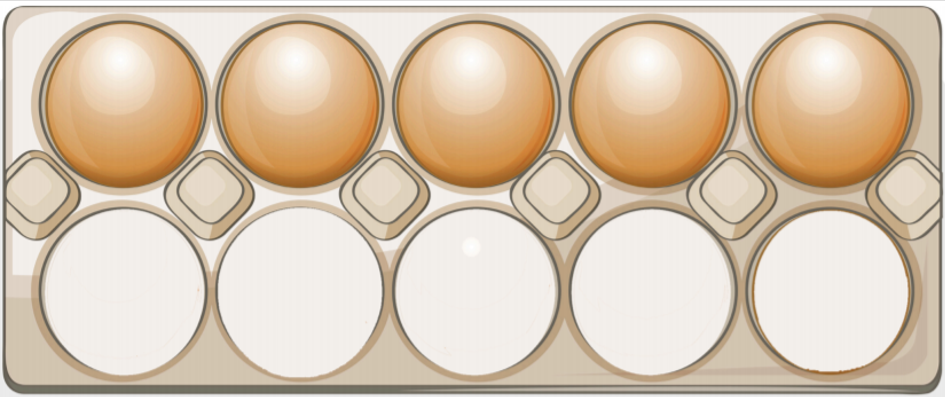 4
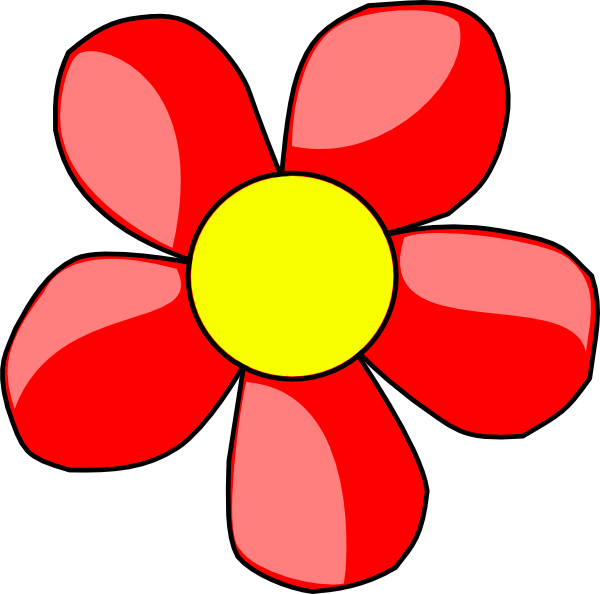 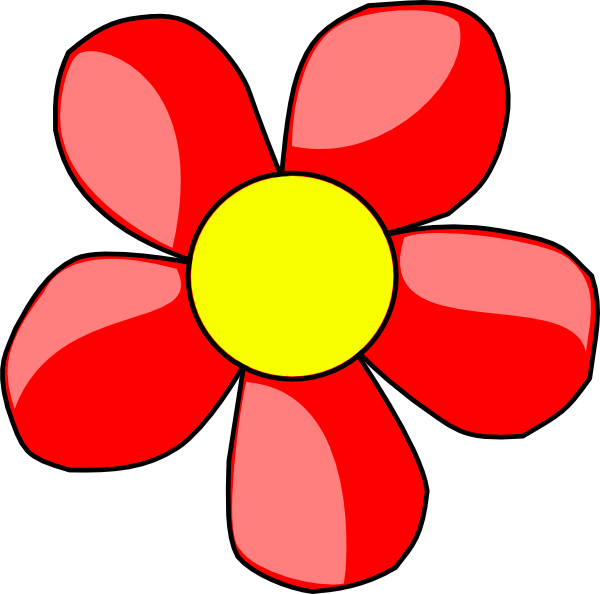 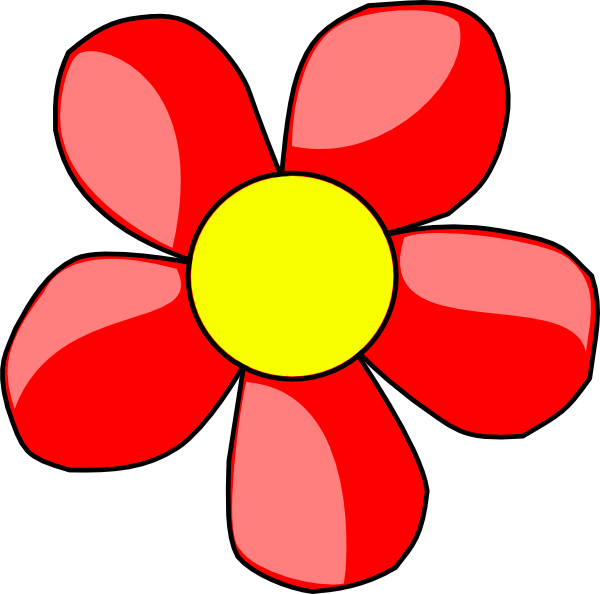 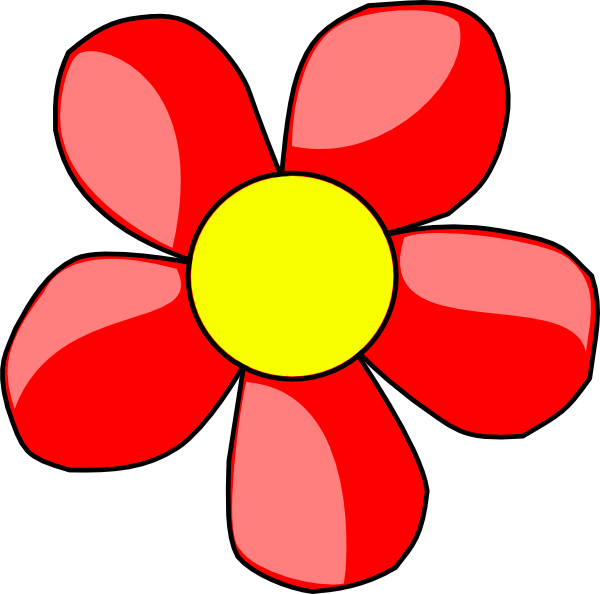 1
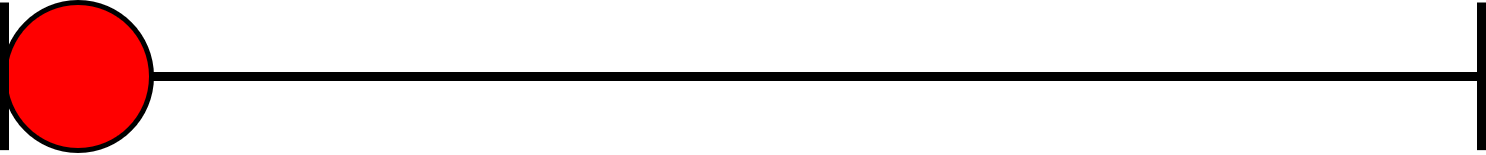 6
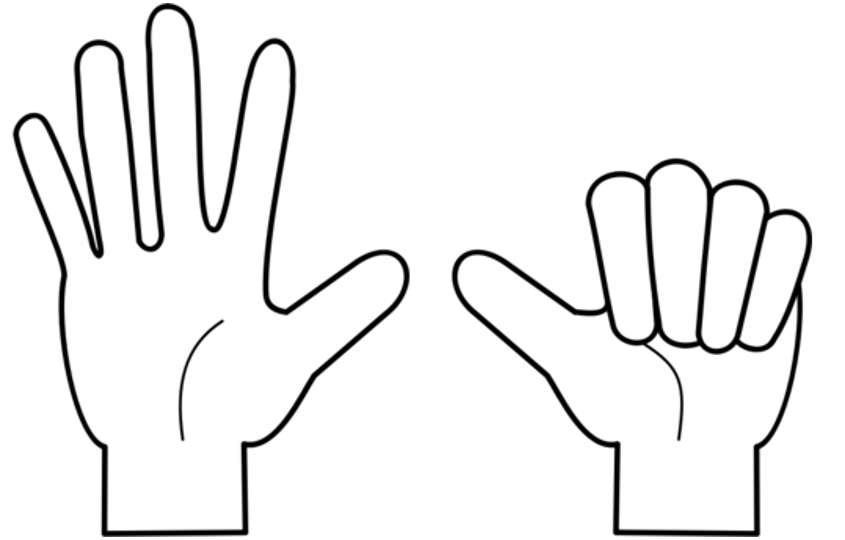 6
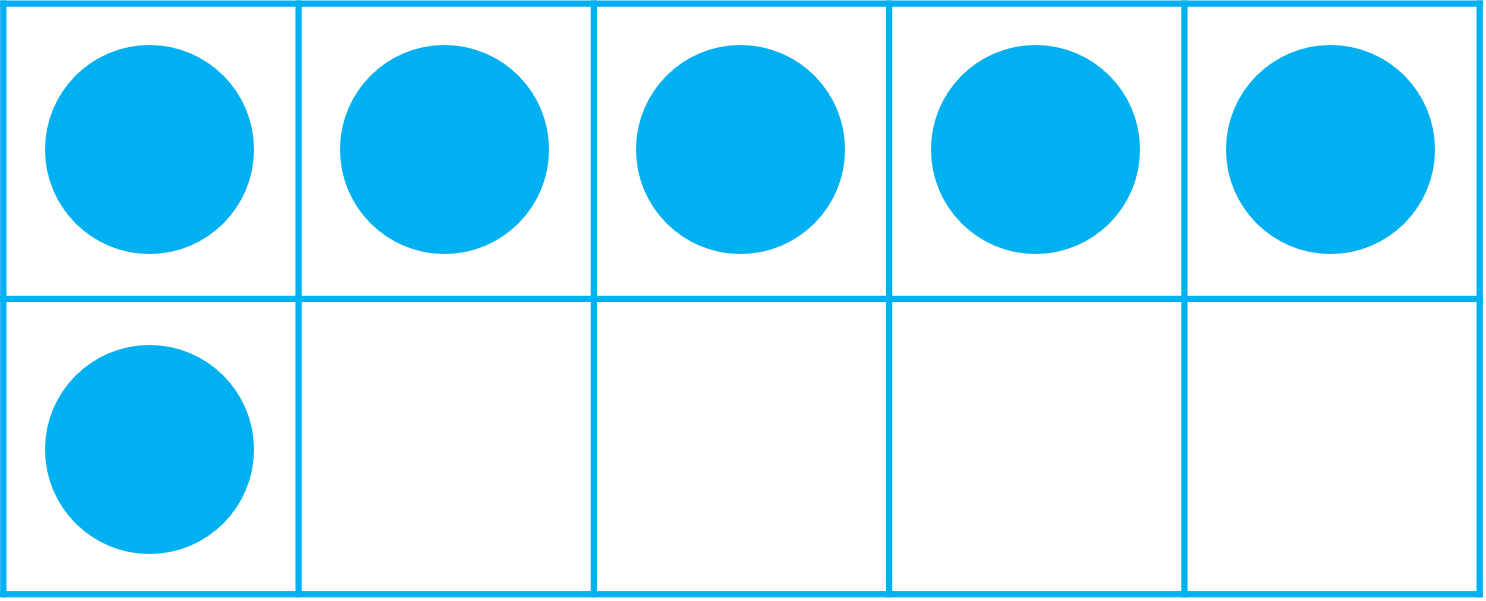 2
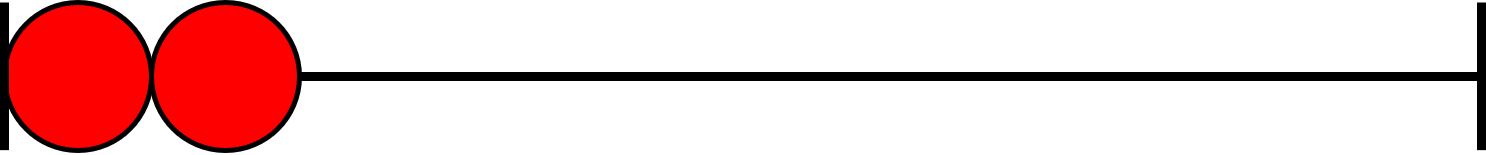 4
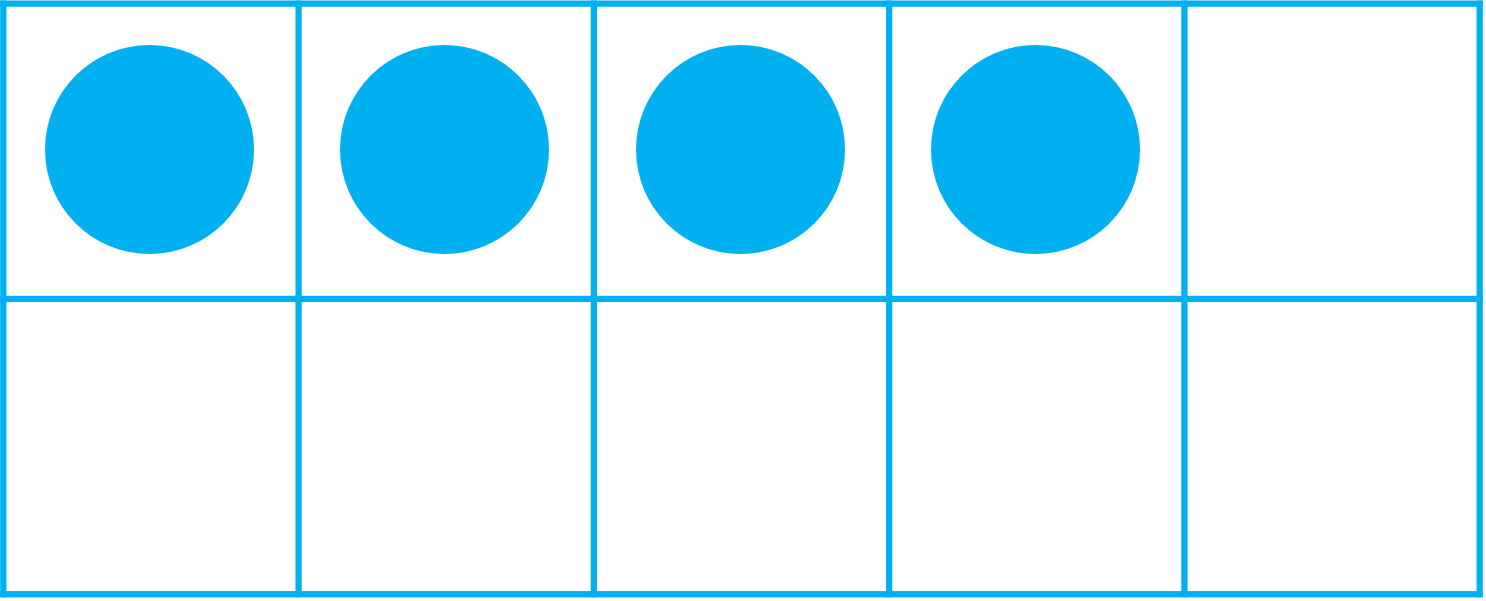 3
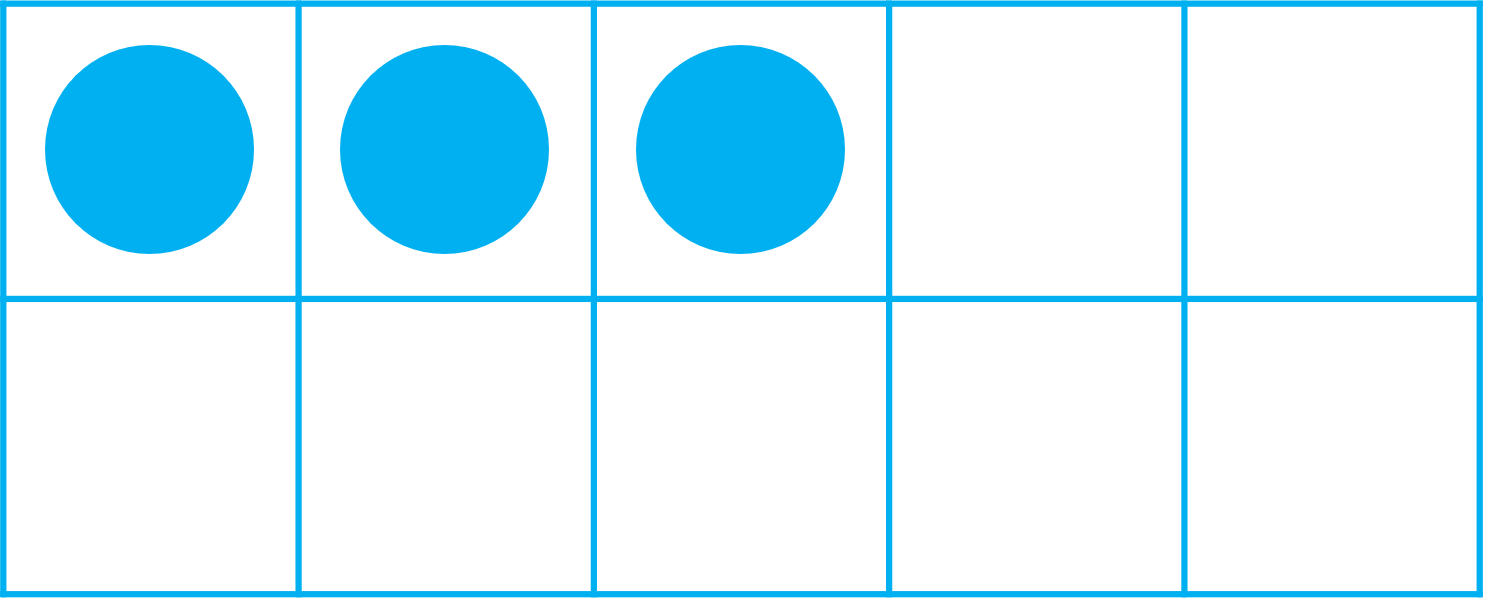 5
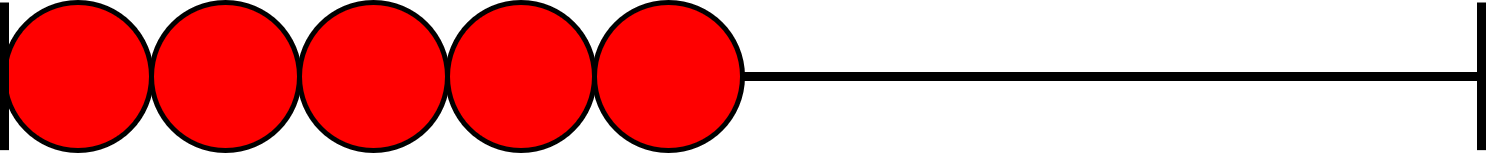 3
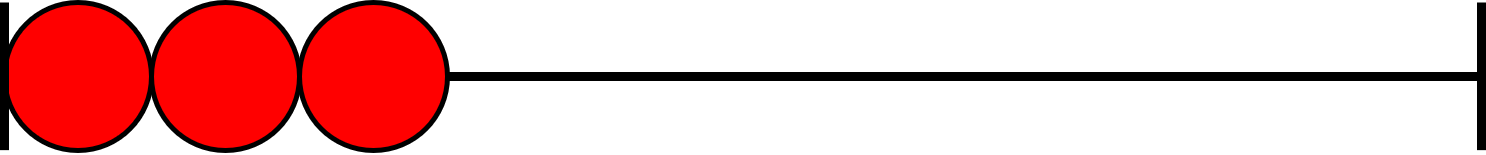 1
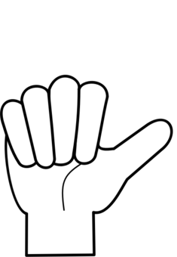 3
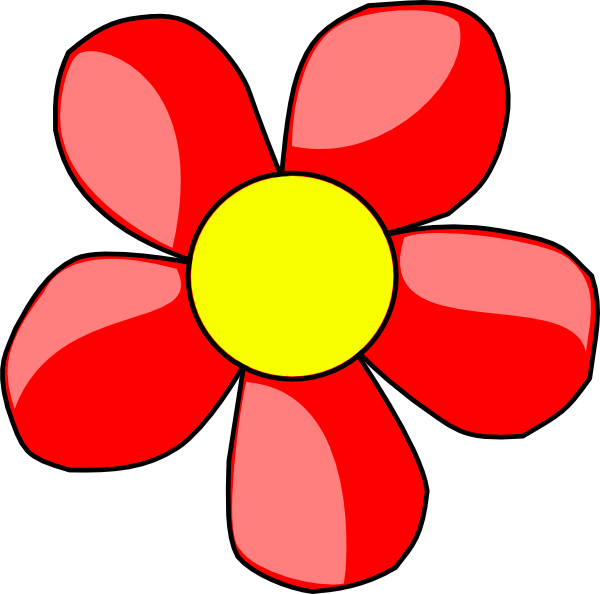 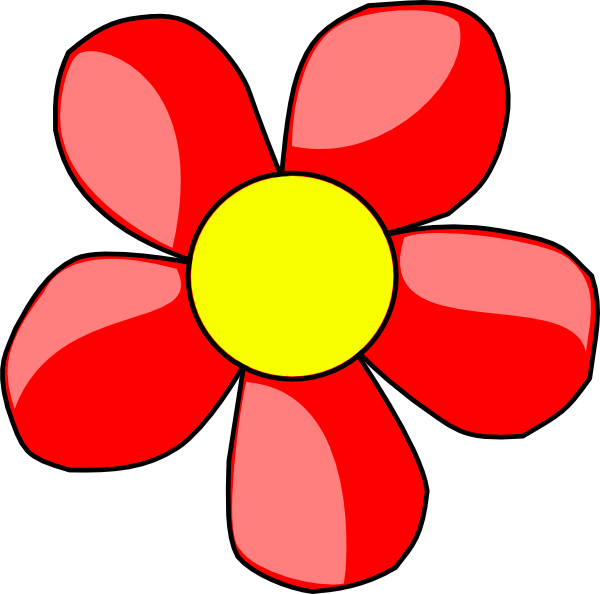 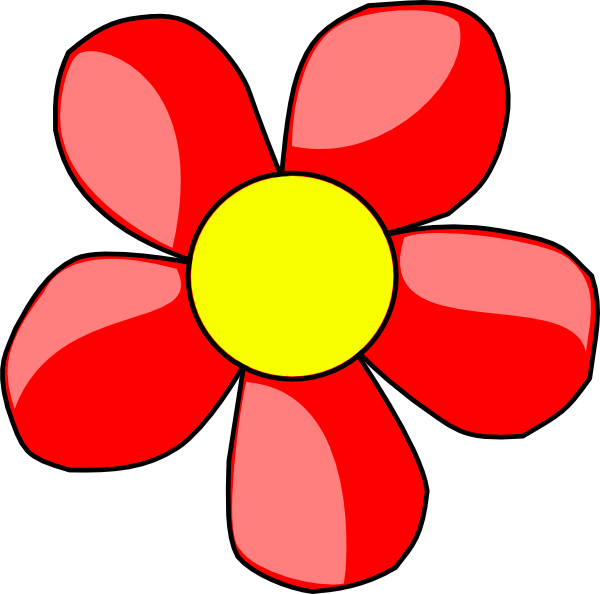 6
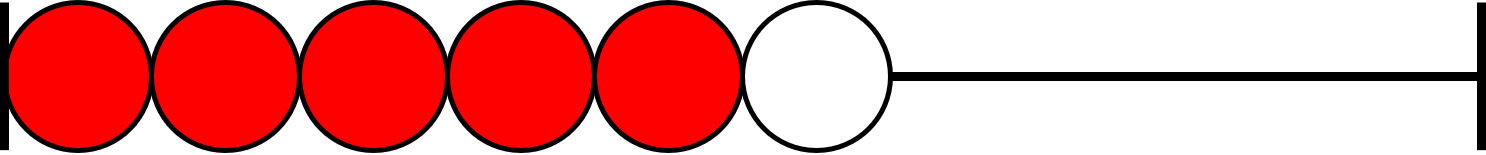 1
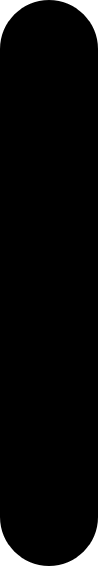 5
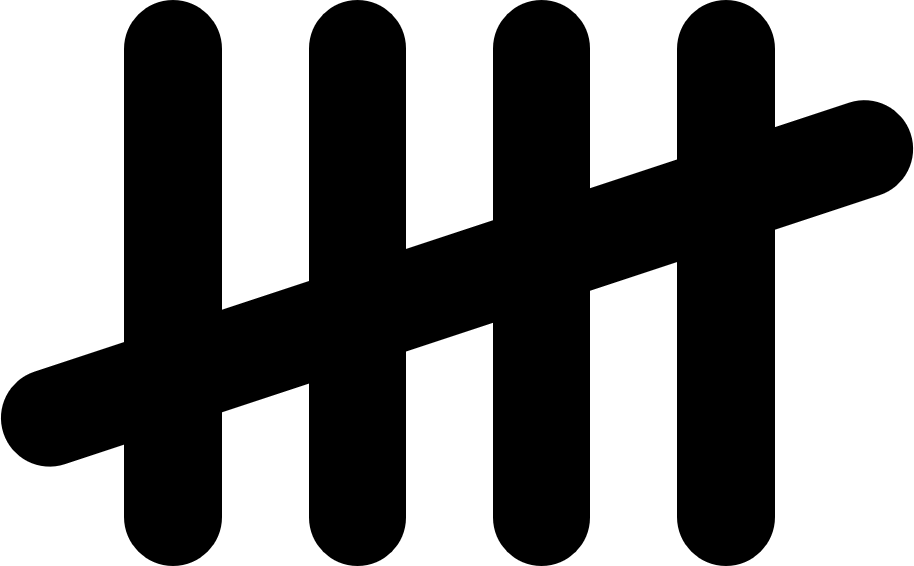 5
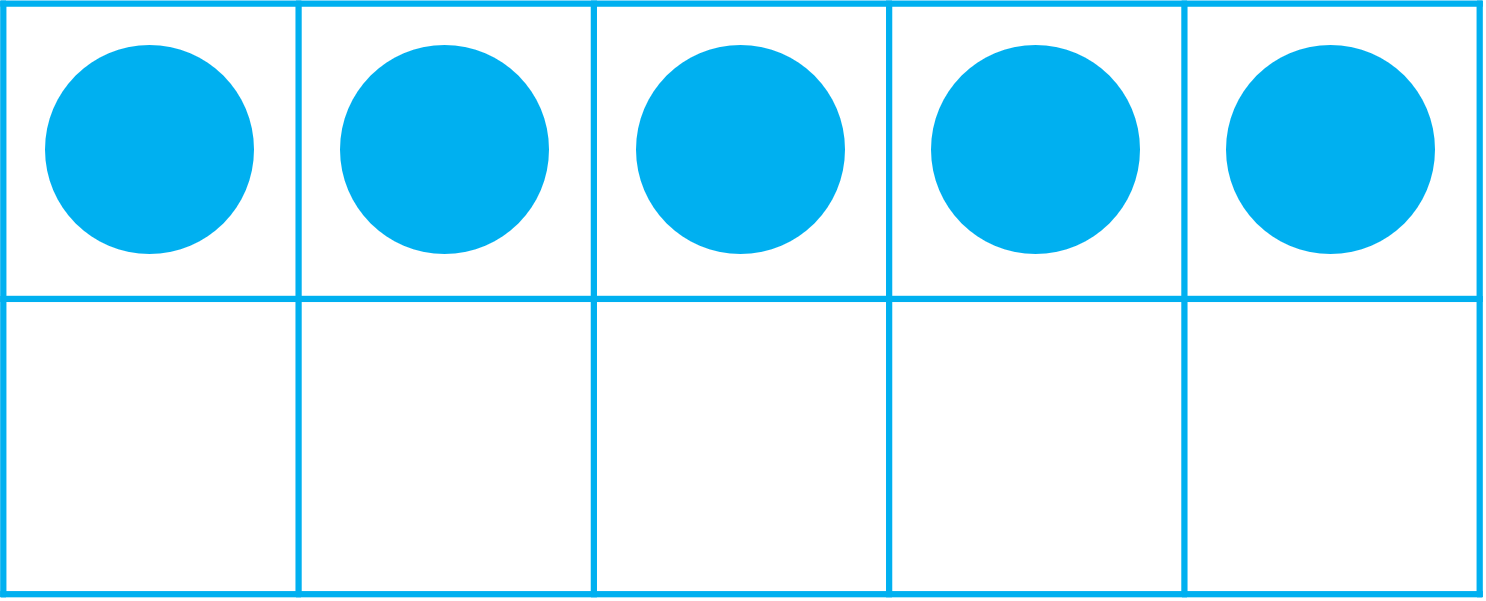 4
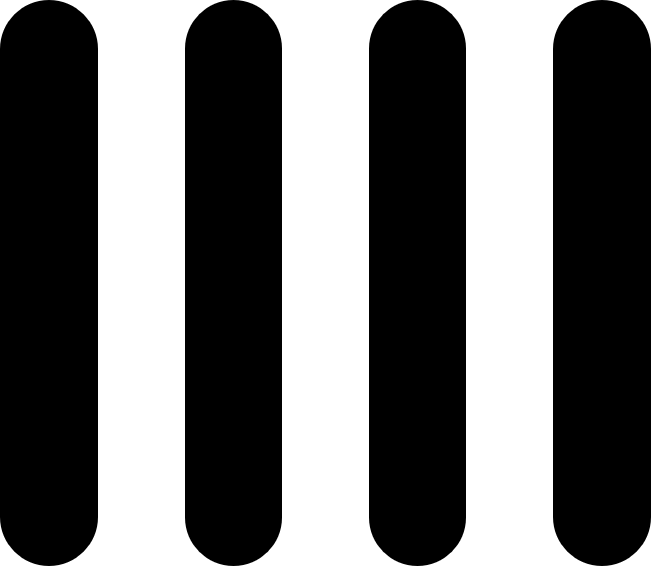 3
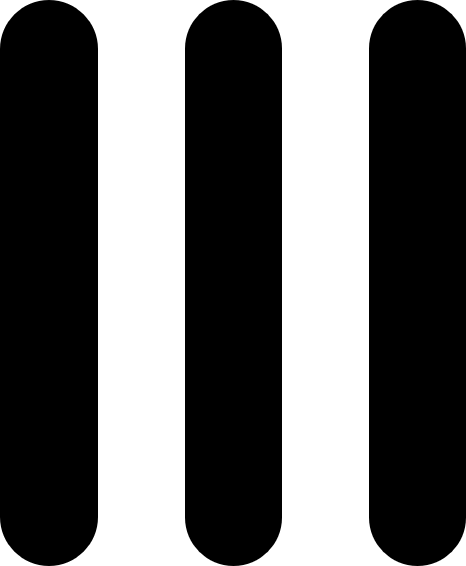 2
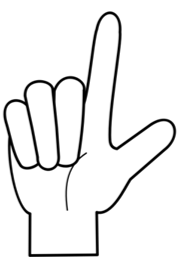 2
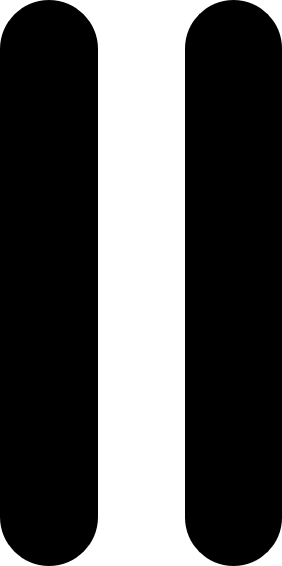 6
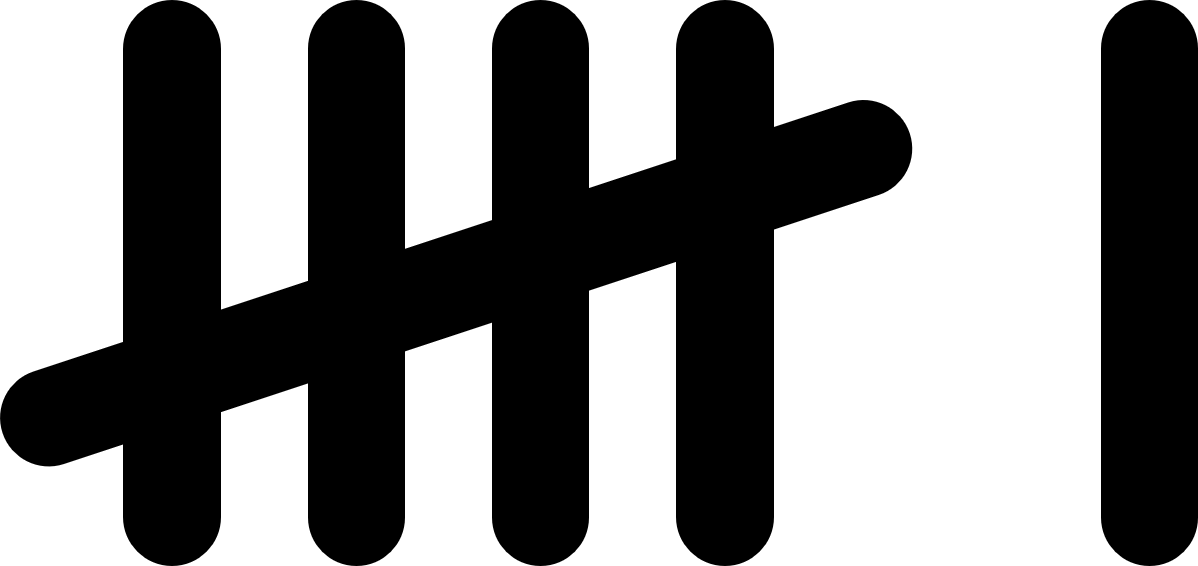 4
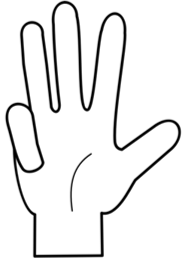 1
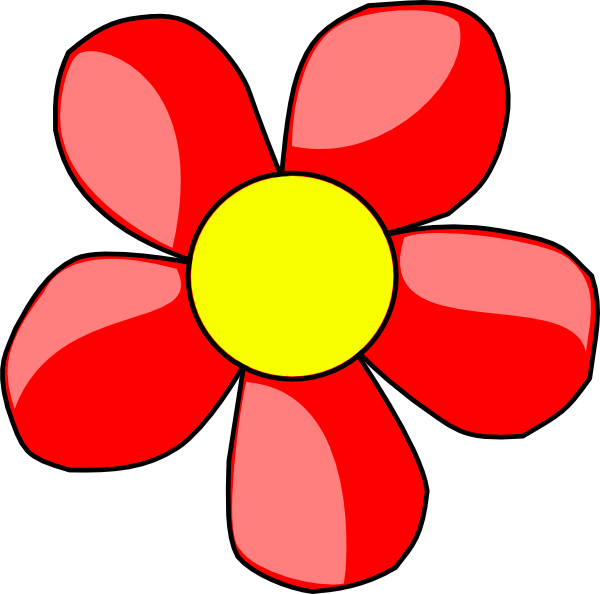 2
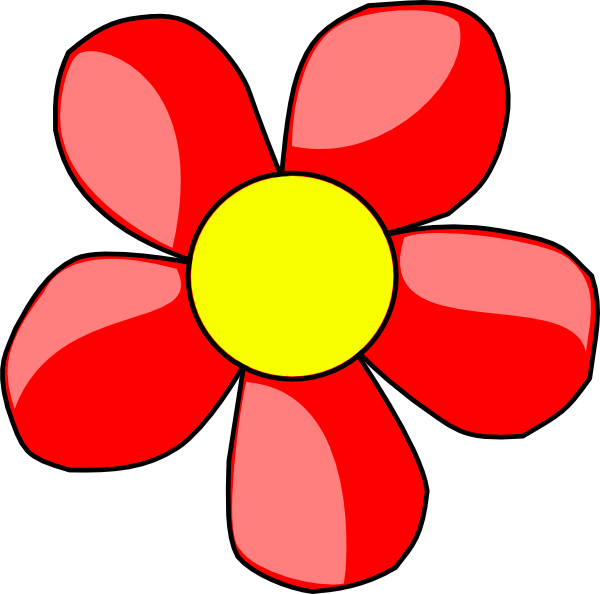 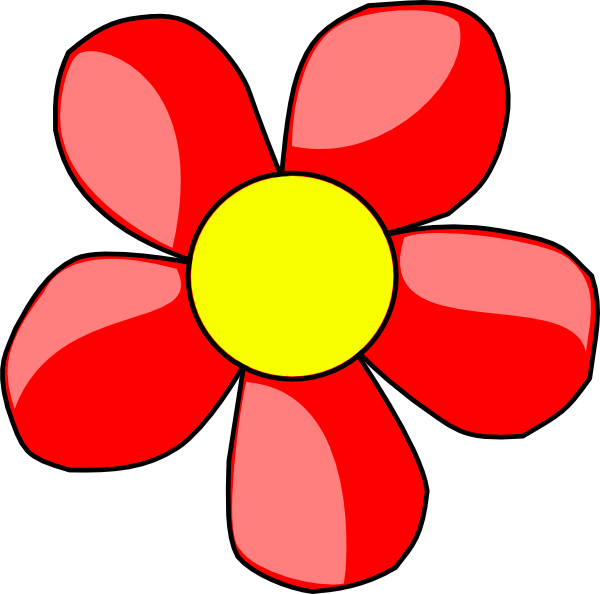 6
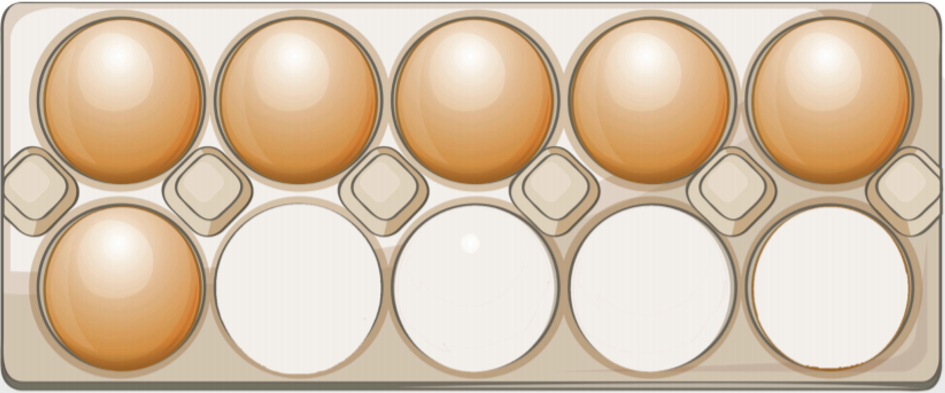 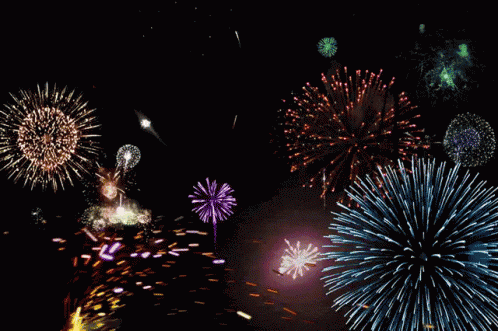